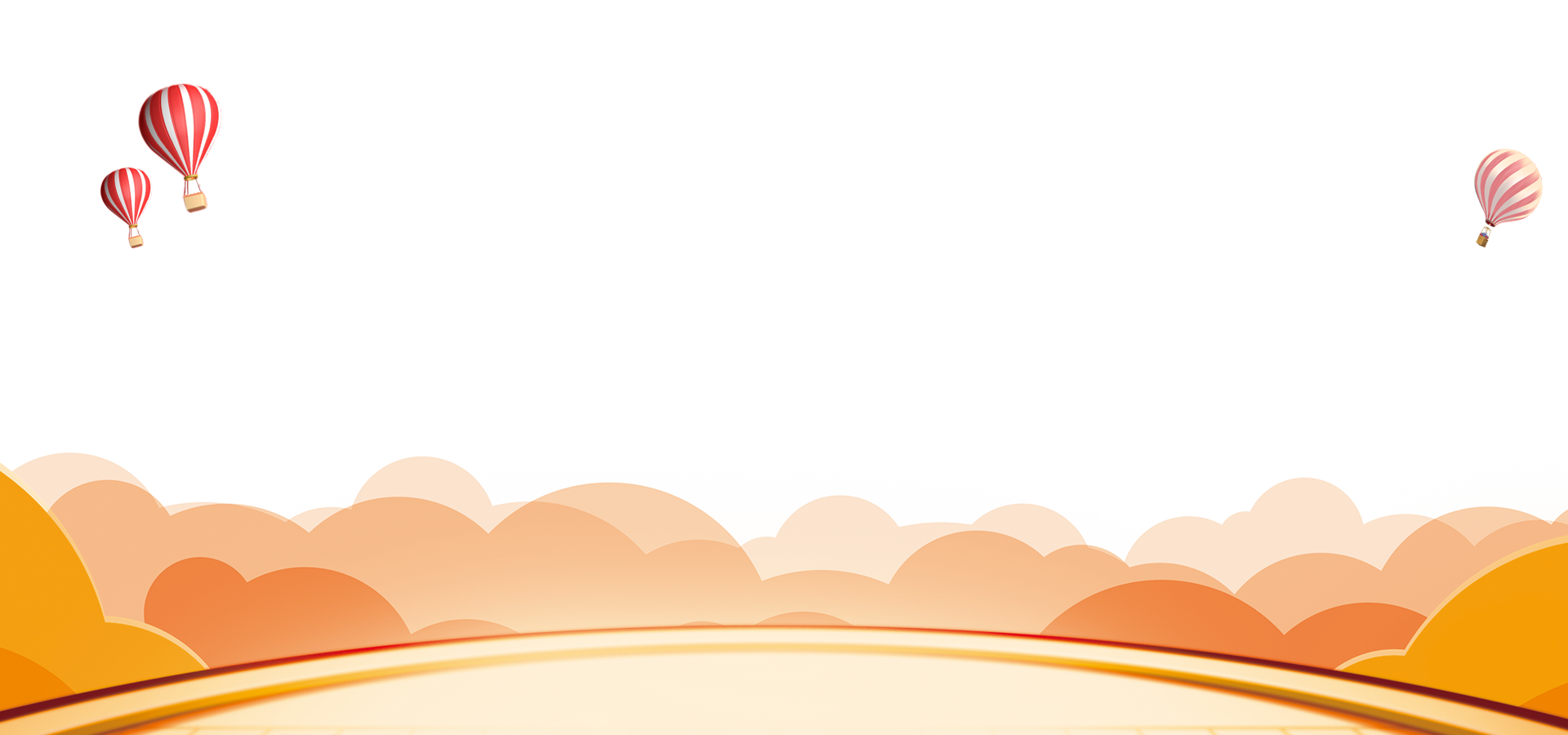 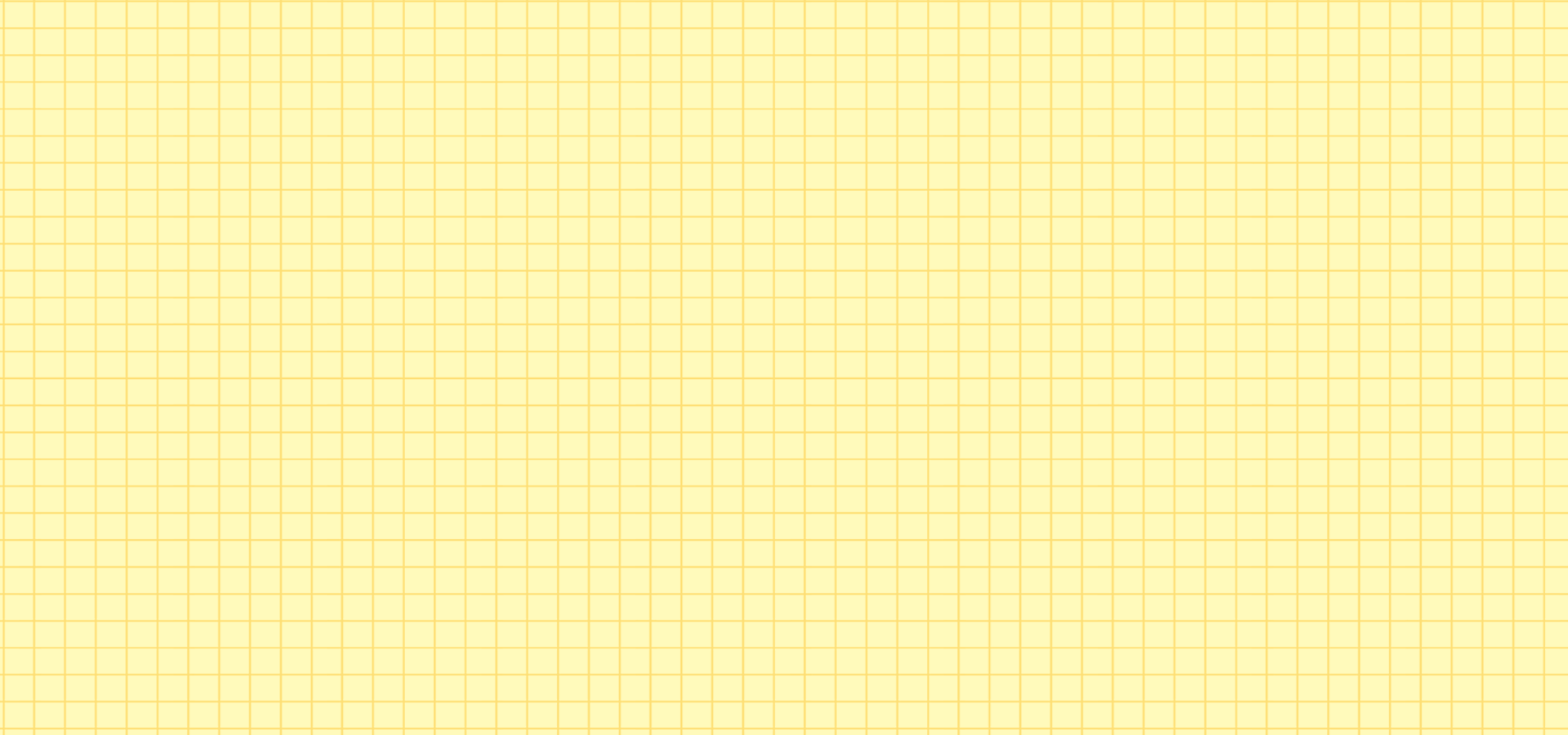 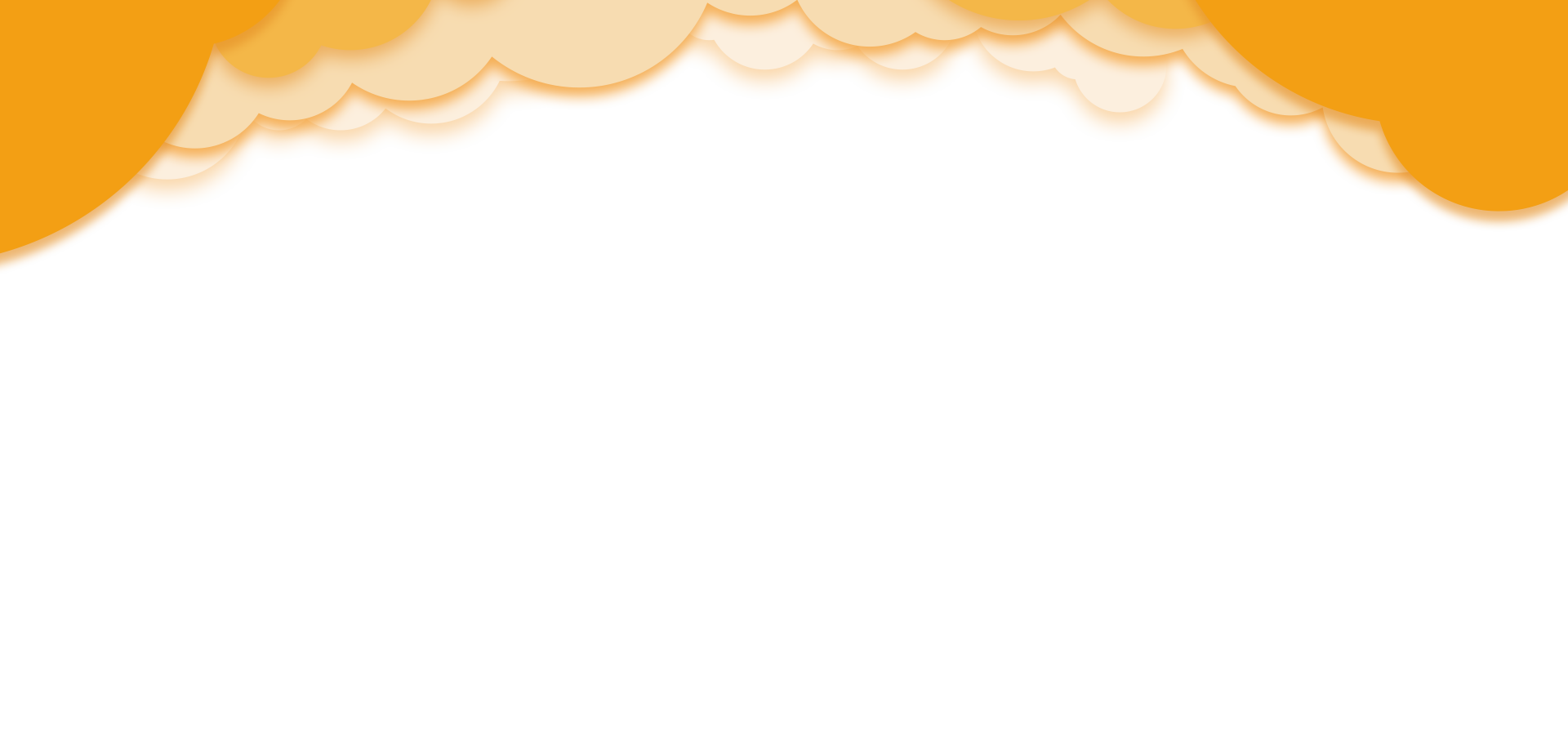 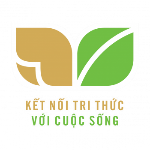 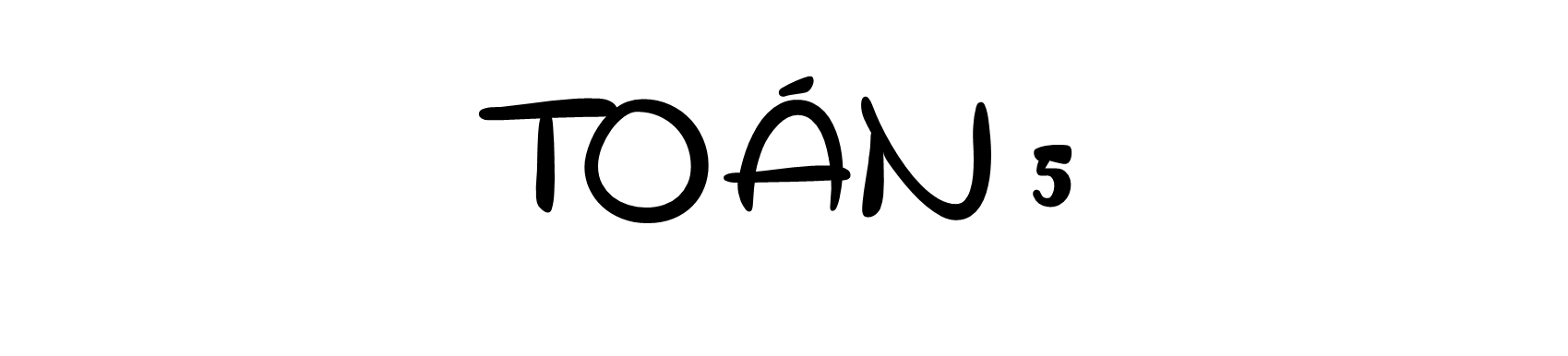 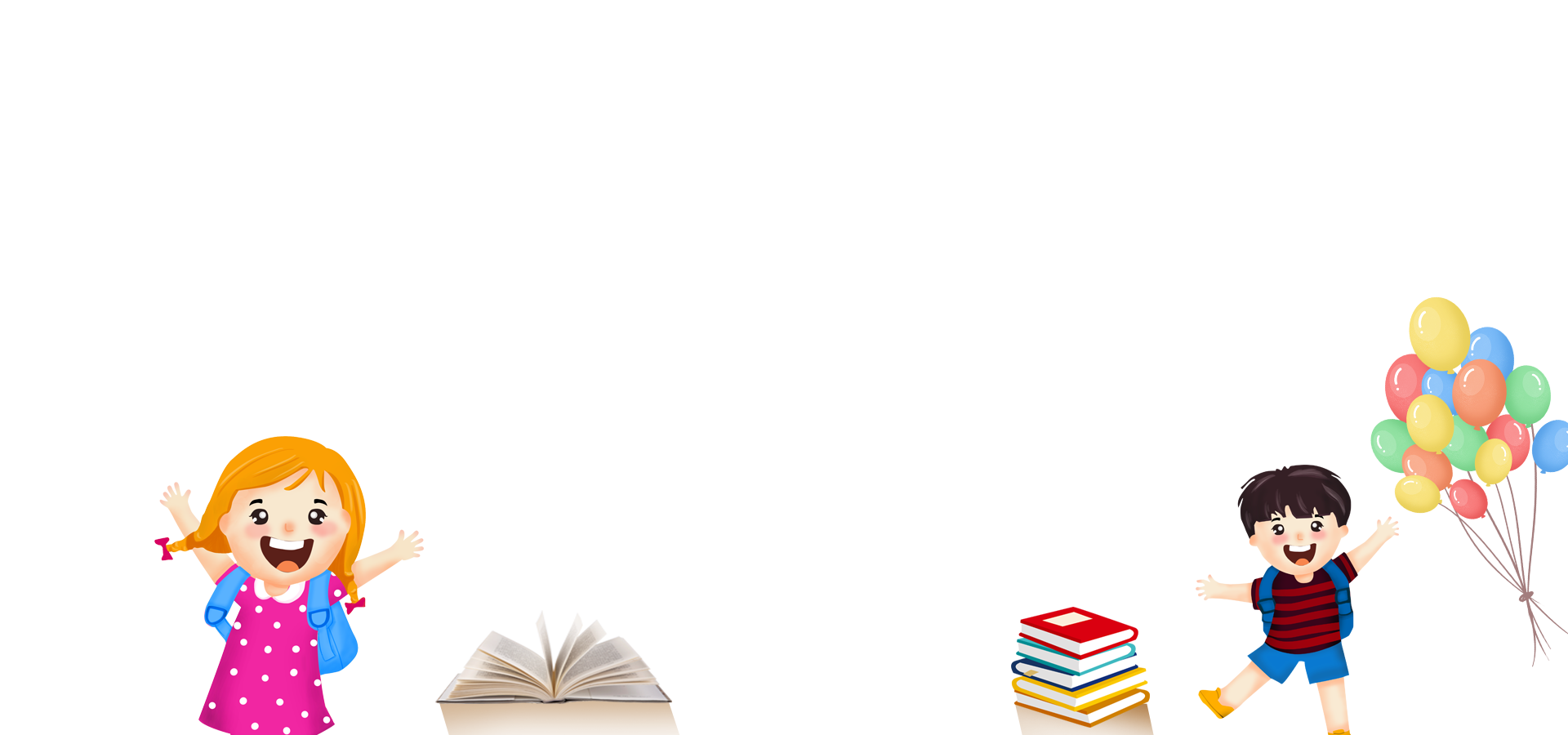 Bài 26
Trừ các số thập phân
Trừ các số thập phân
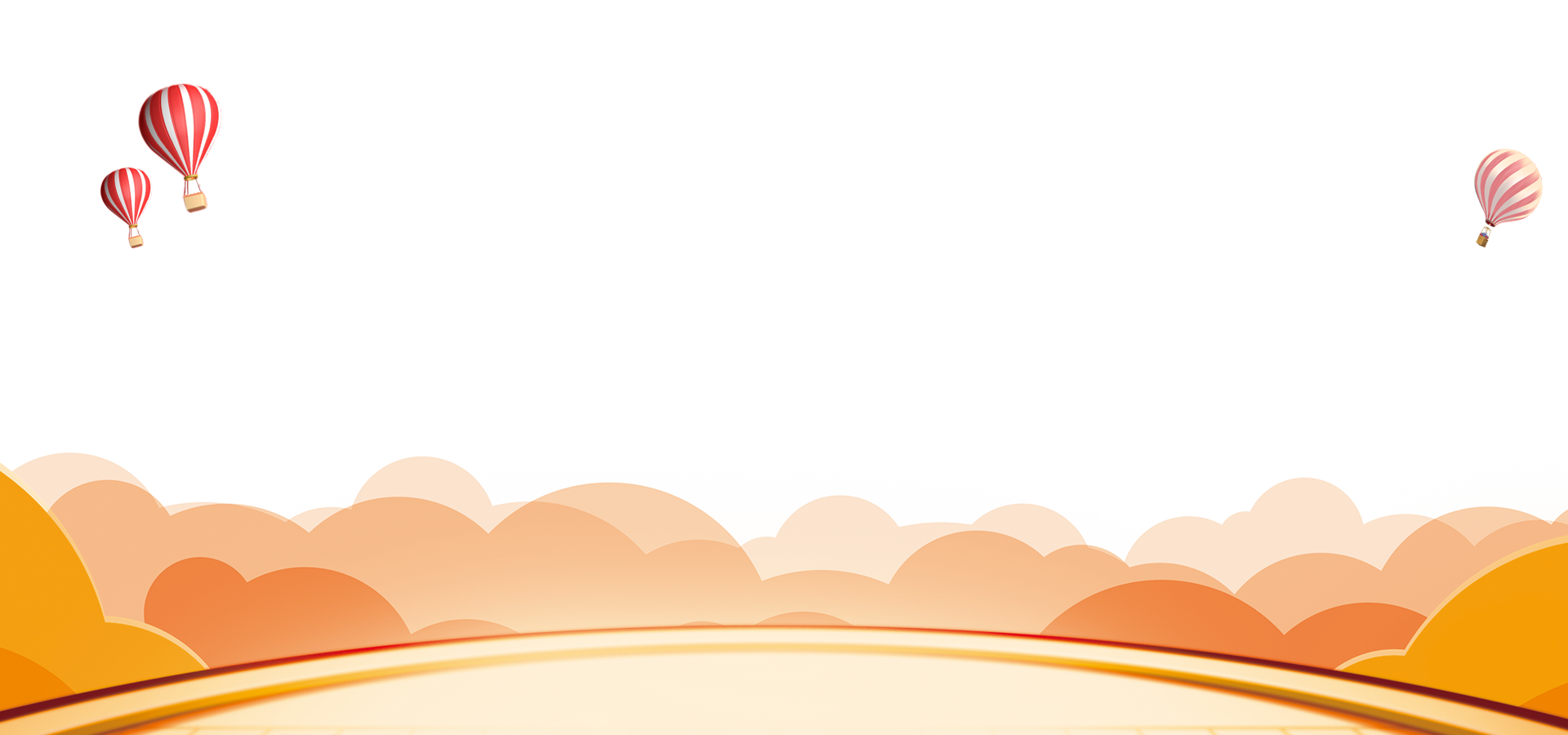 (Tiết 1)
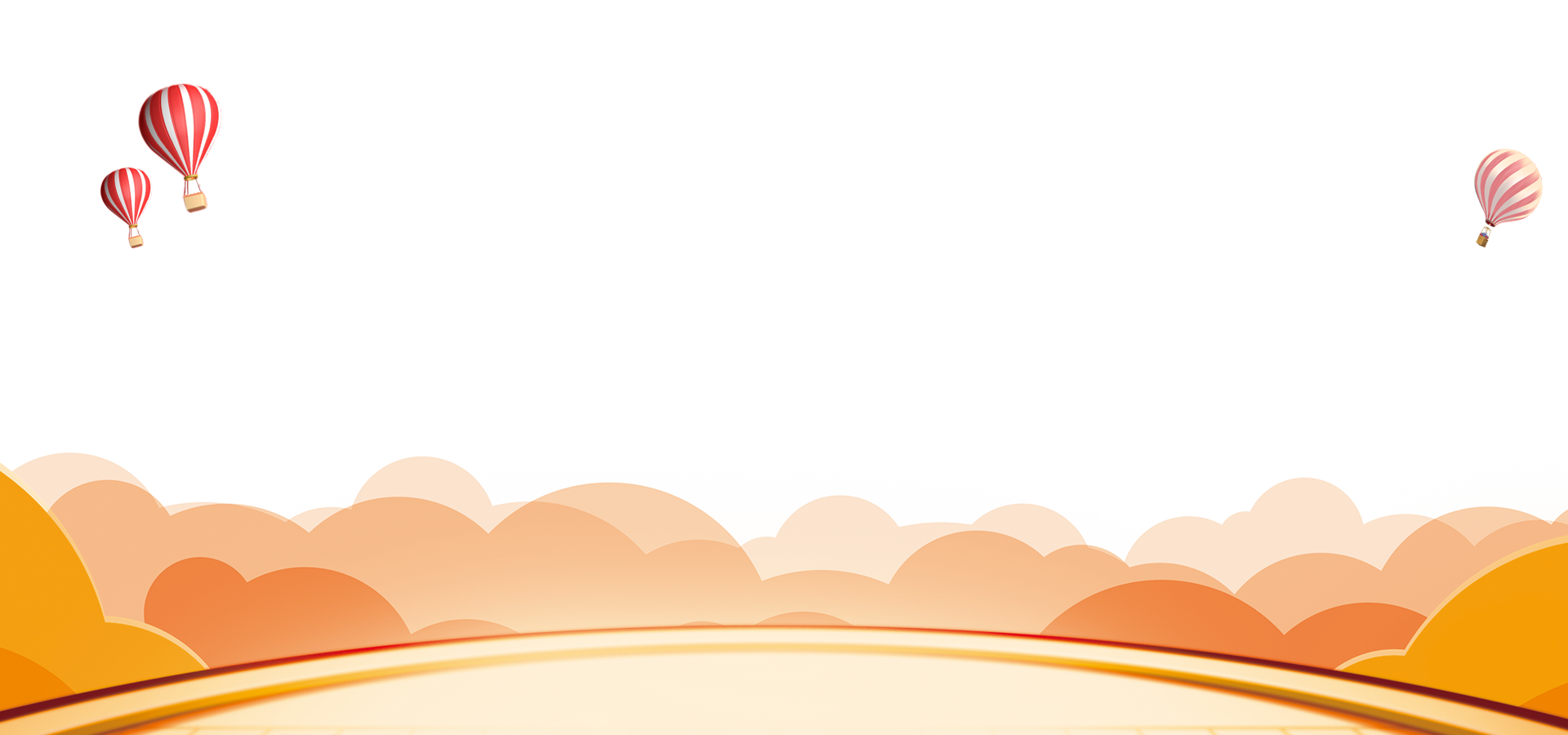 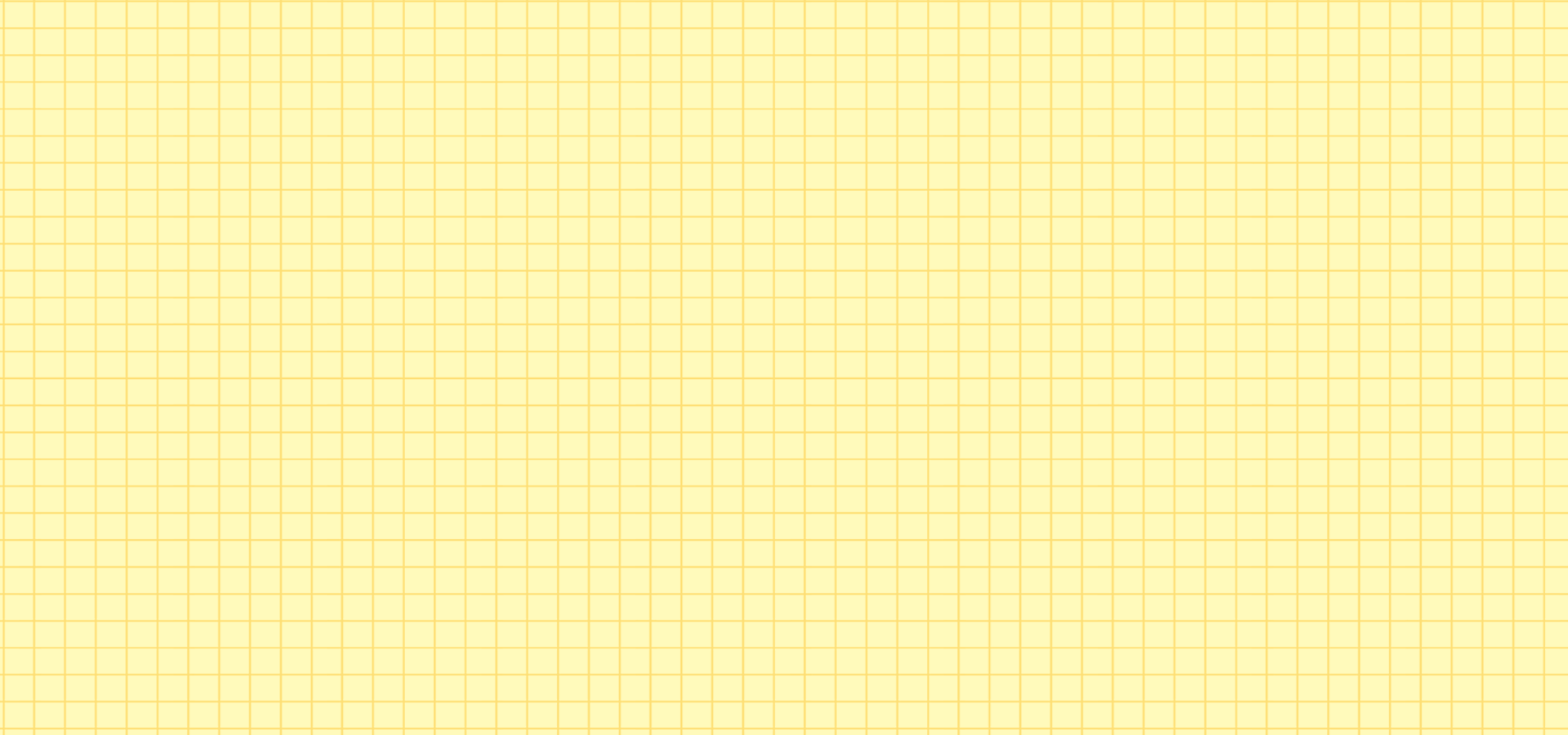 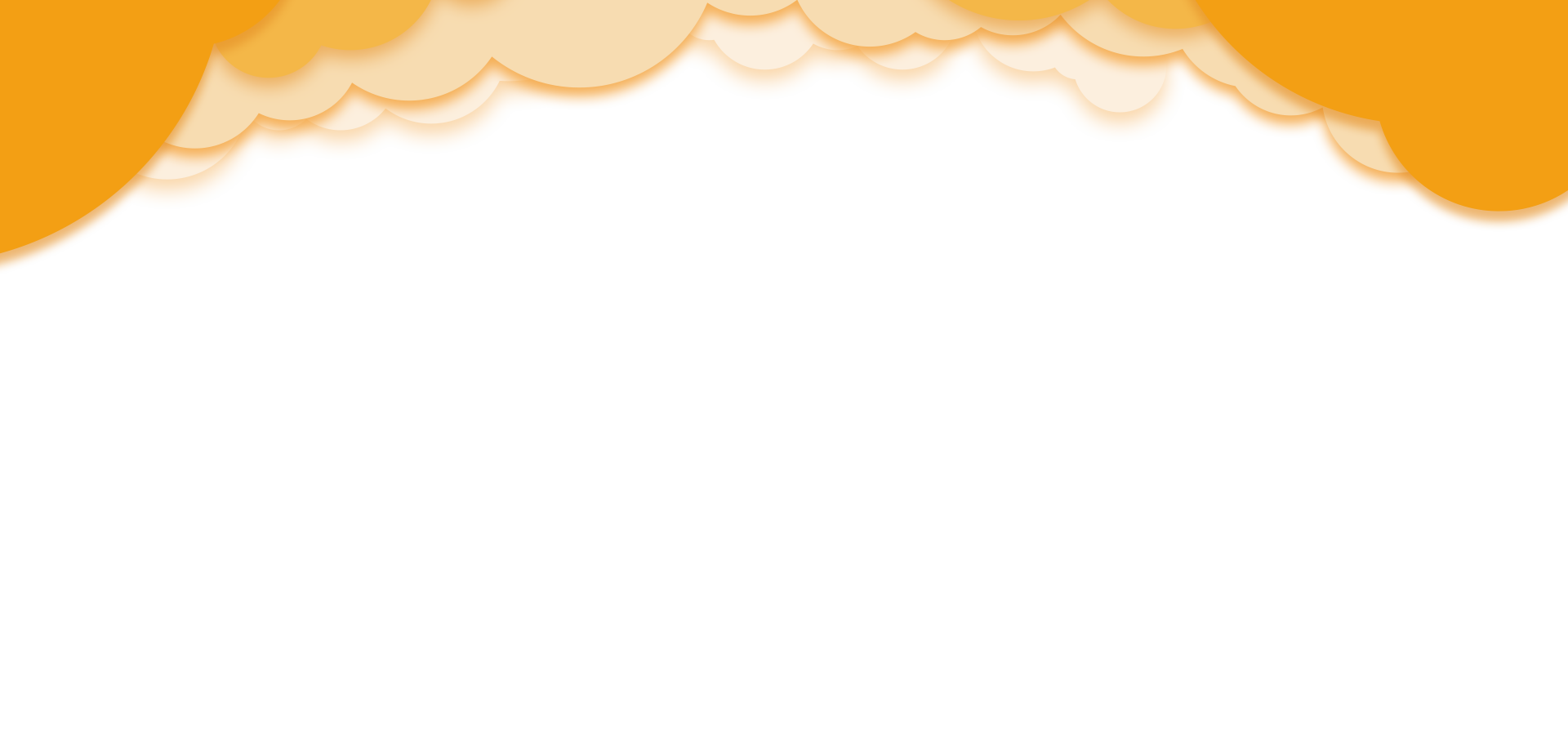 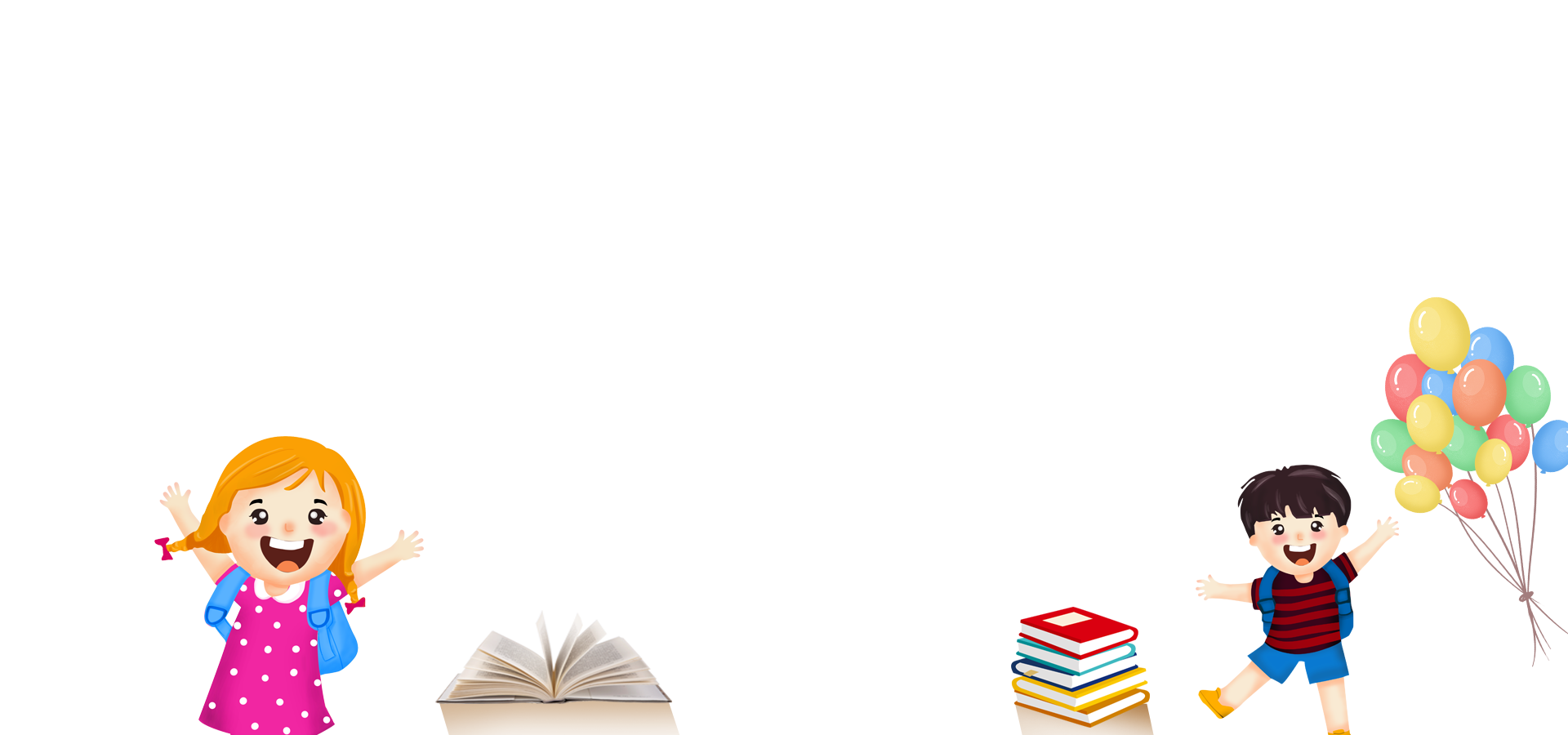 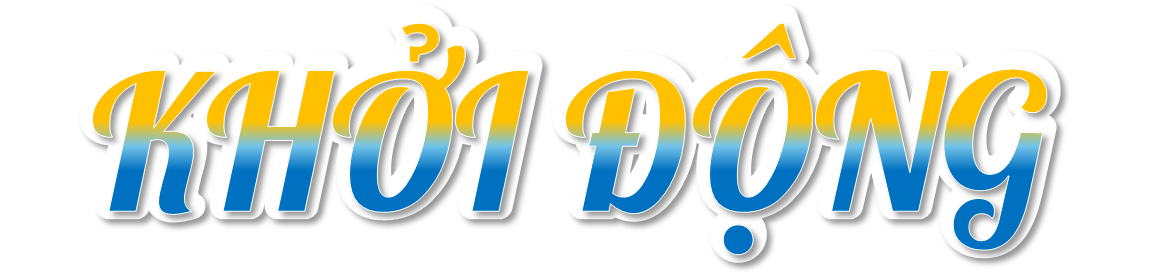 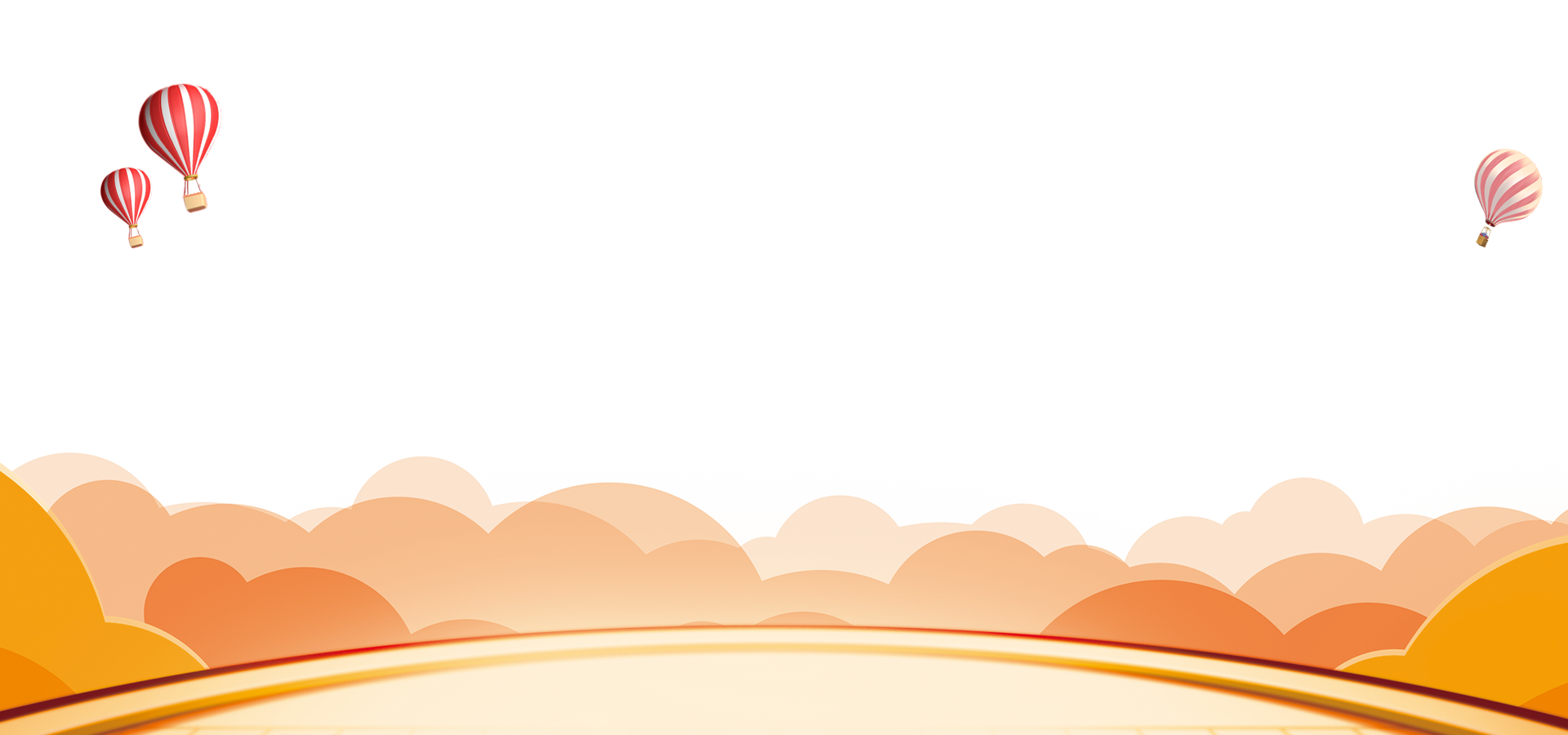 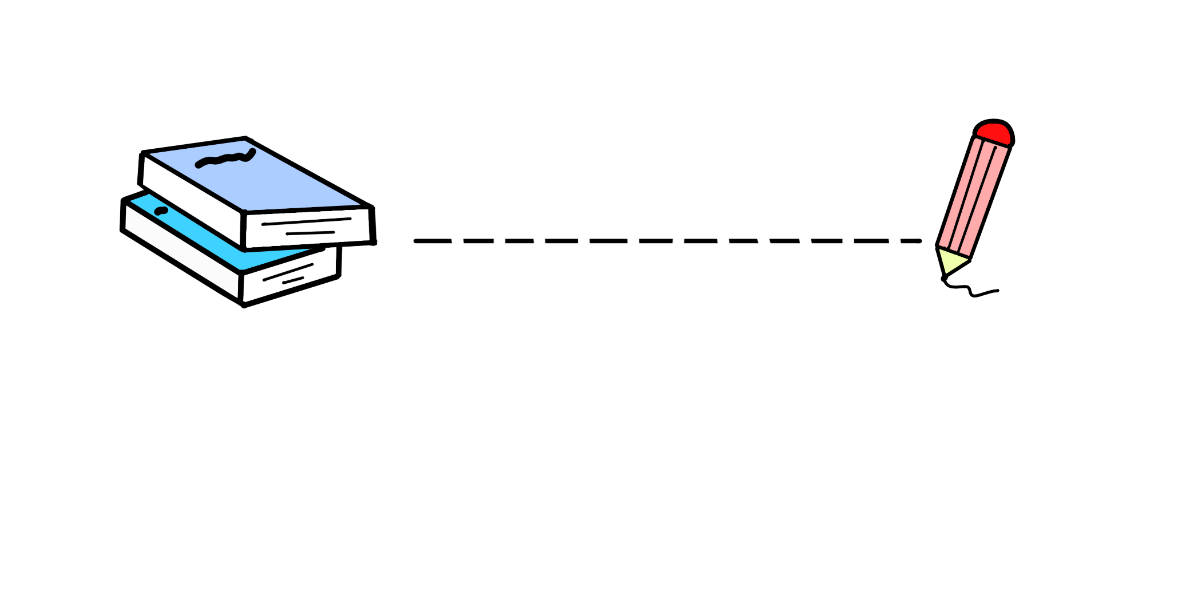 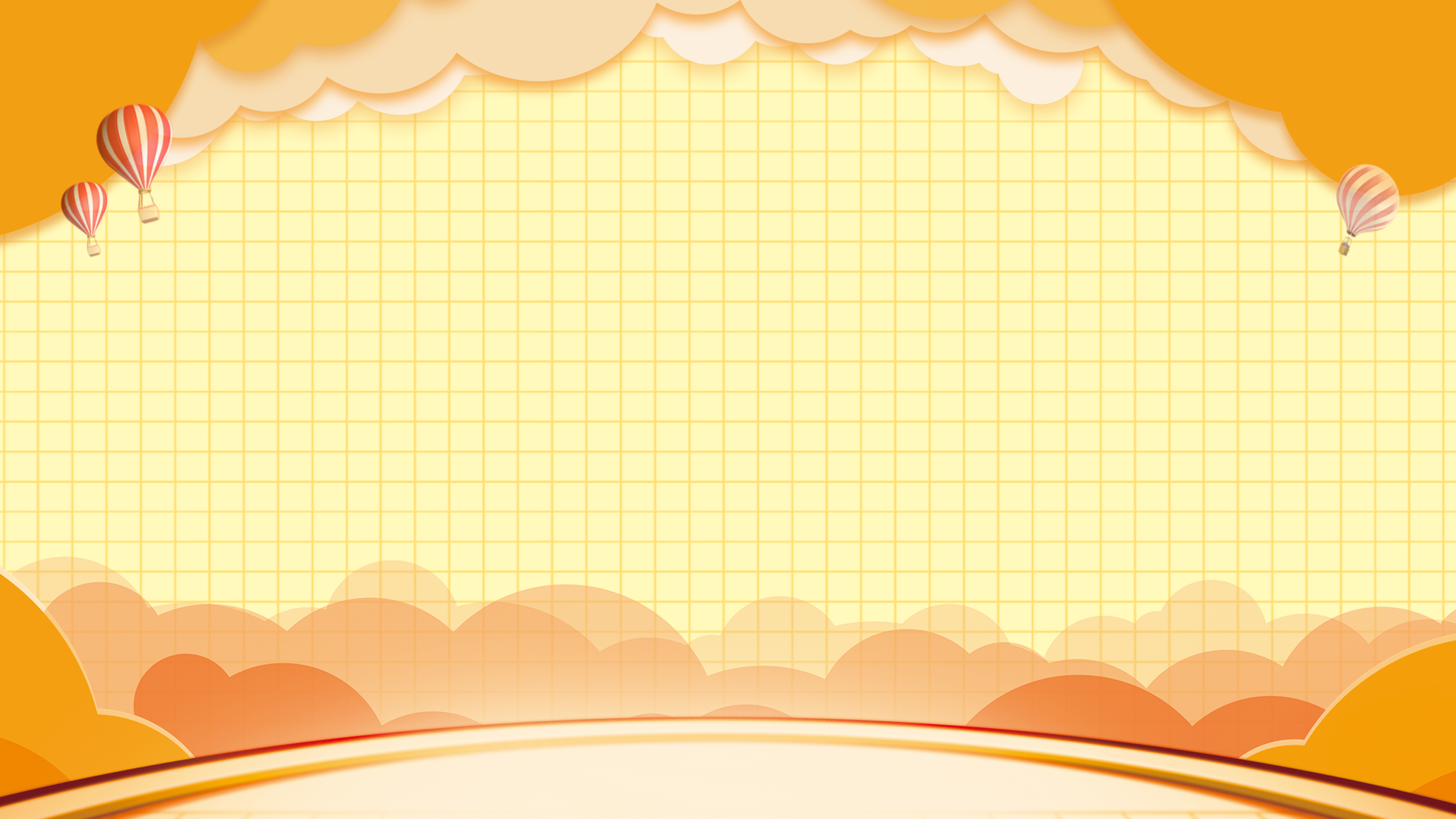 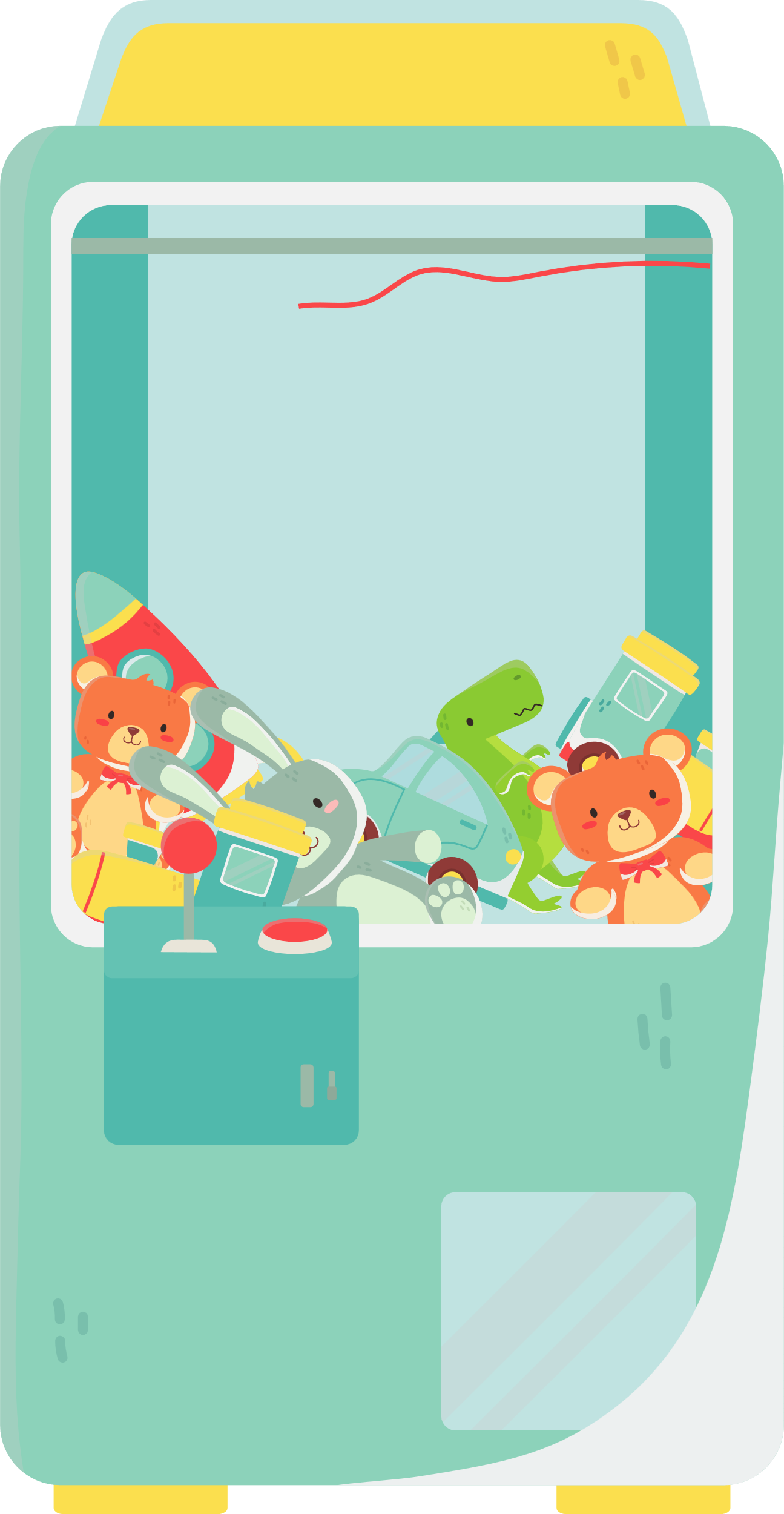 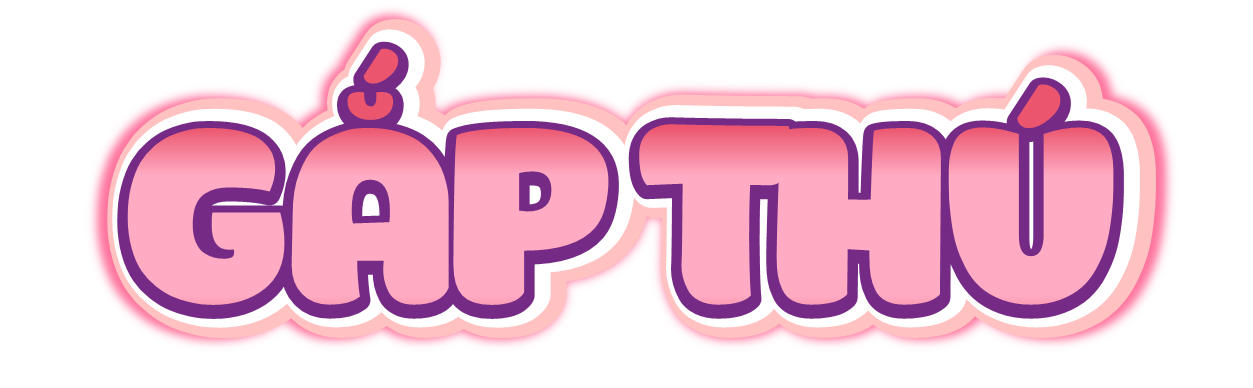 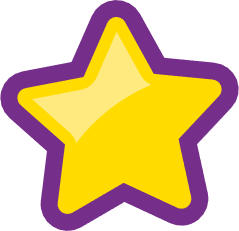 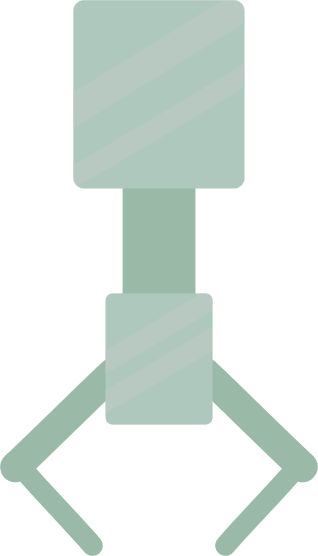 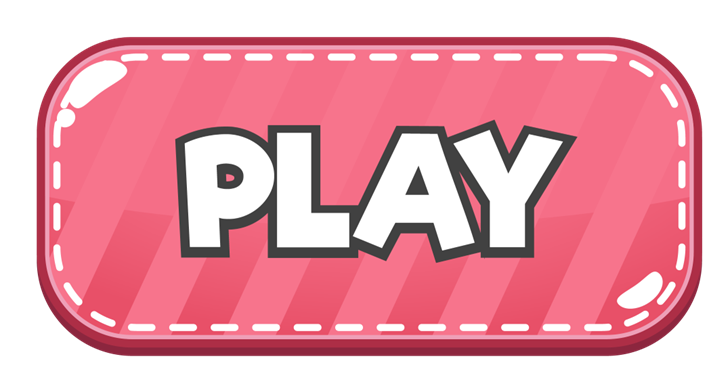 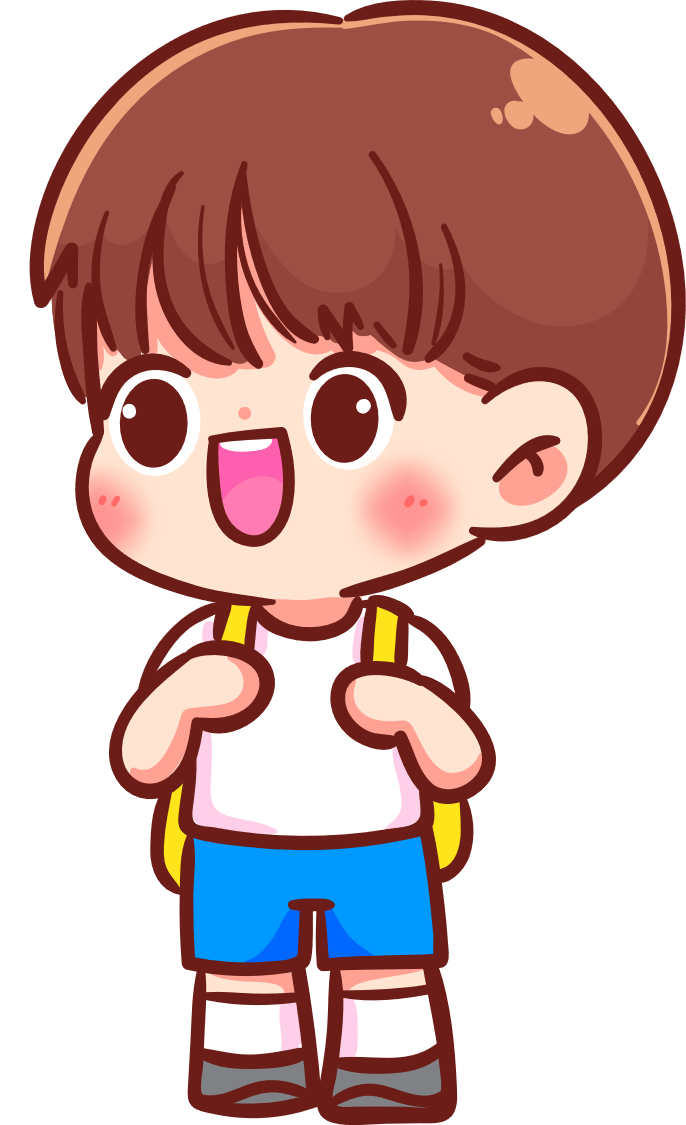 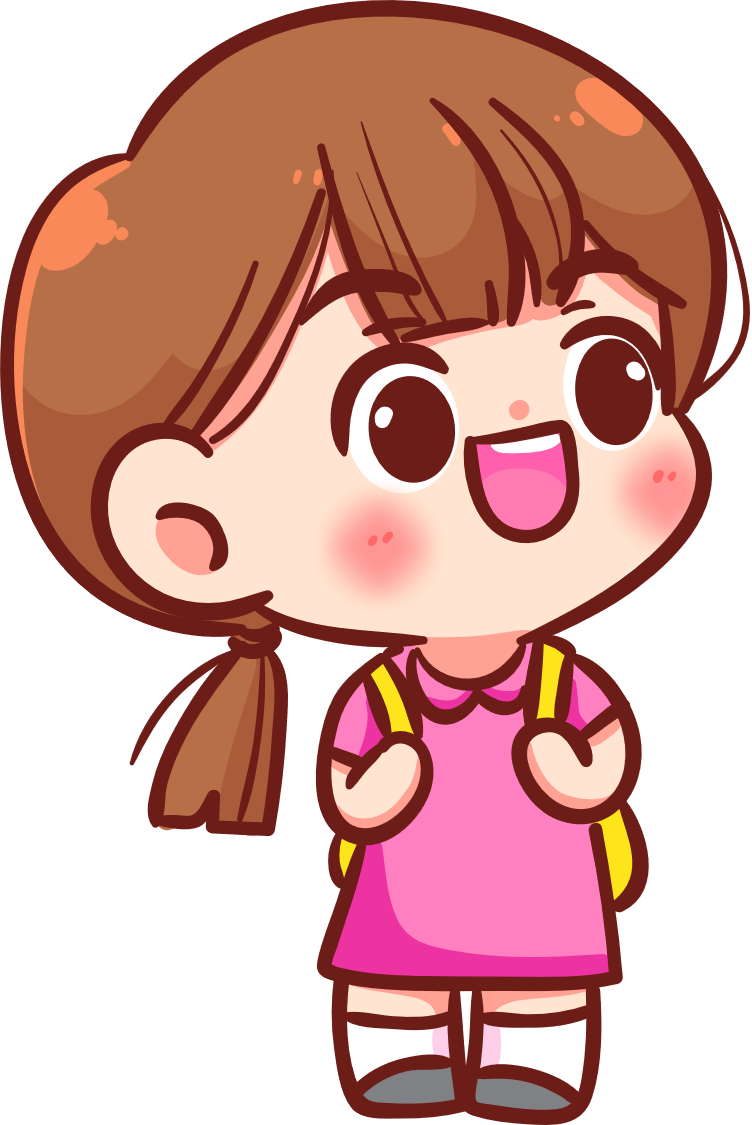 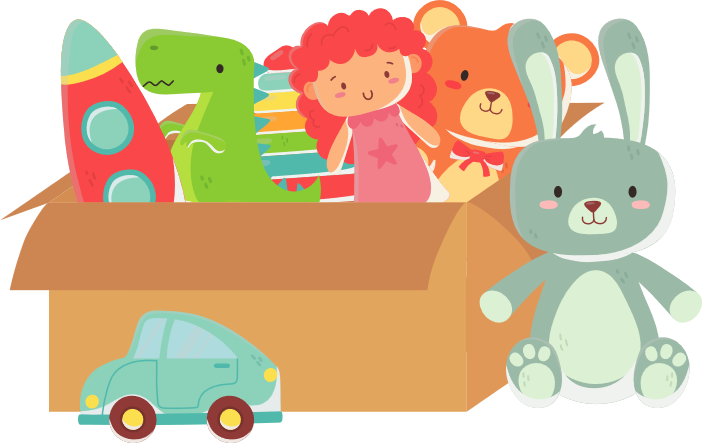 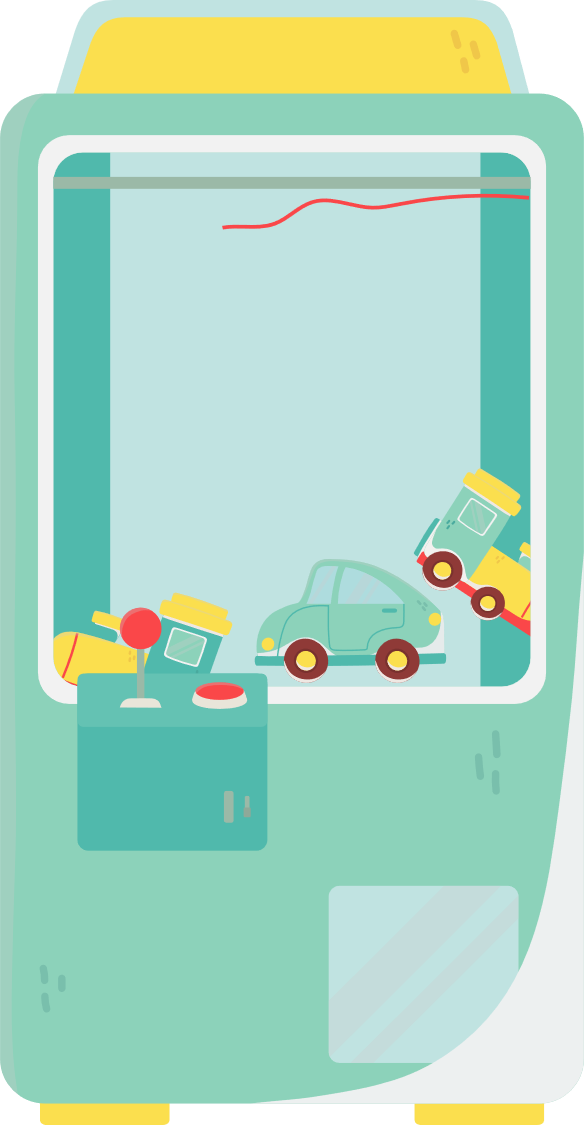 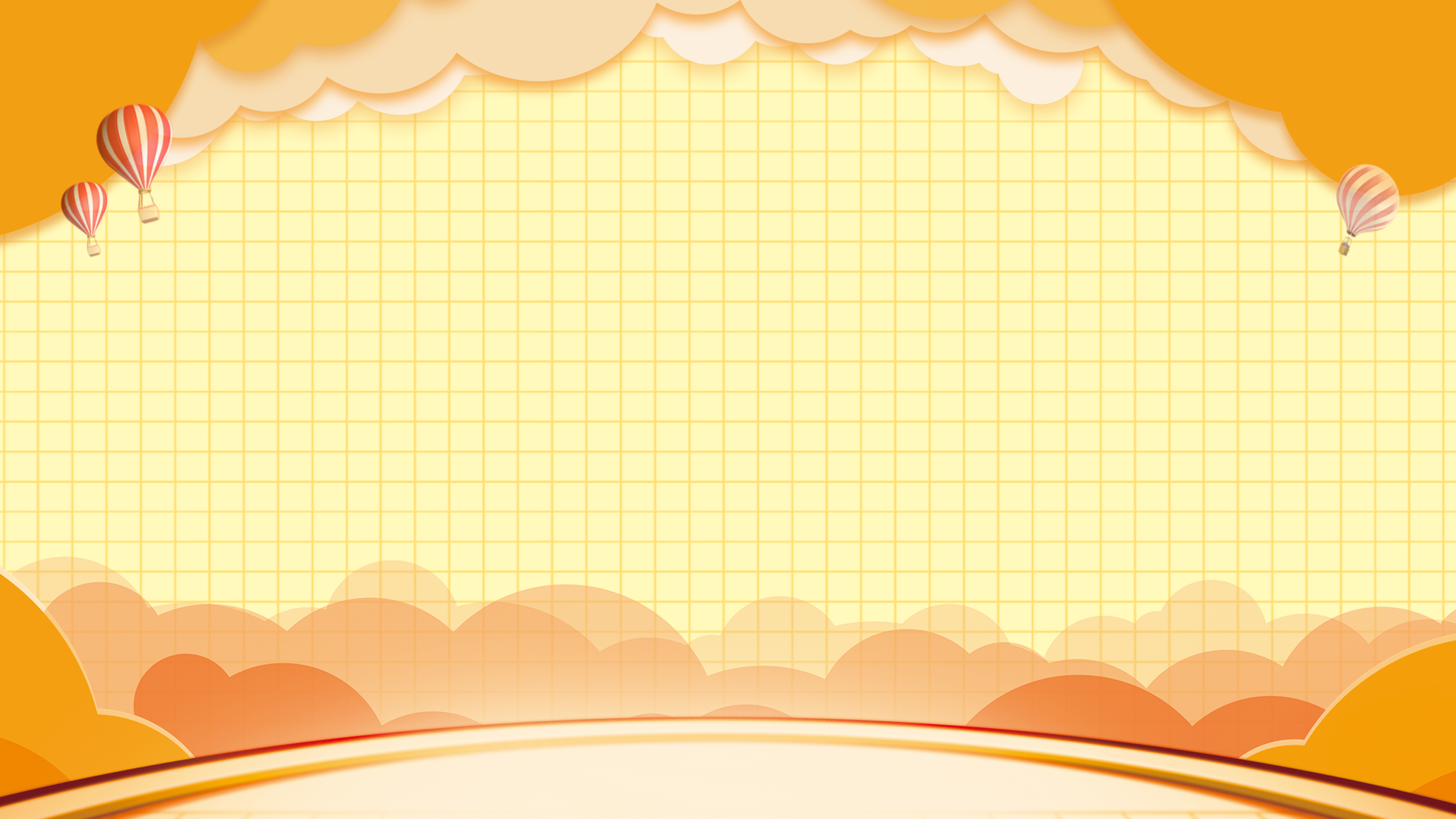 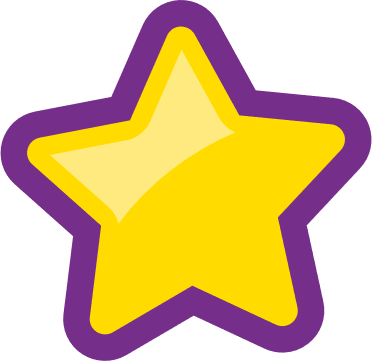 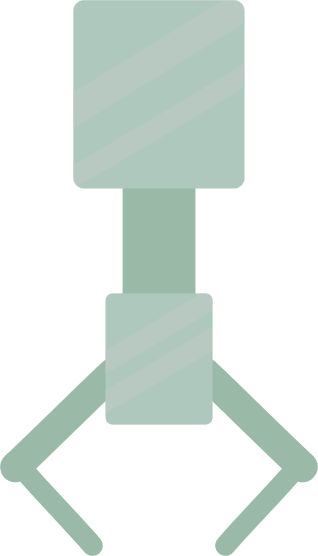 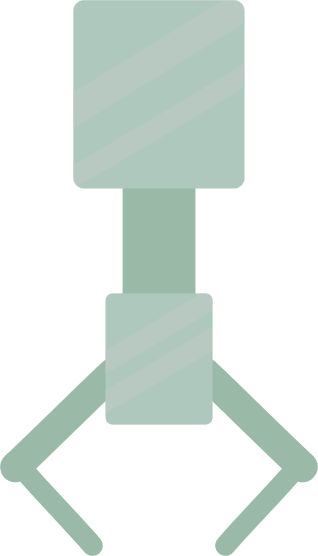 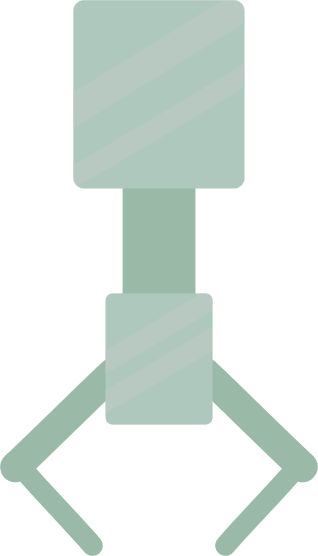 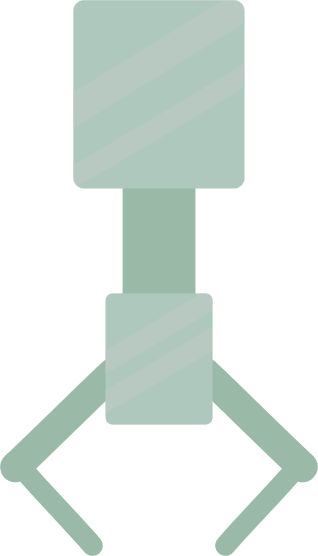 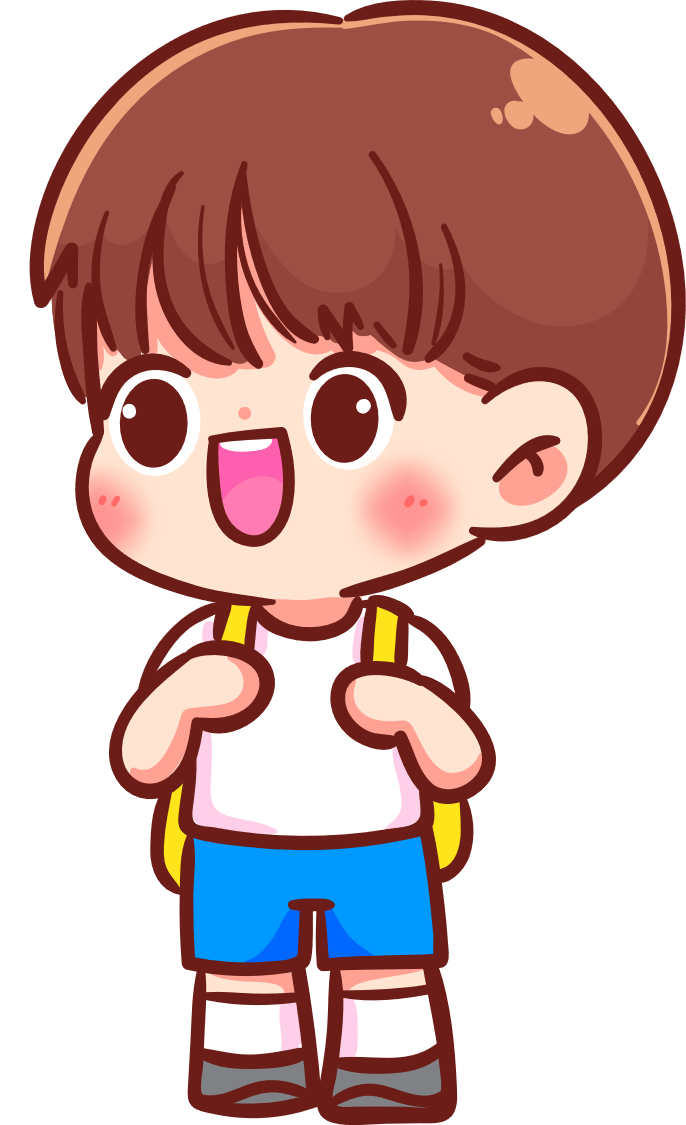 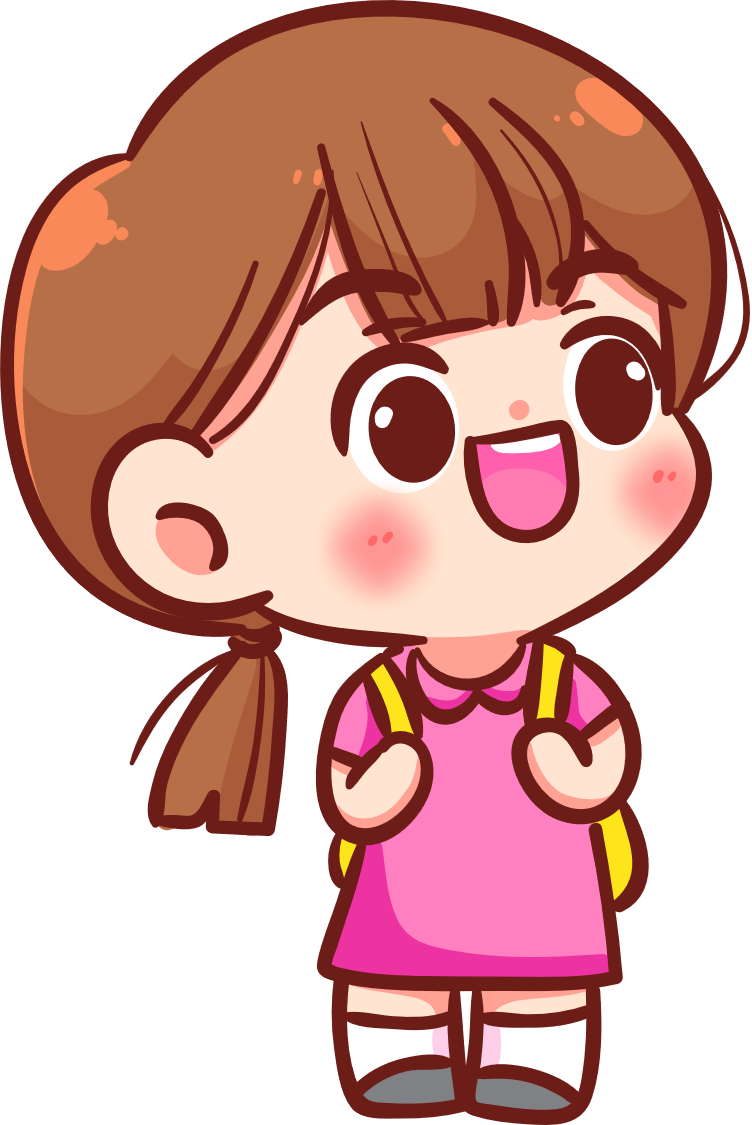 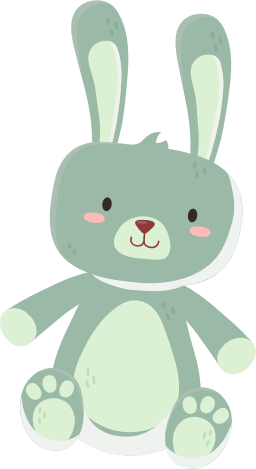 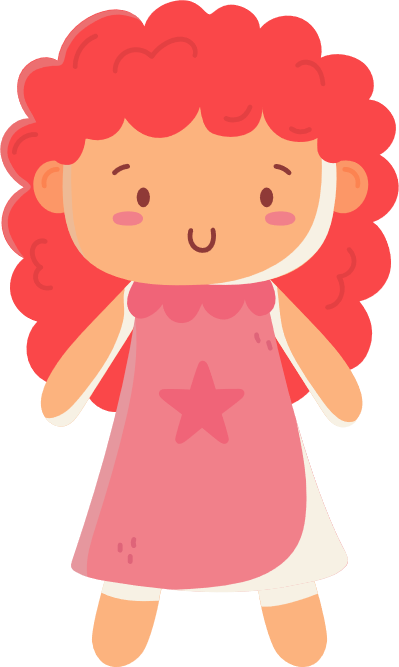 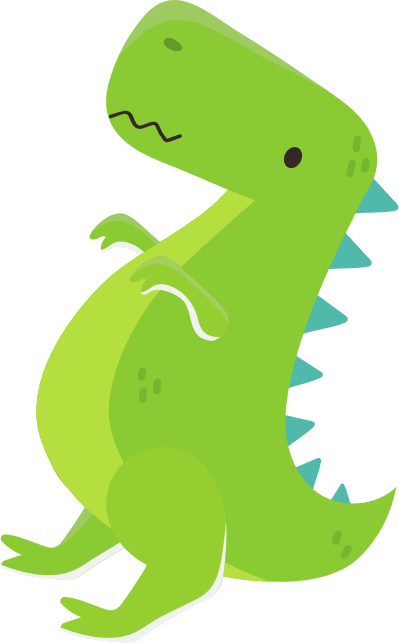 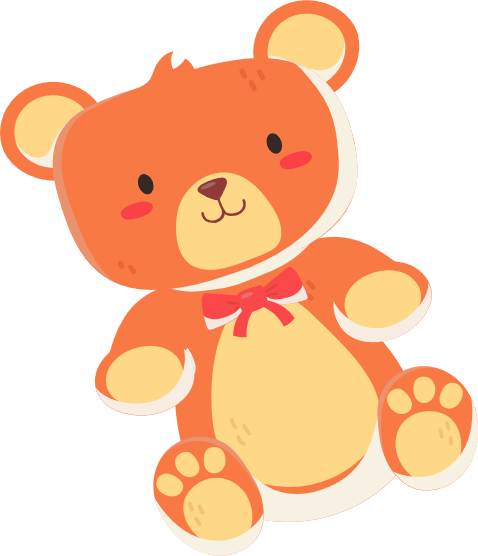 [Speaker Notes: Thầy cô nhấn vào con gấu bông để đến câu hỏi
Nhấn vào ngôi sao để đến bài học]
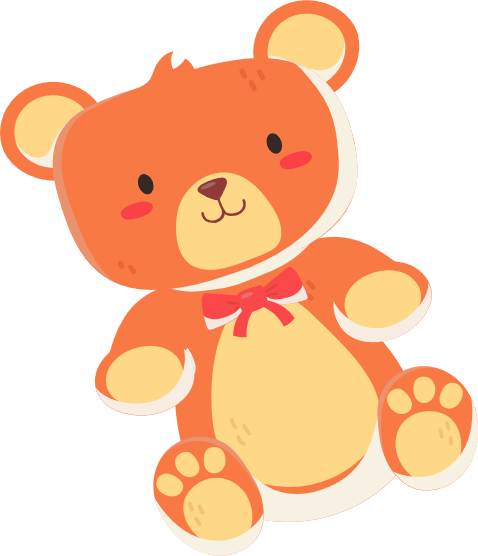 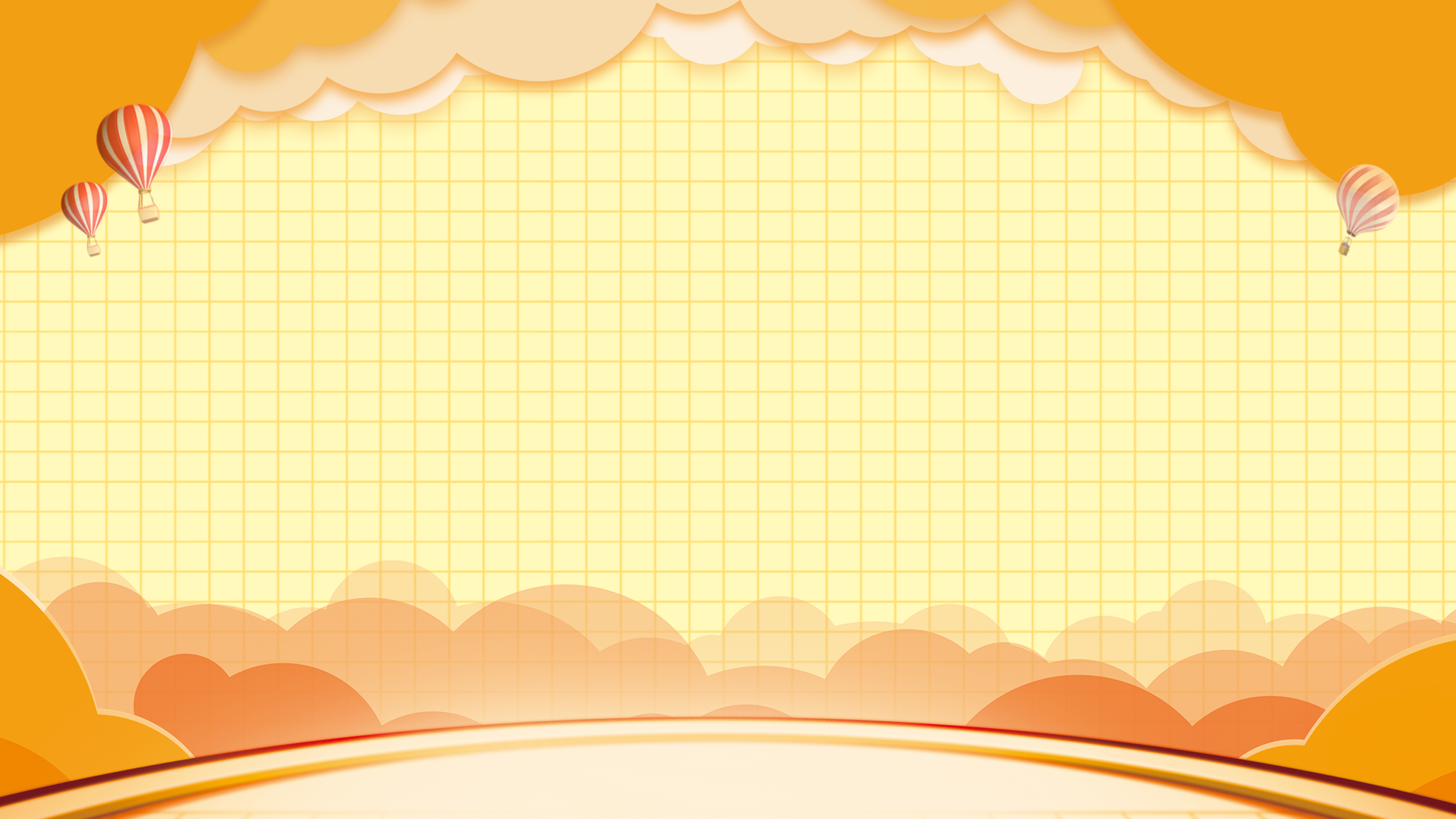 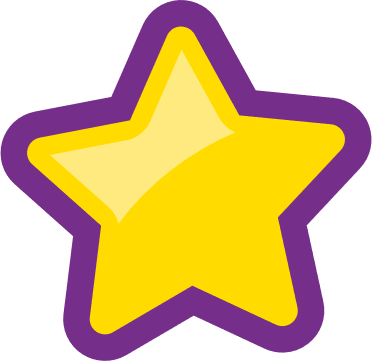 *
Kết quả của phép tính 3,5 + 5,7 là?
8,7
9,2
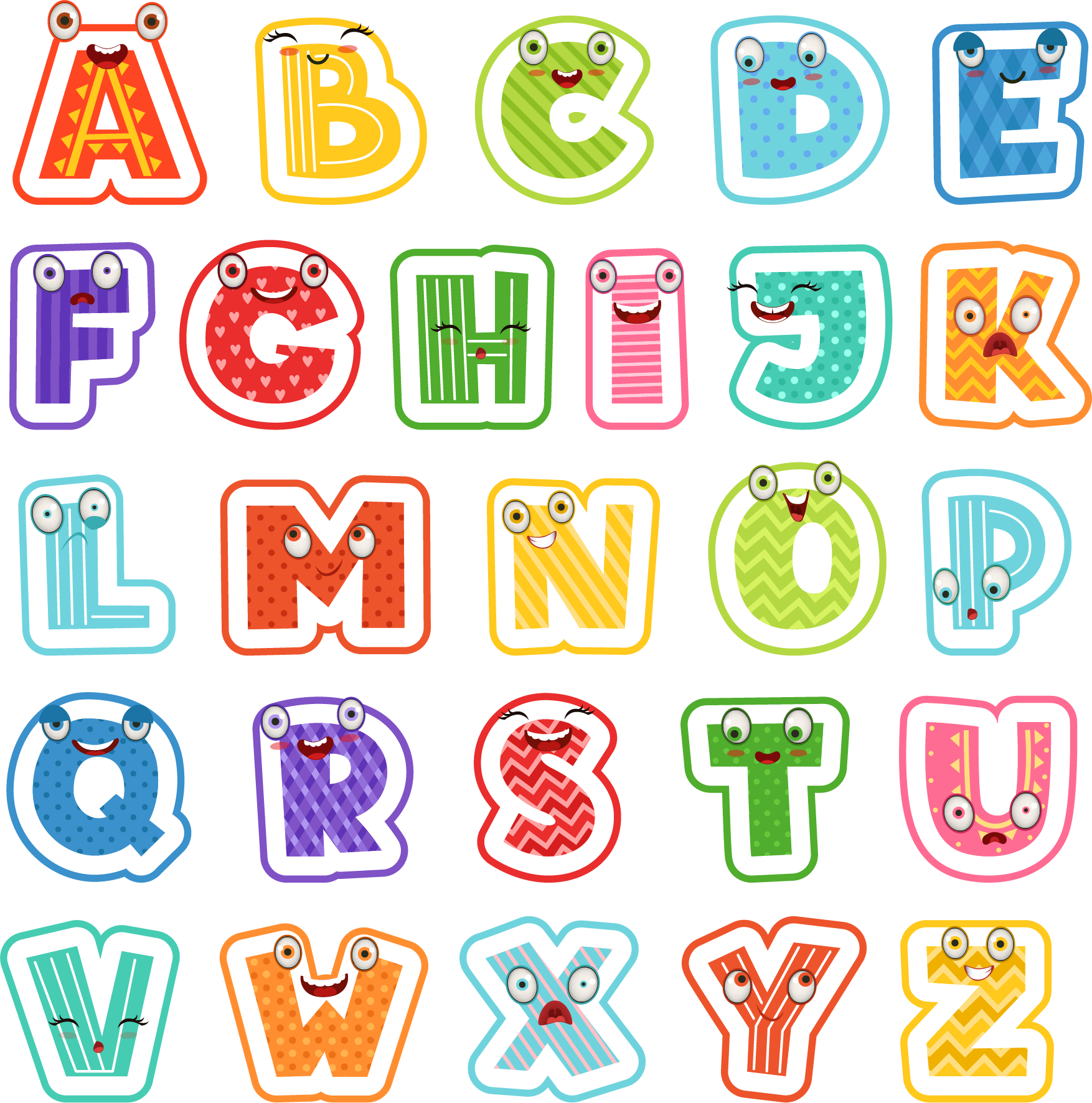 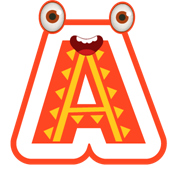 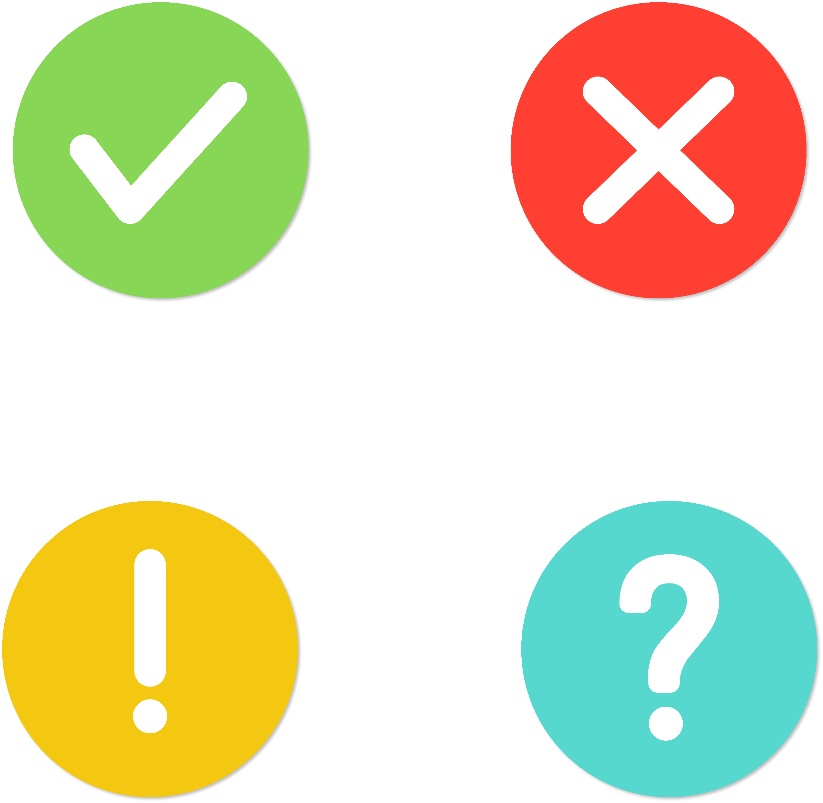 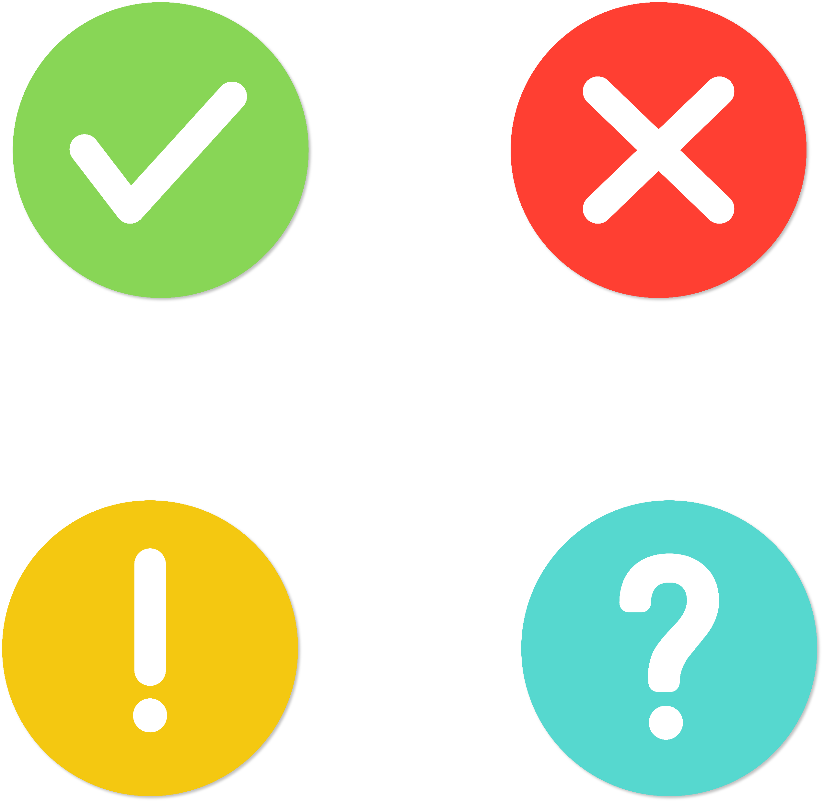 12,8
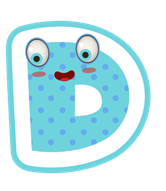 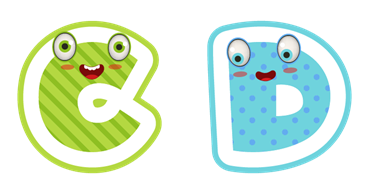 8,2
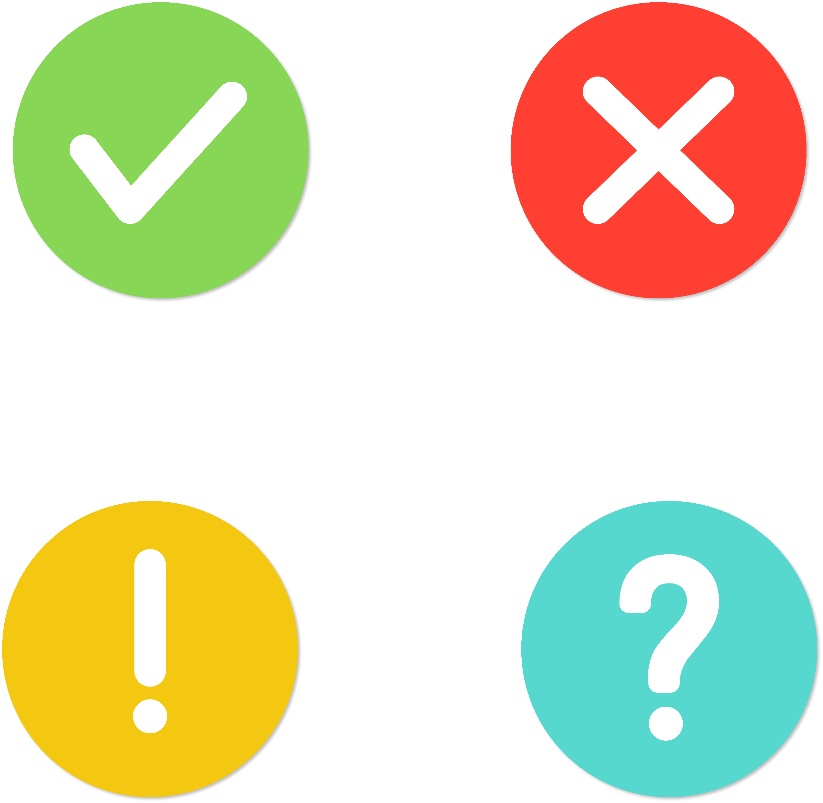 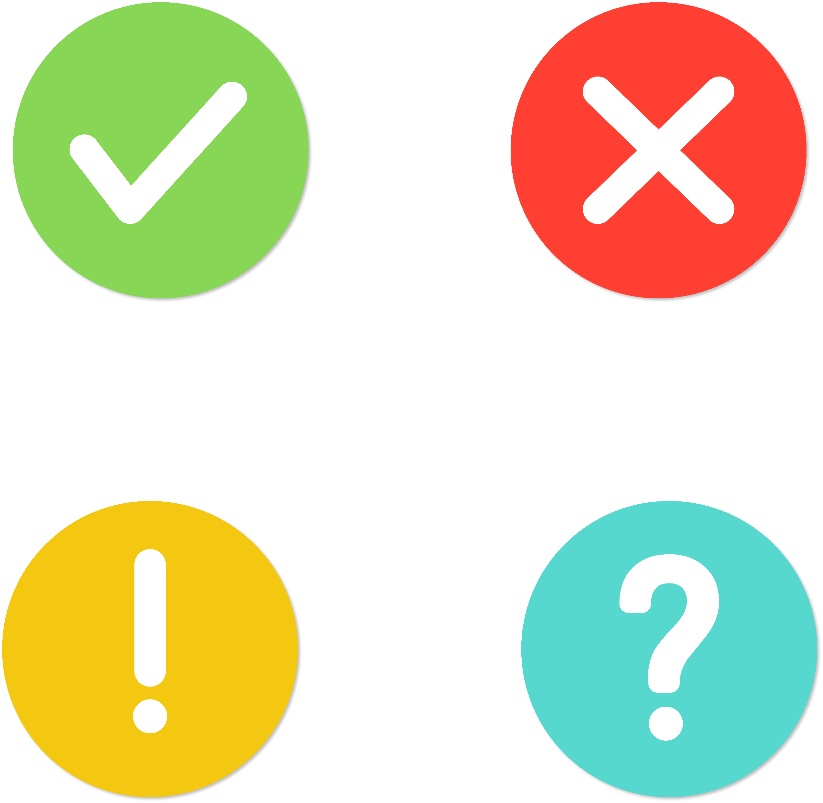 [Speaker Notes: Thầy cô nhấn vào ngôi sao để quay lại]
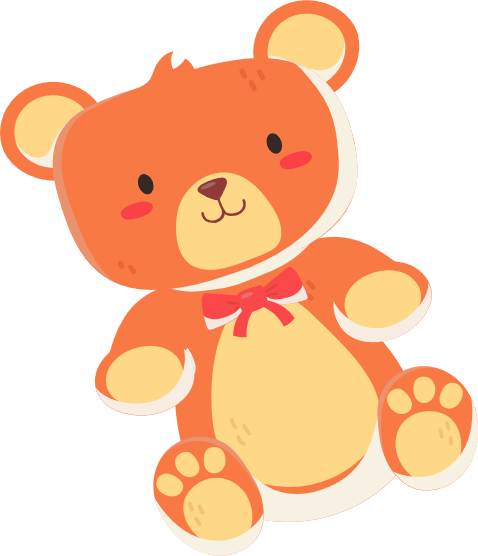 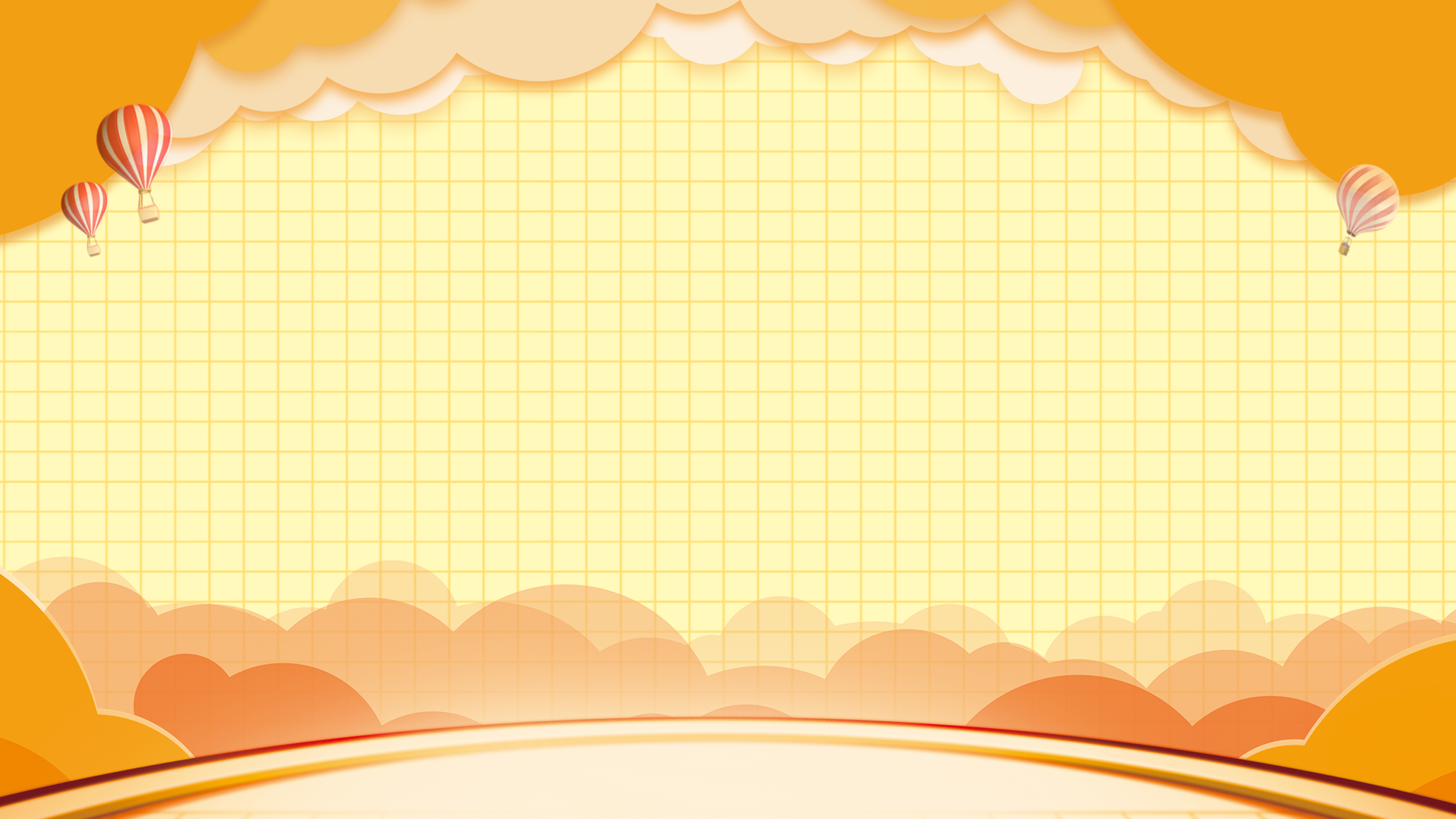 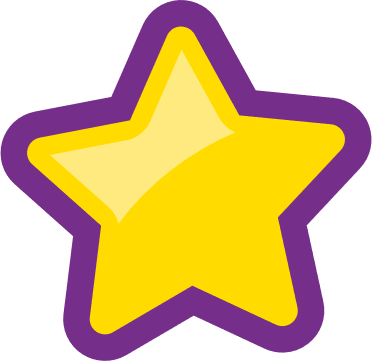 *
Kết quả của phép tính 10,5 + 3,3 là?
18,7
13,8
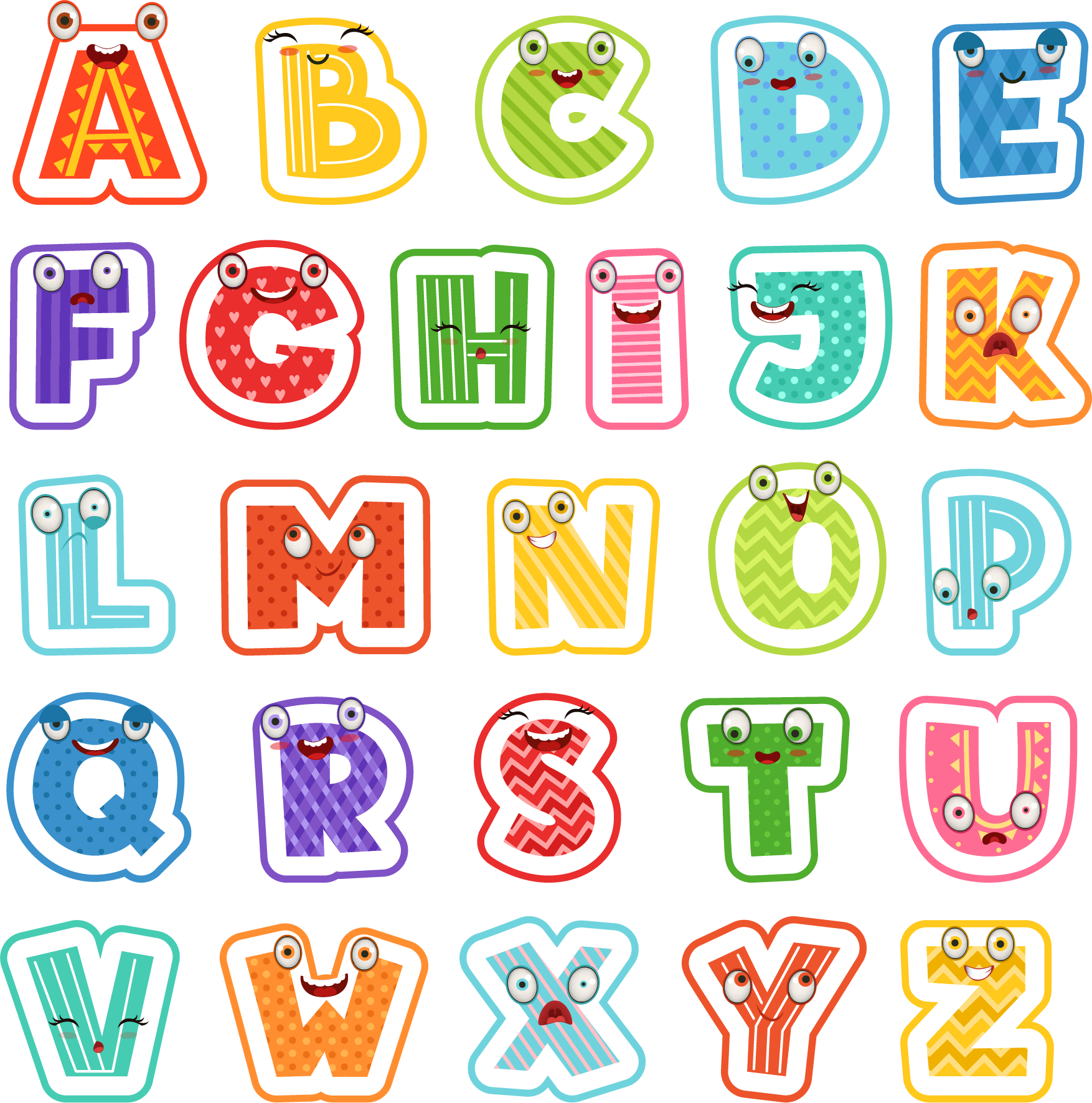 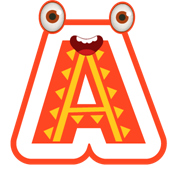 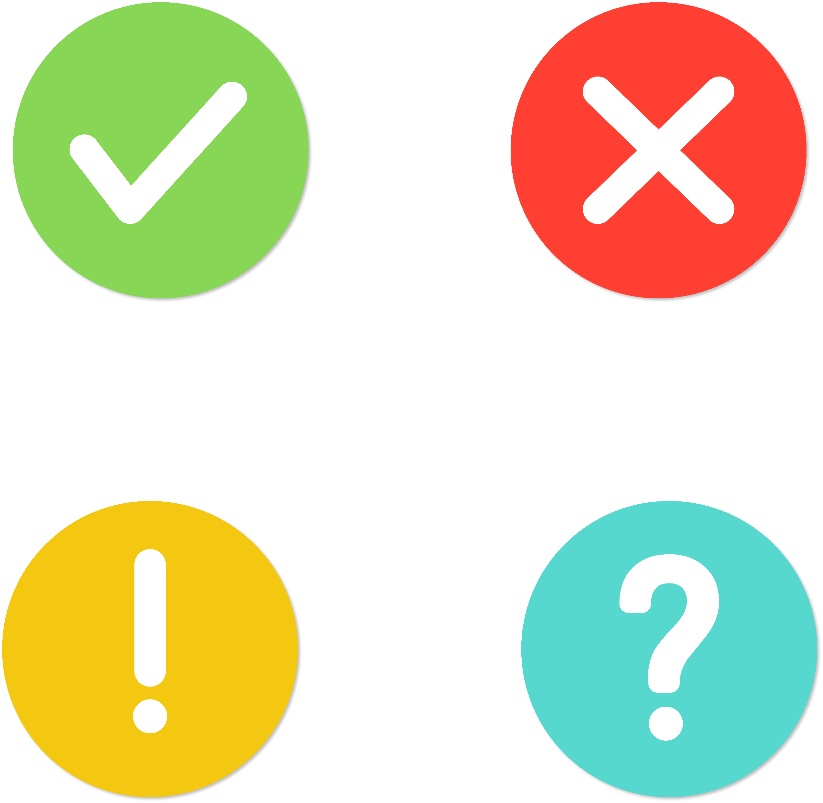 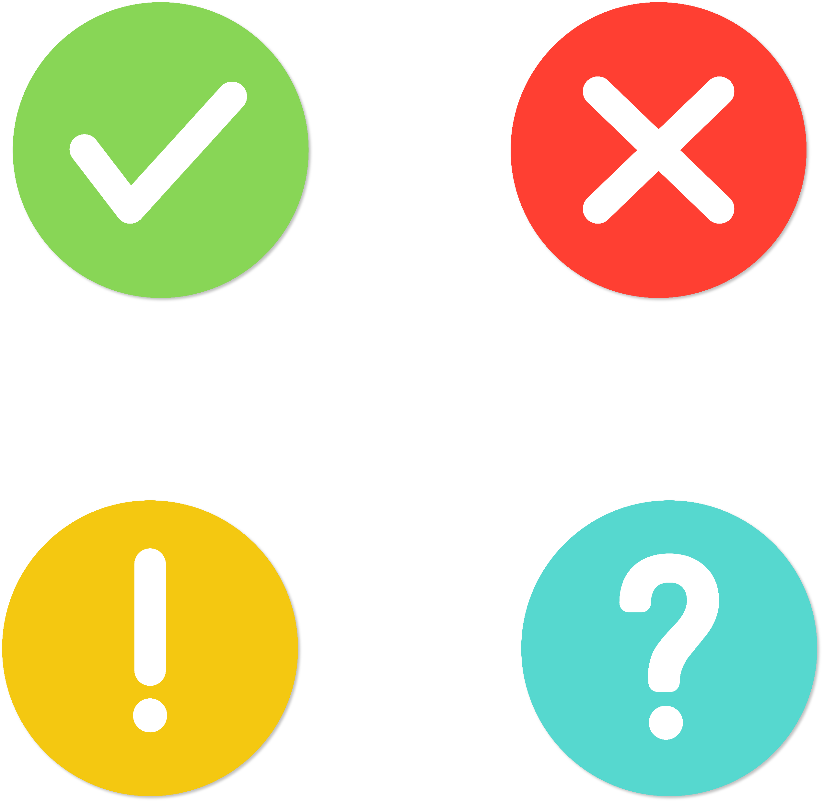 12,8
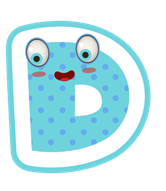 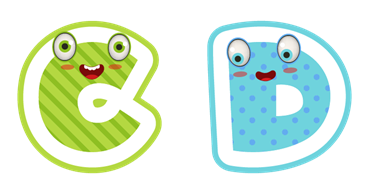 18,2
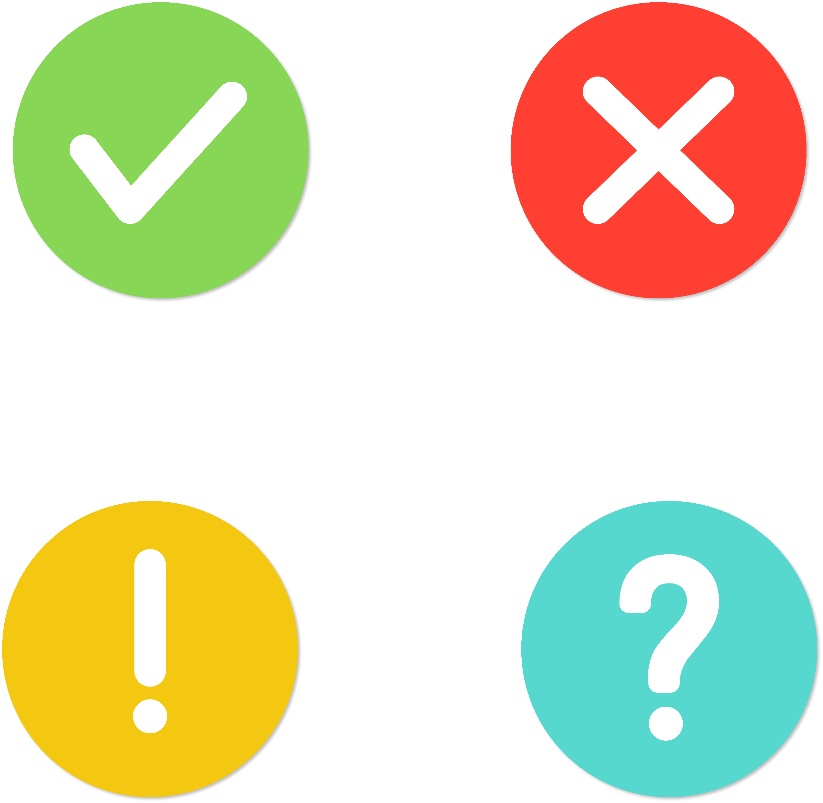 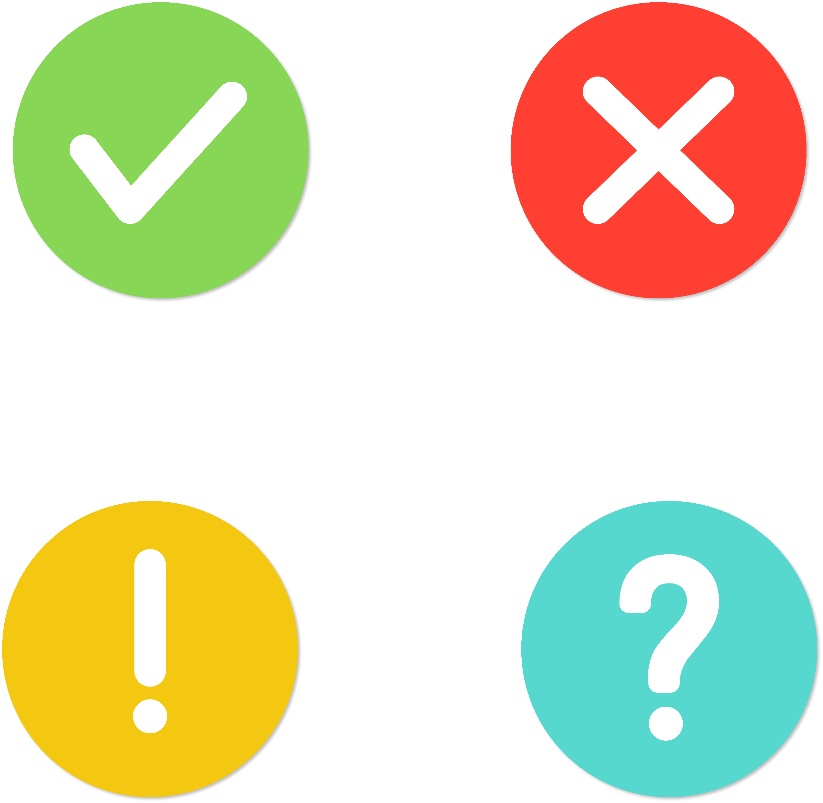 [Speaker Notes: Thầy cô nhấn vào ngôi sao để quay lại]
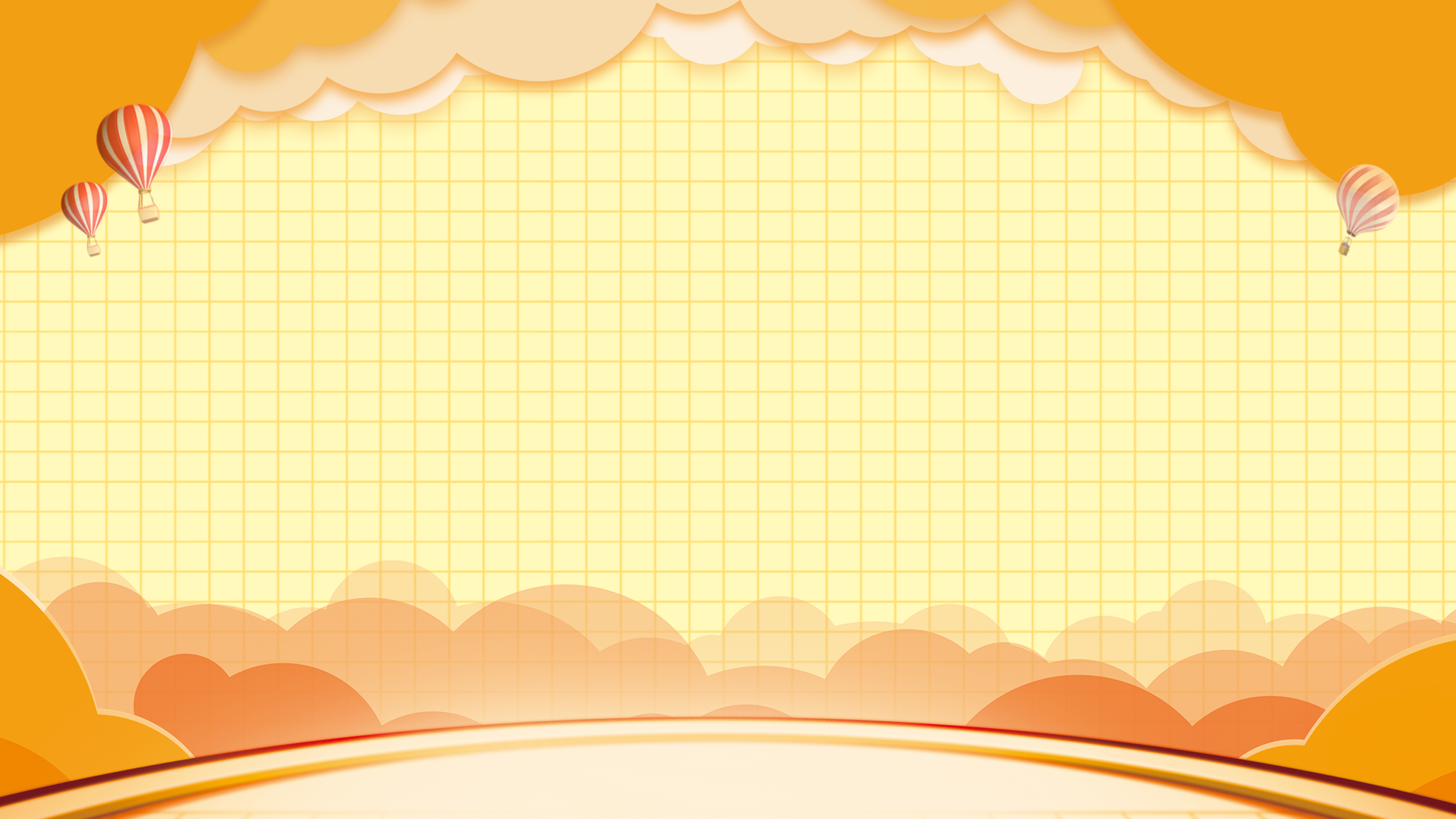 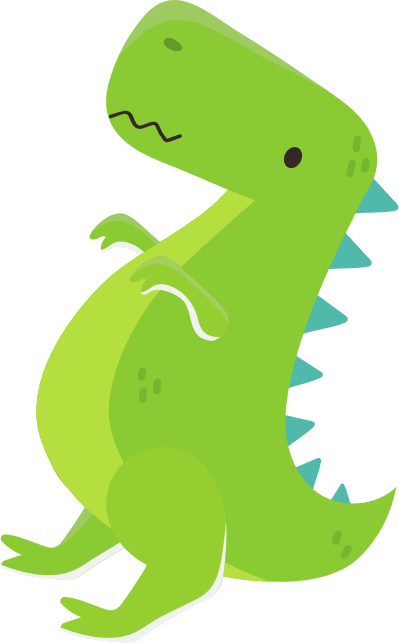 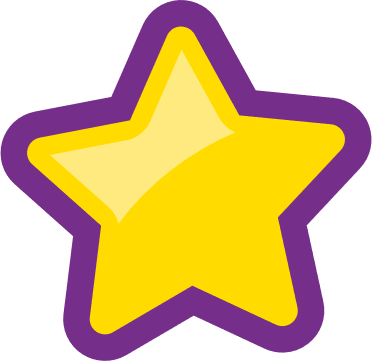 *
Muốn cộng hai số thập phân, 
ta làm thế nào?
+ Đặt tính: Các chữ số ở cùng một hàng đặt thẳng cột với nhau.
+ Thực hiện cộng như cộng các số tự nhiên.
+ Viết dấu phẩy ở tổng thẳng cột với các dấu phẩy của các số hạng.
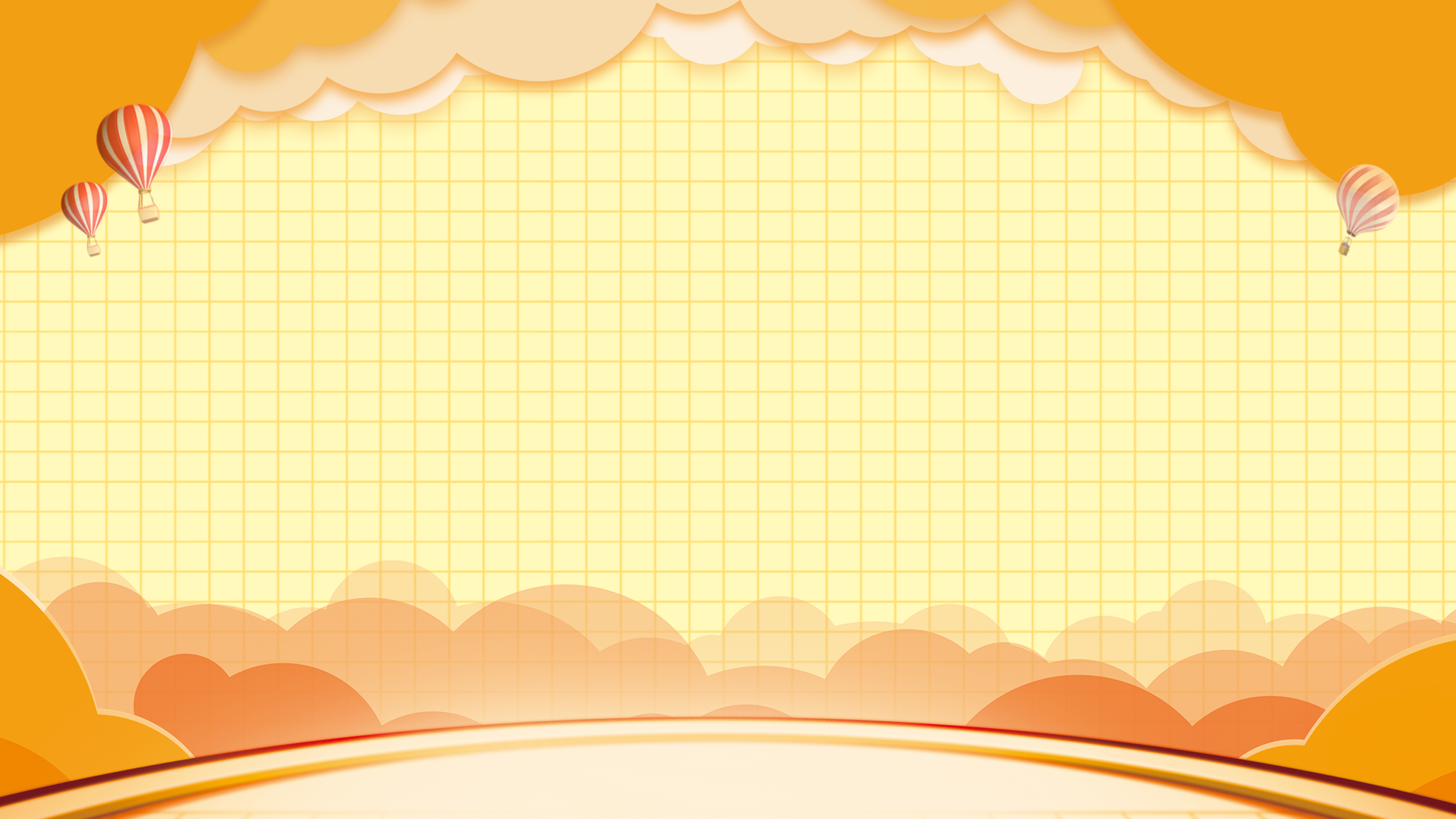 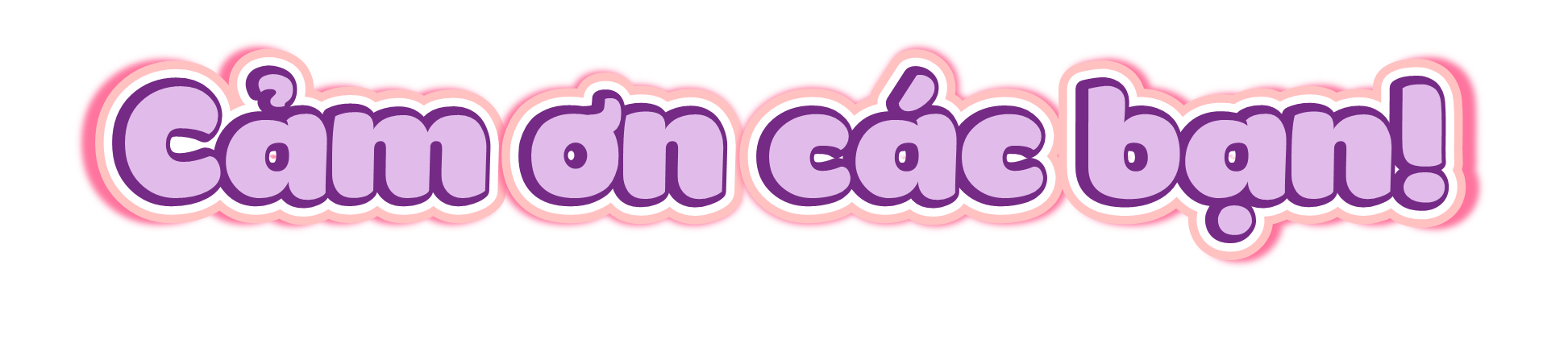 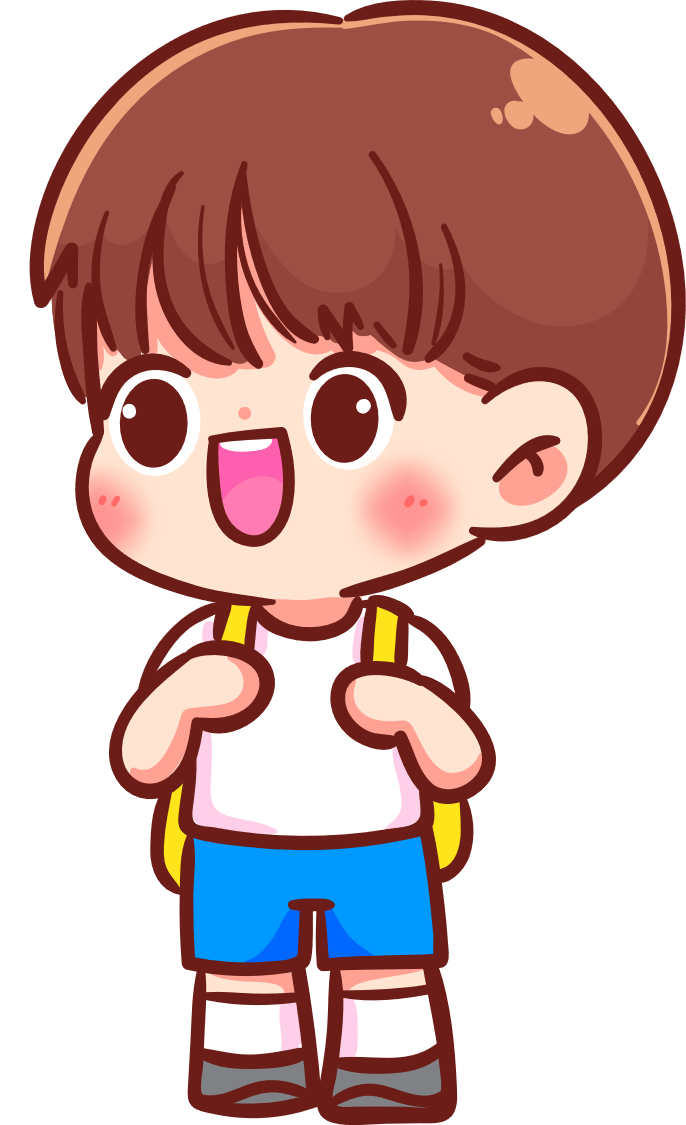 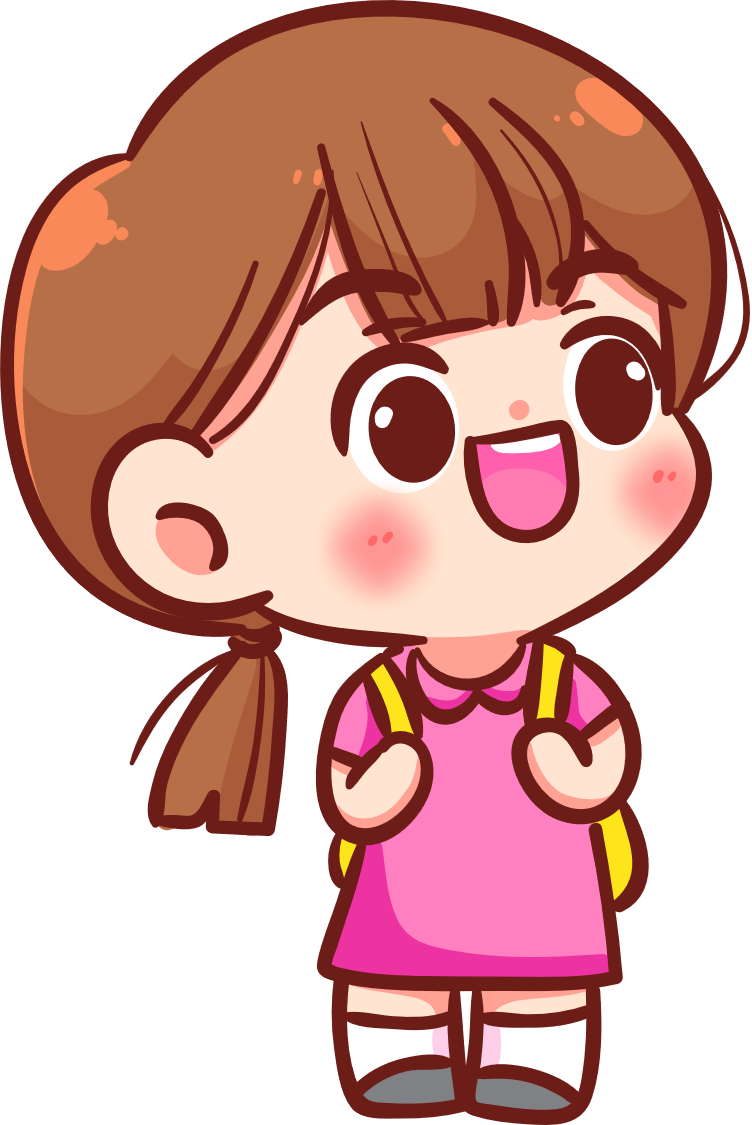 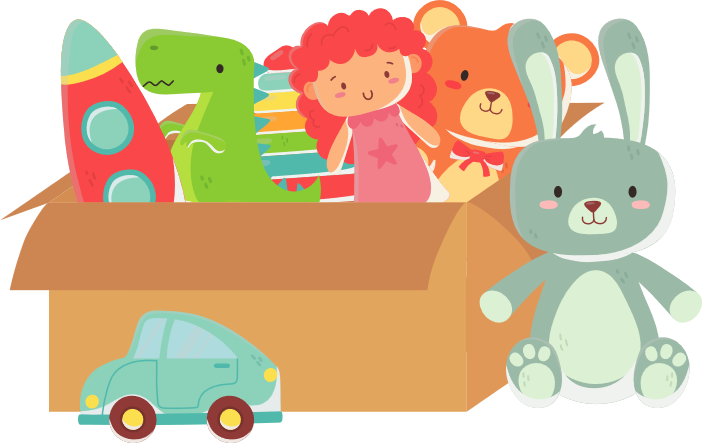 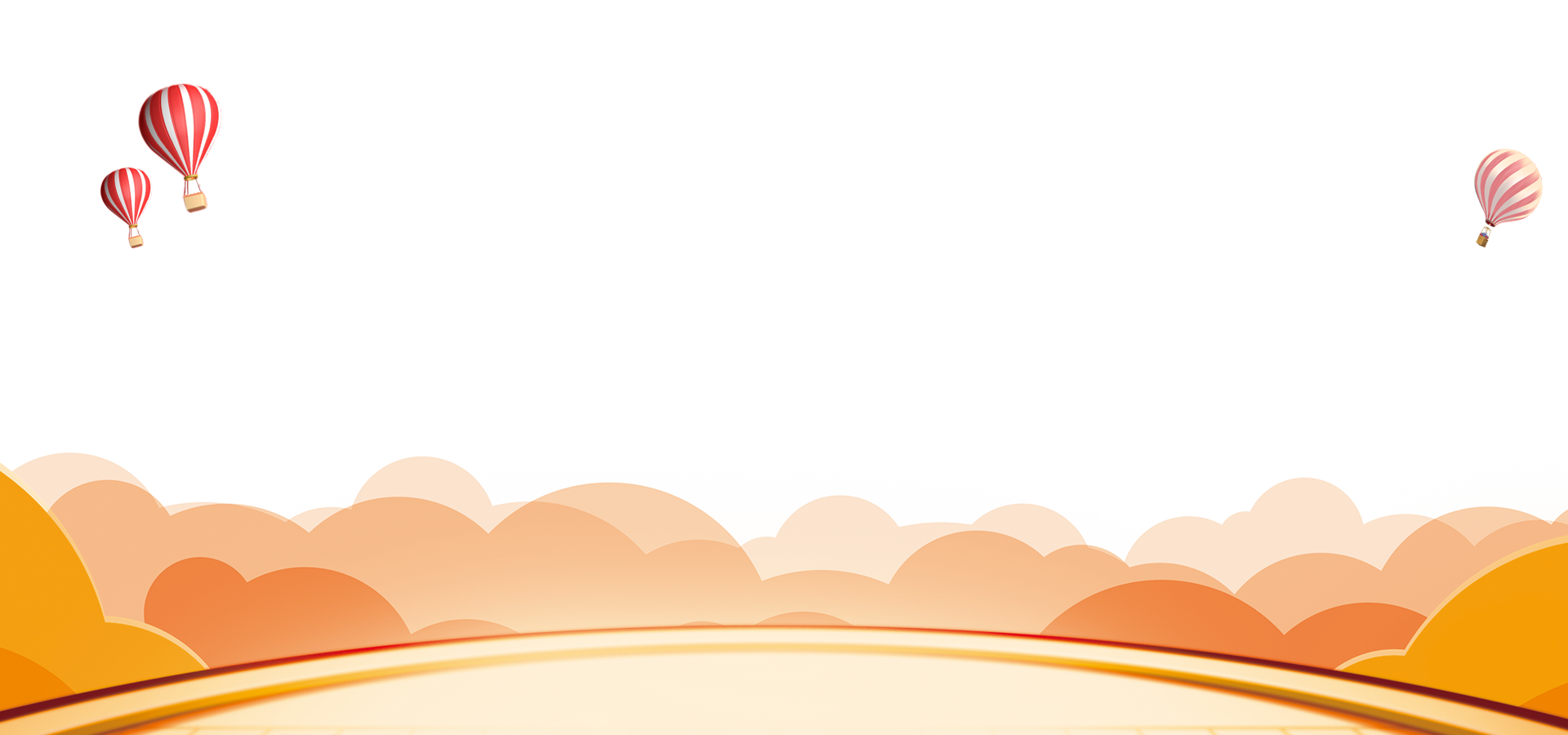 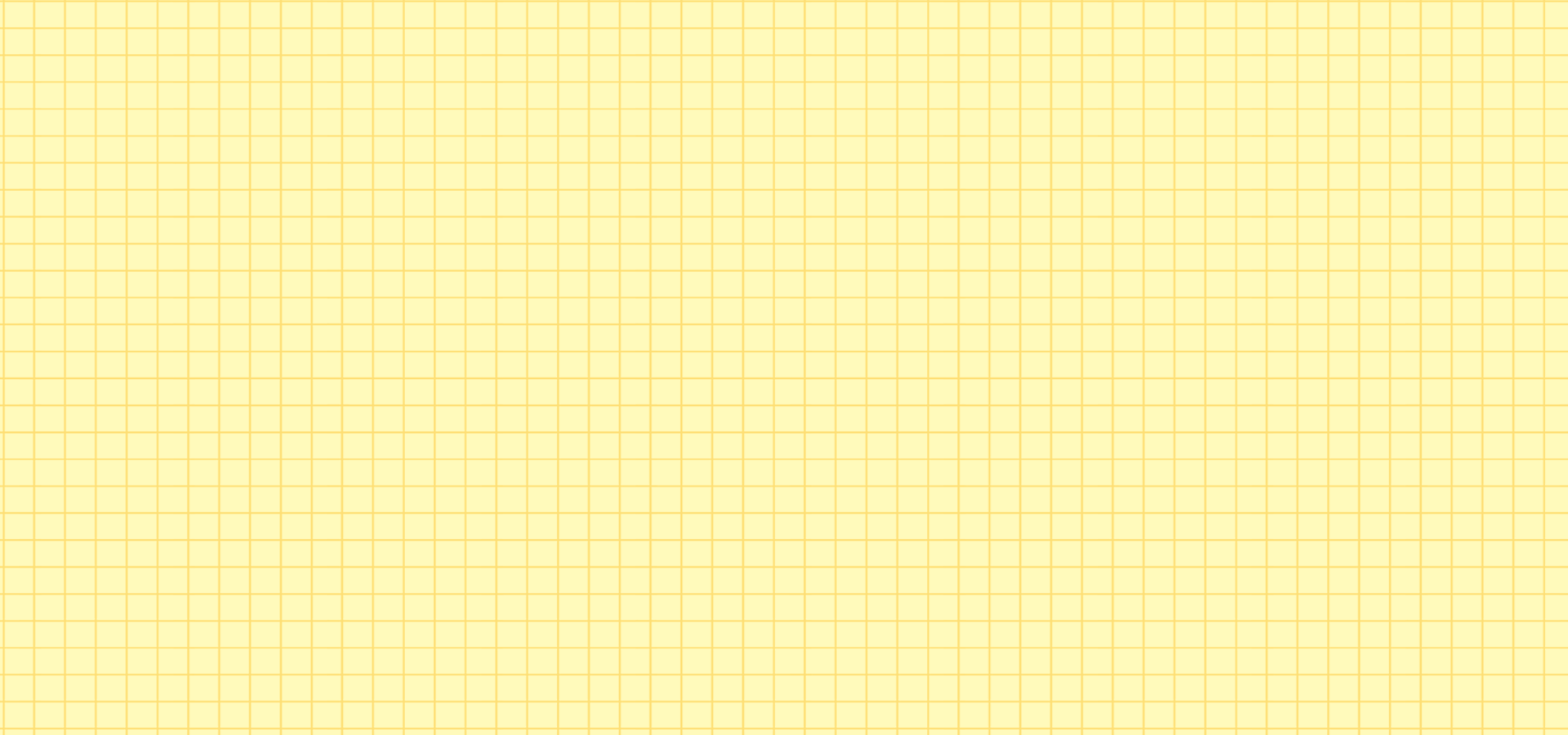 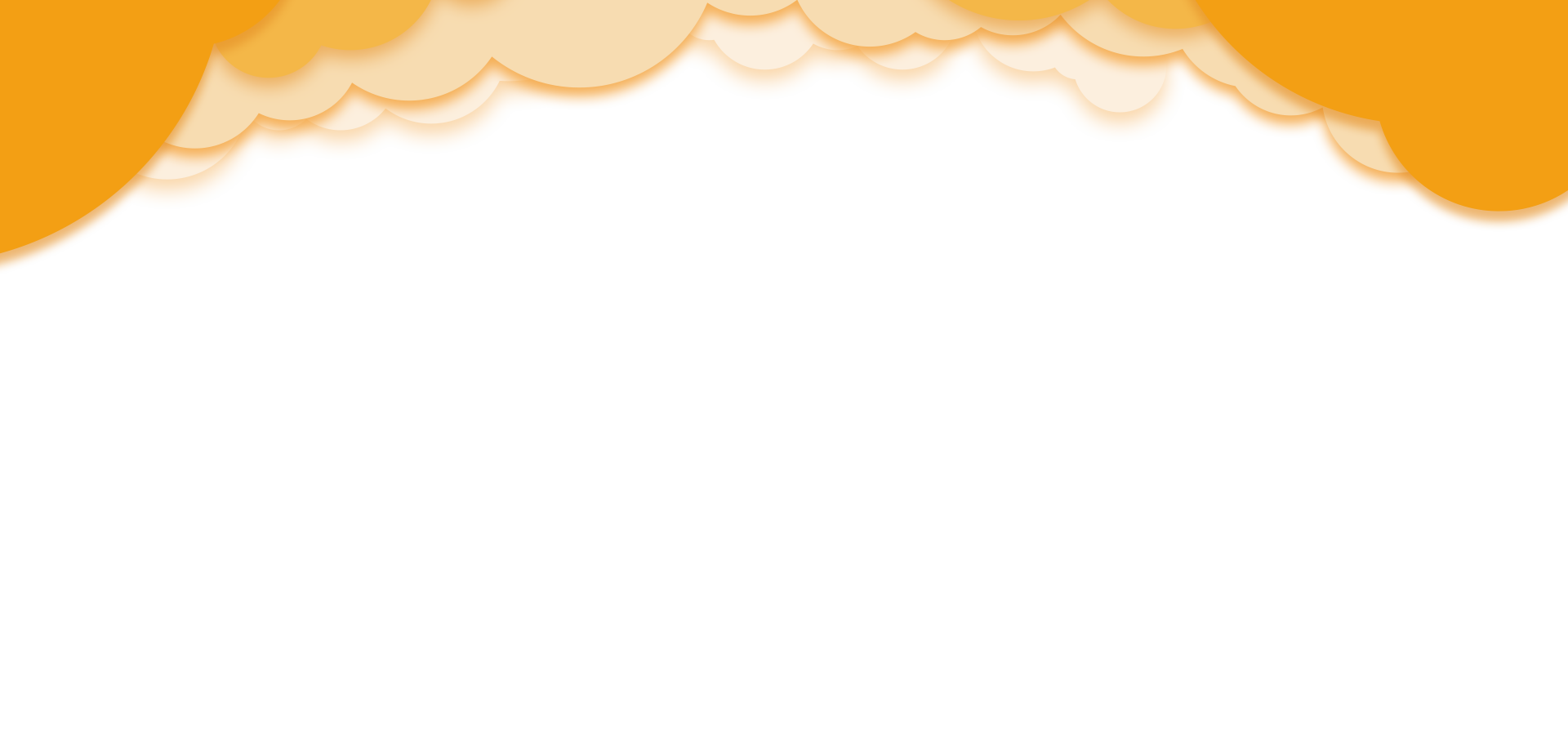 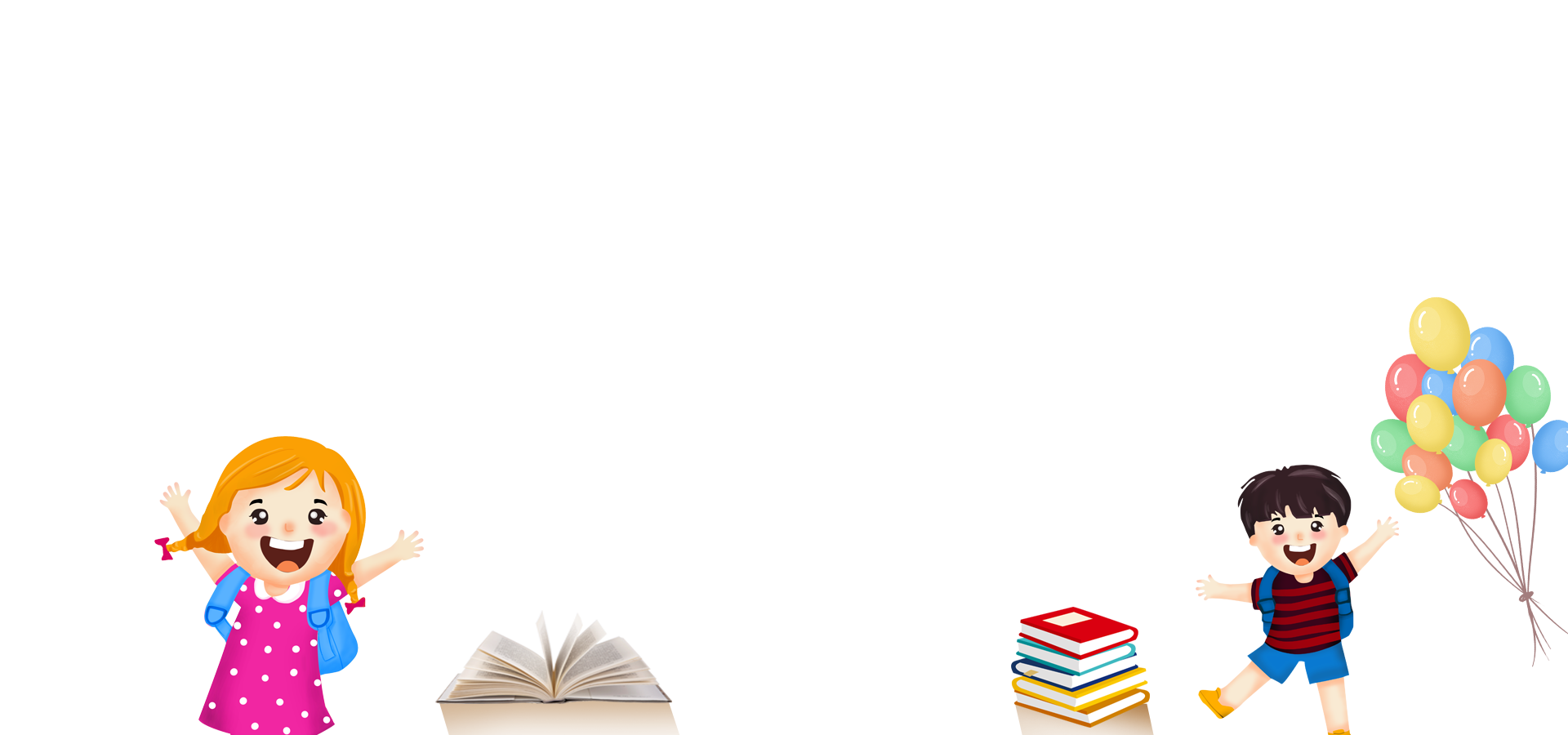 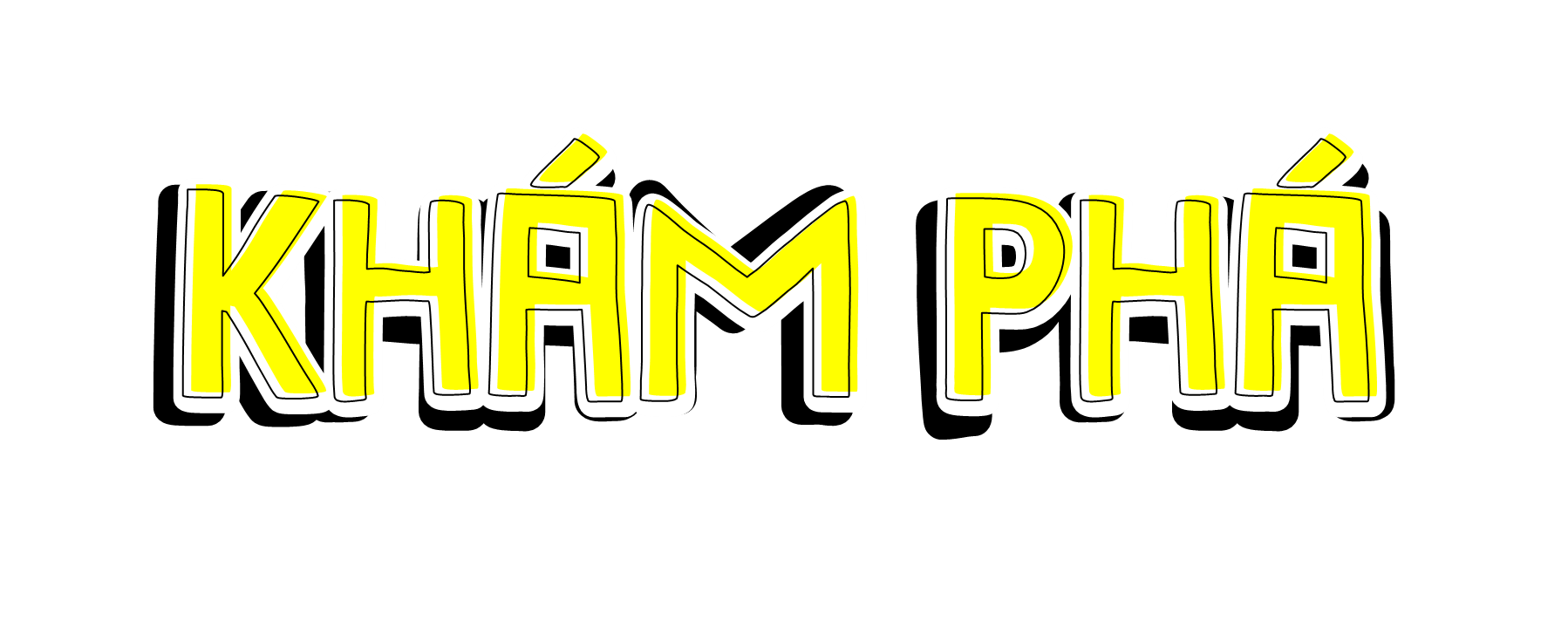 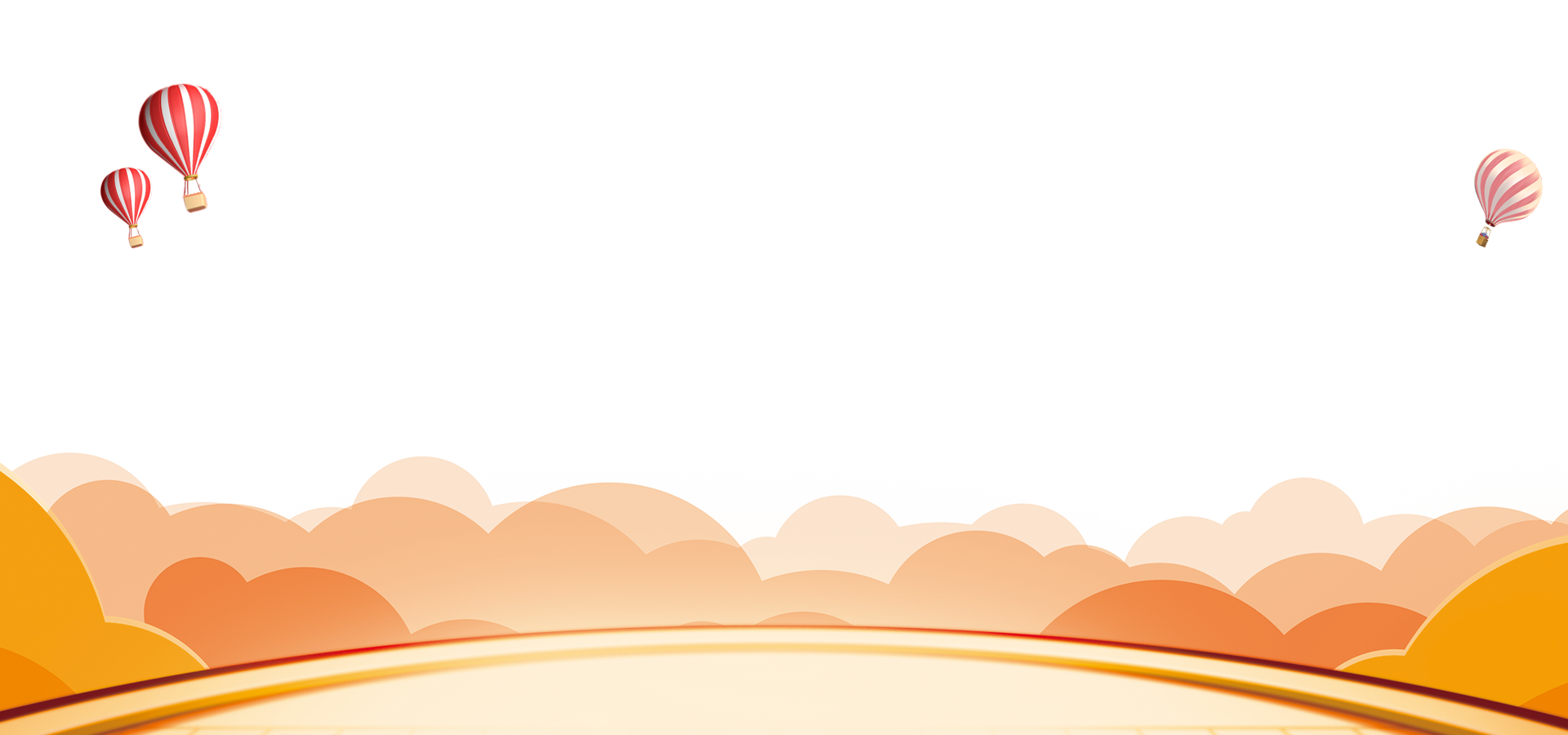 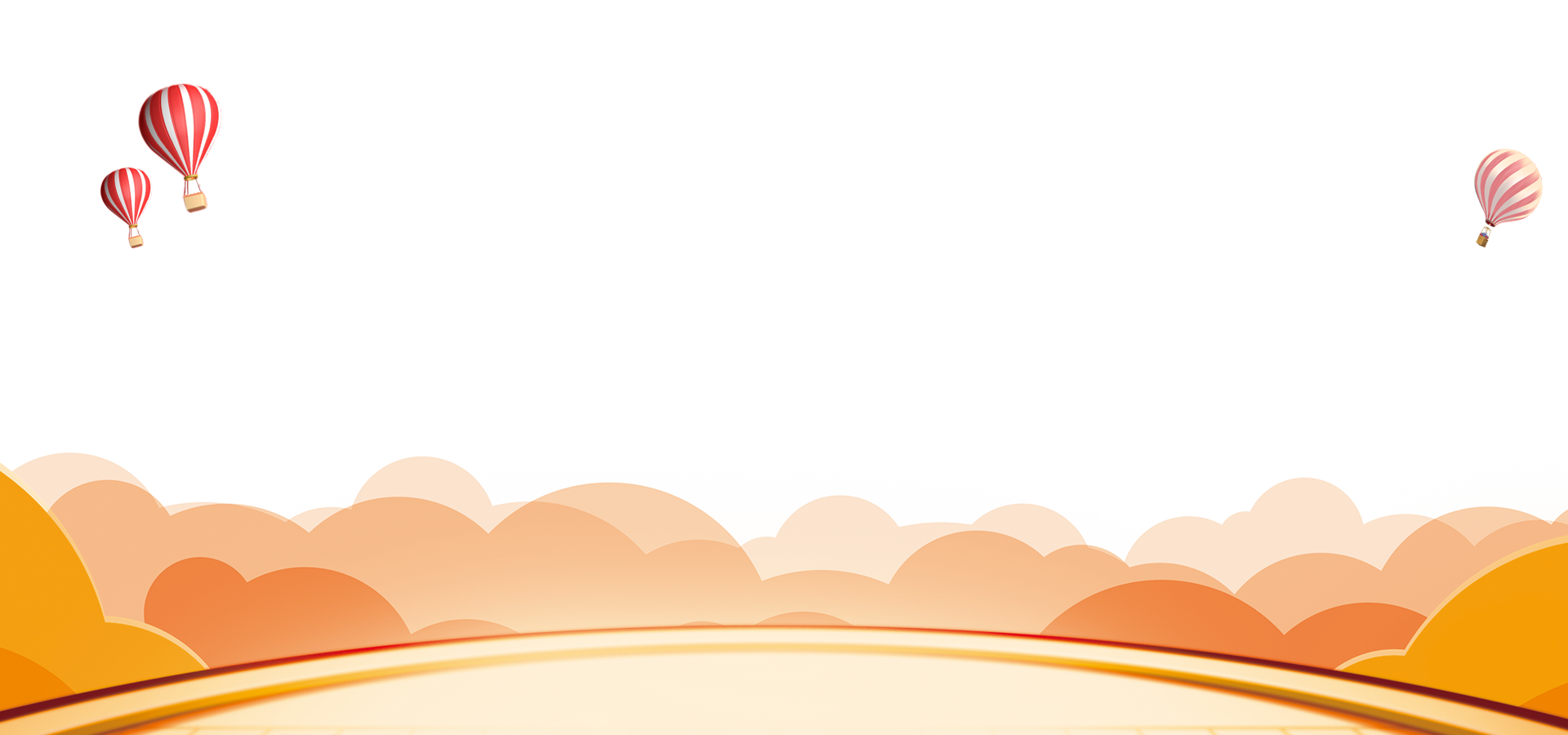 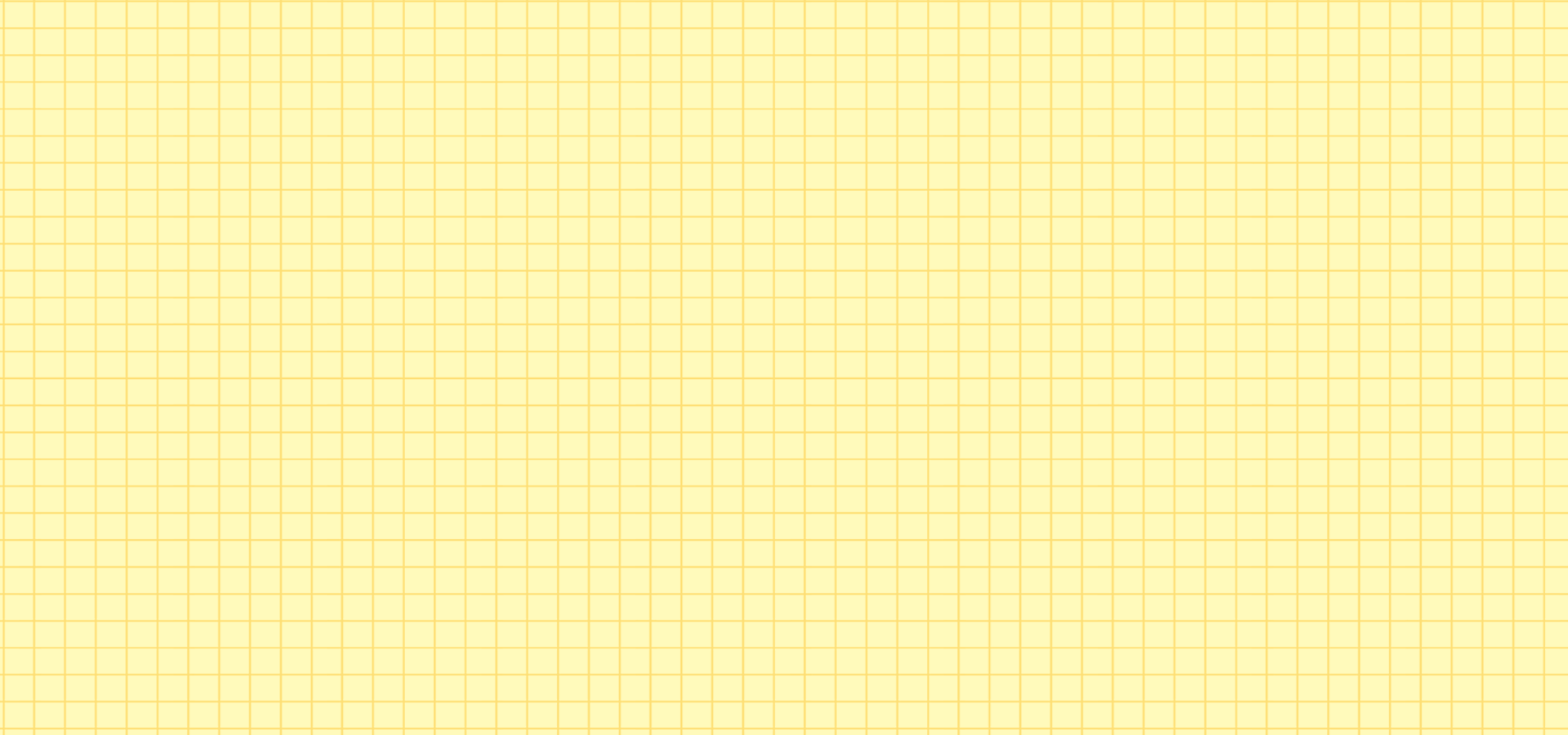 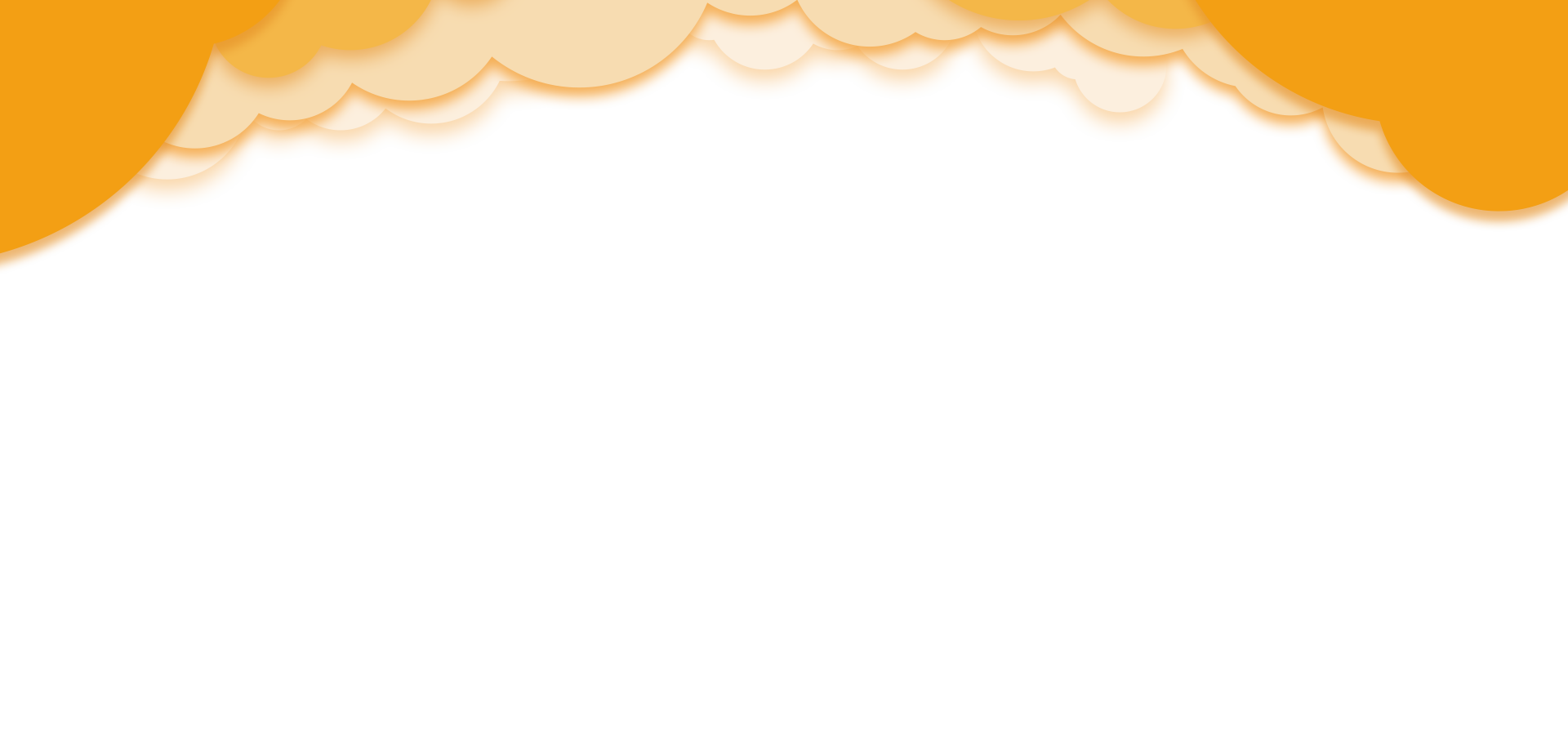 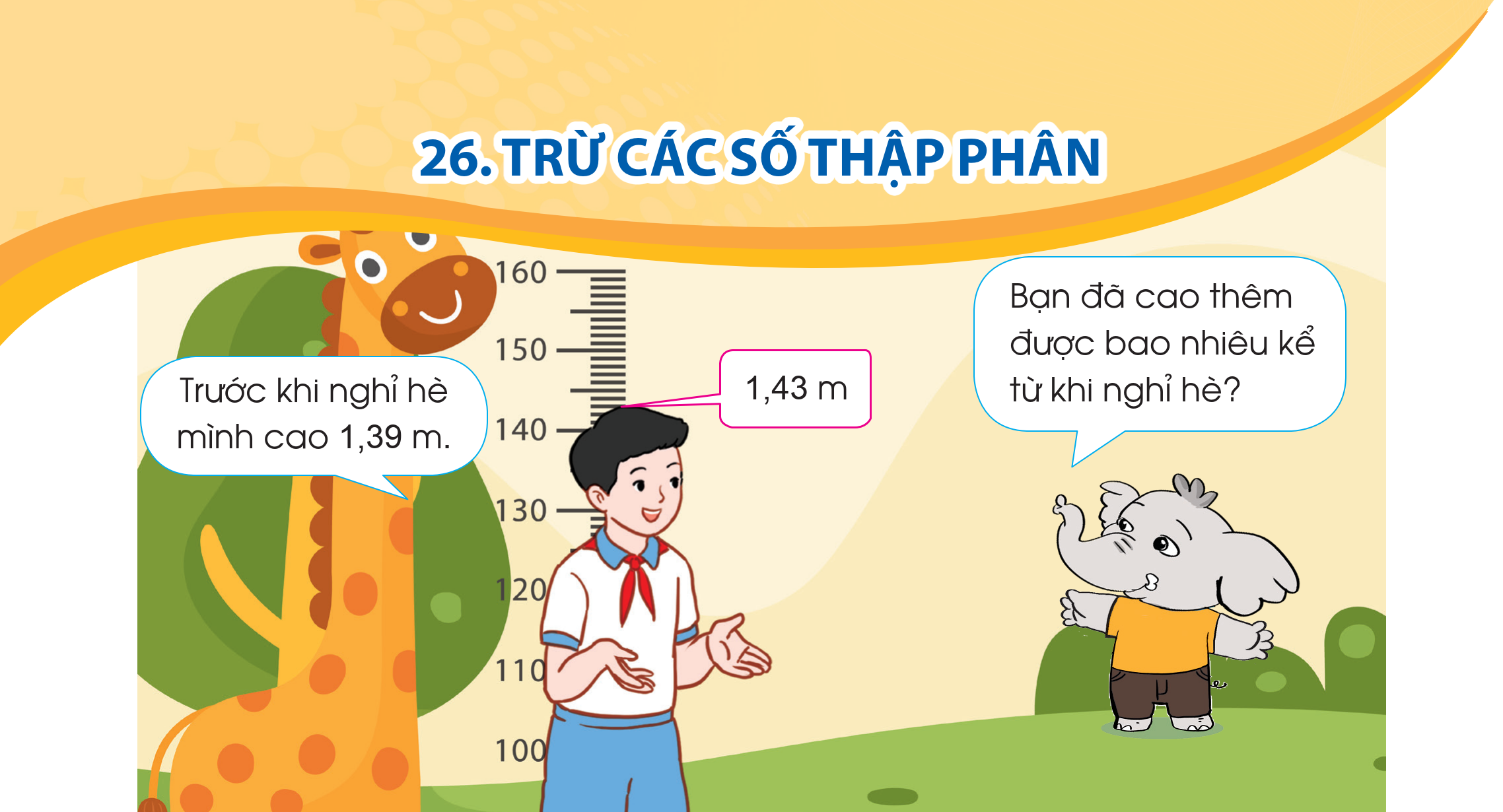 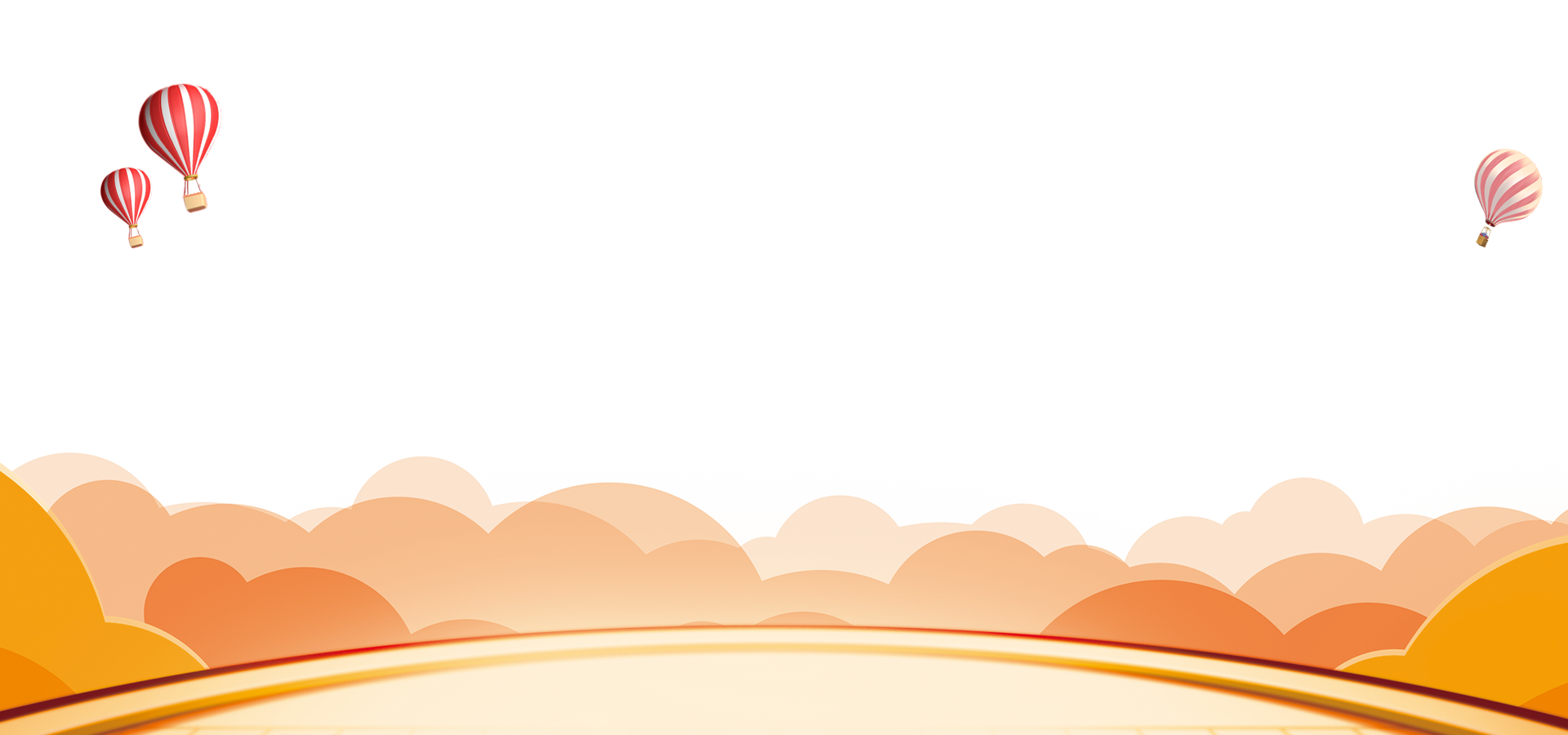 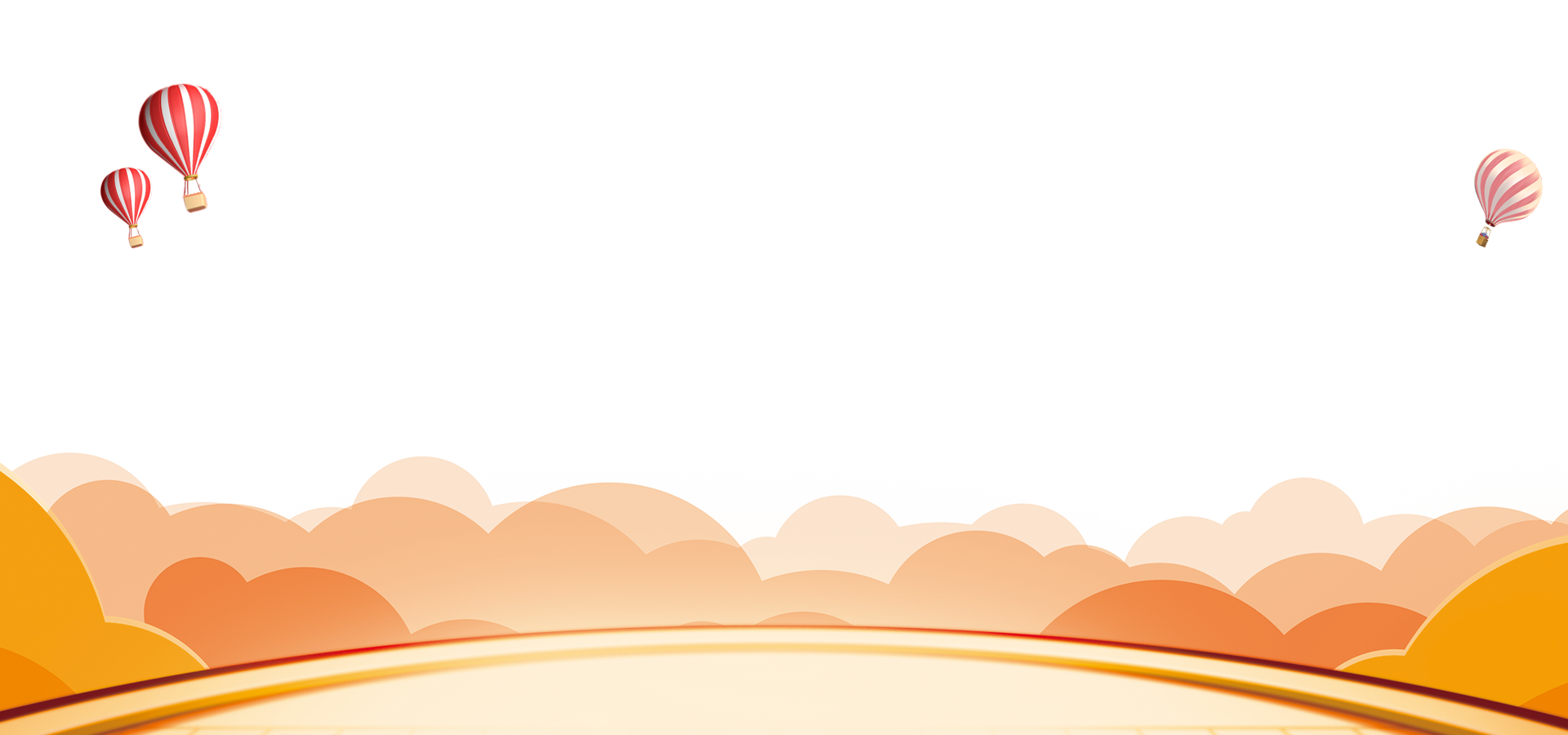 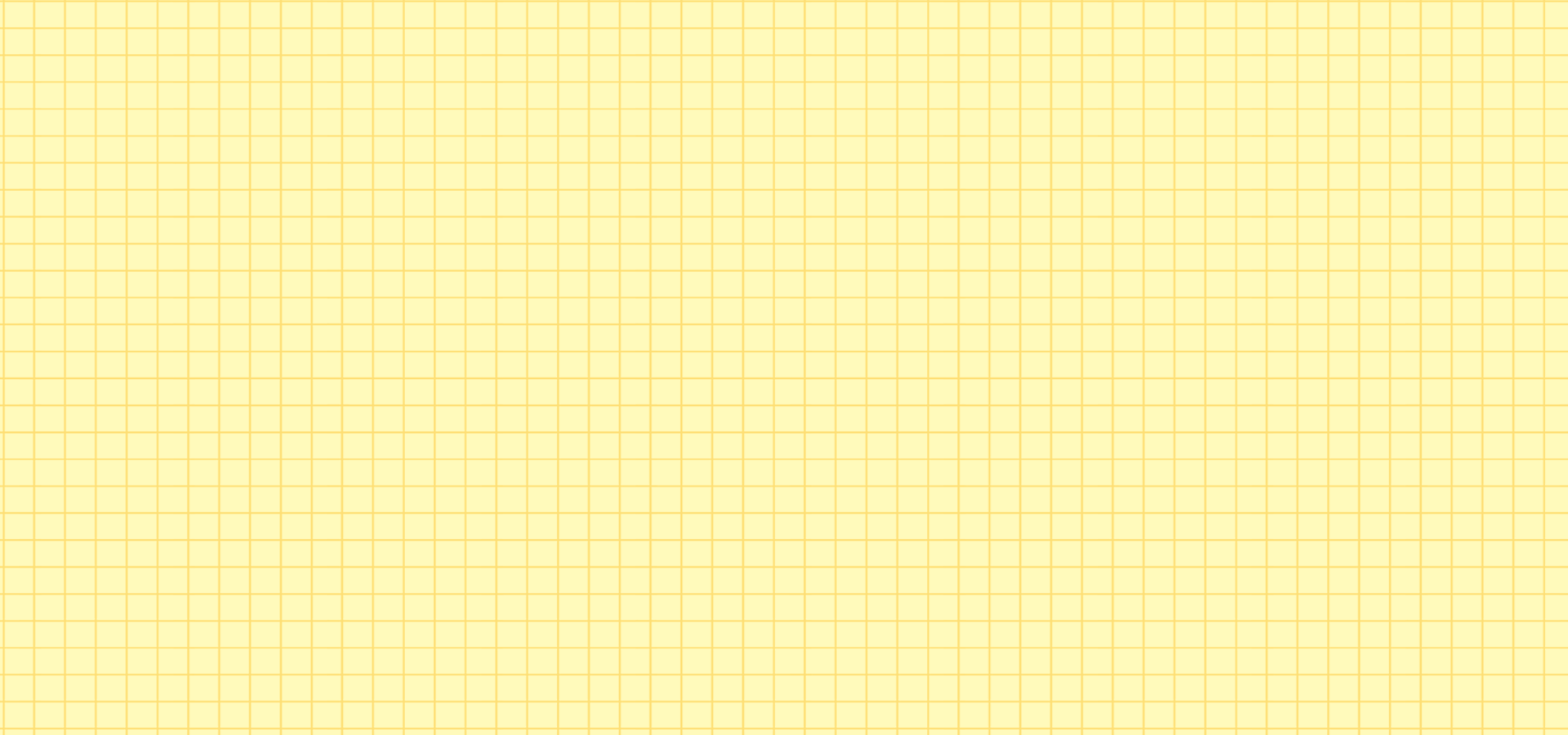 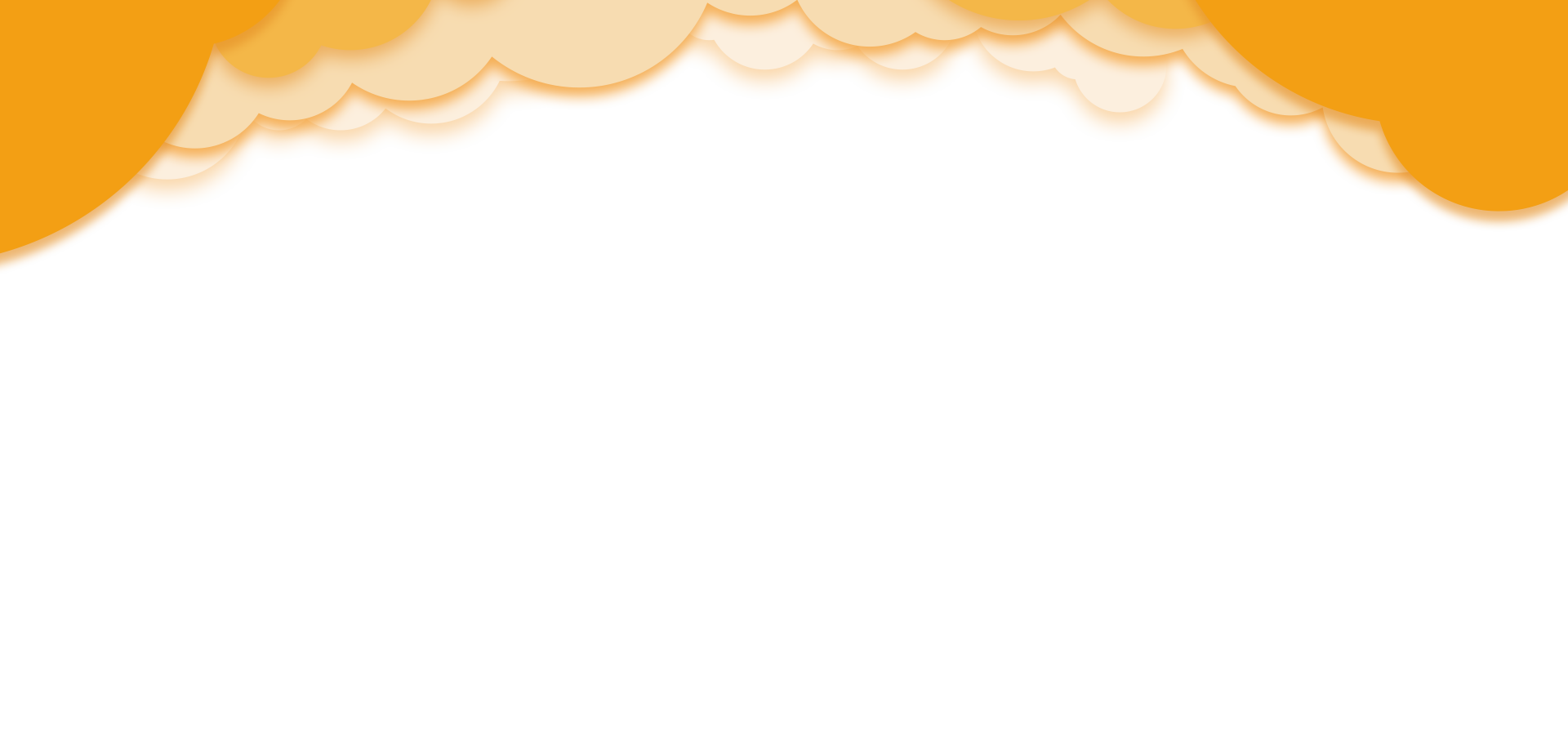 Tính 1,43- 1,39 =?
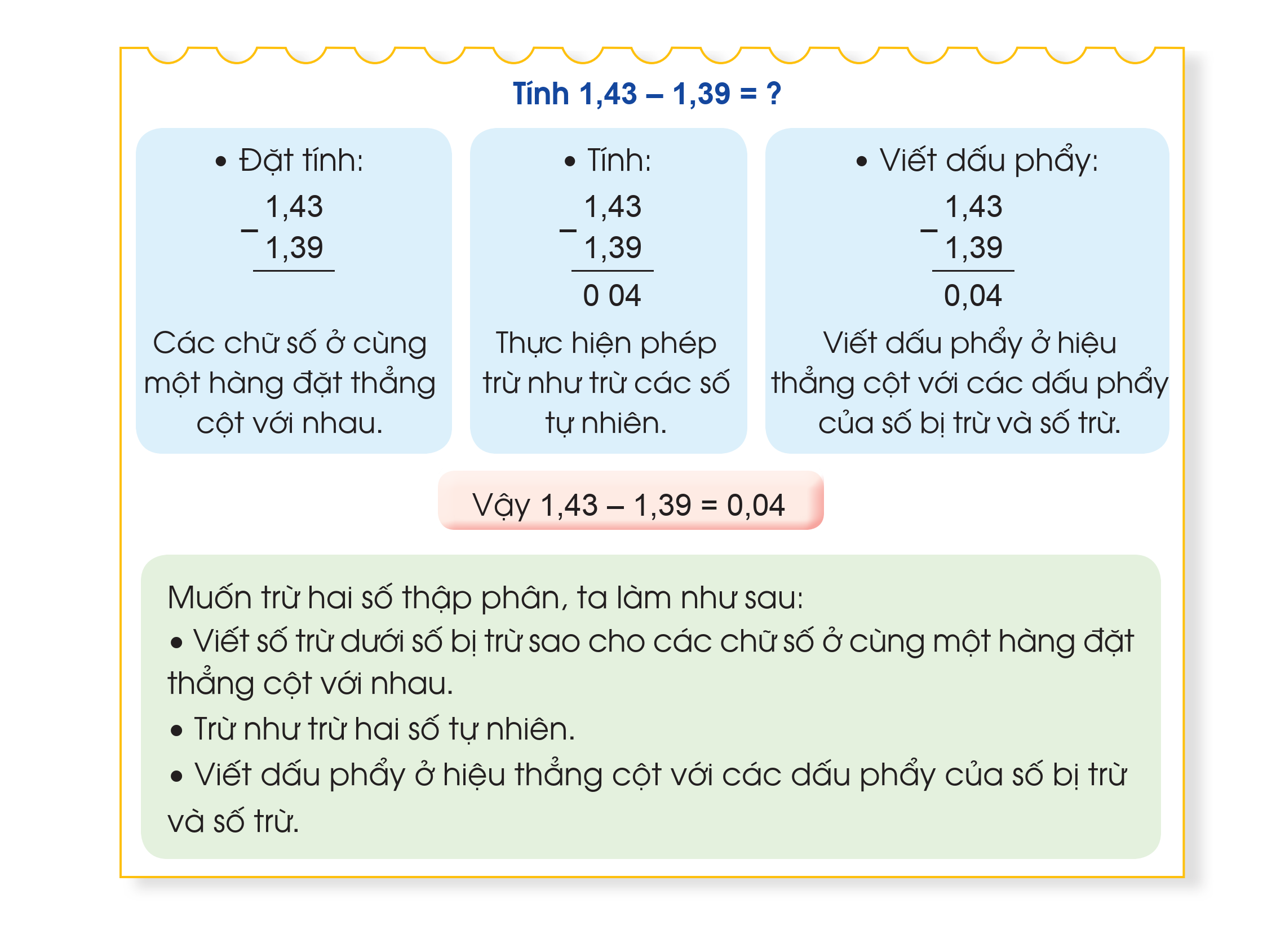 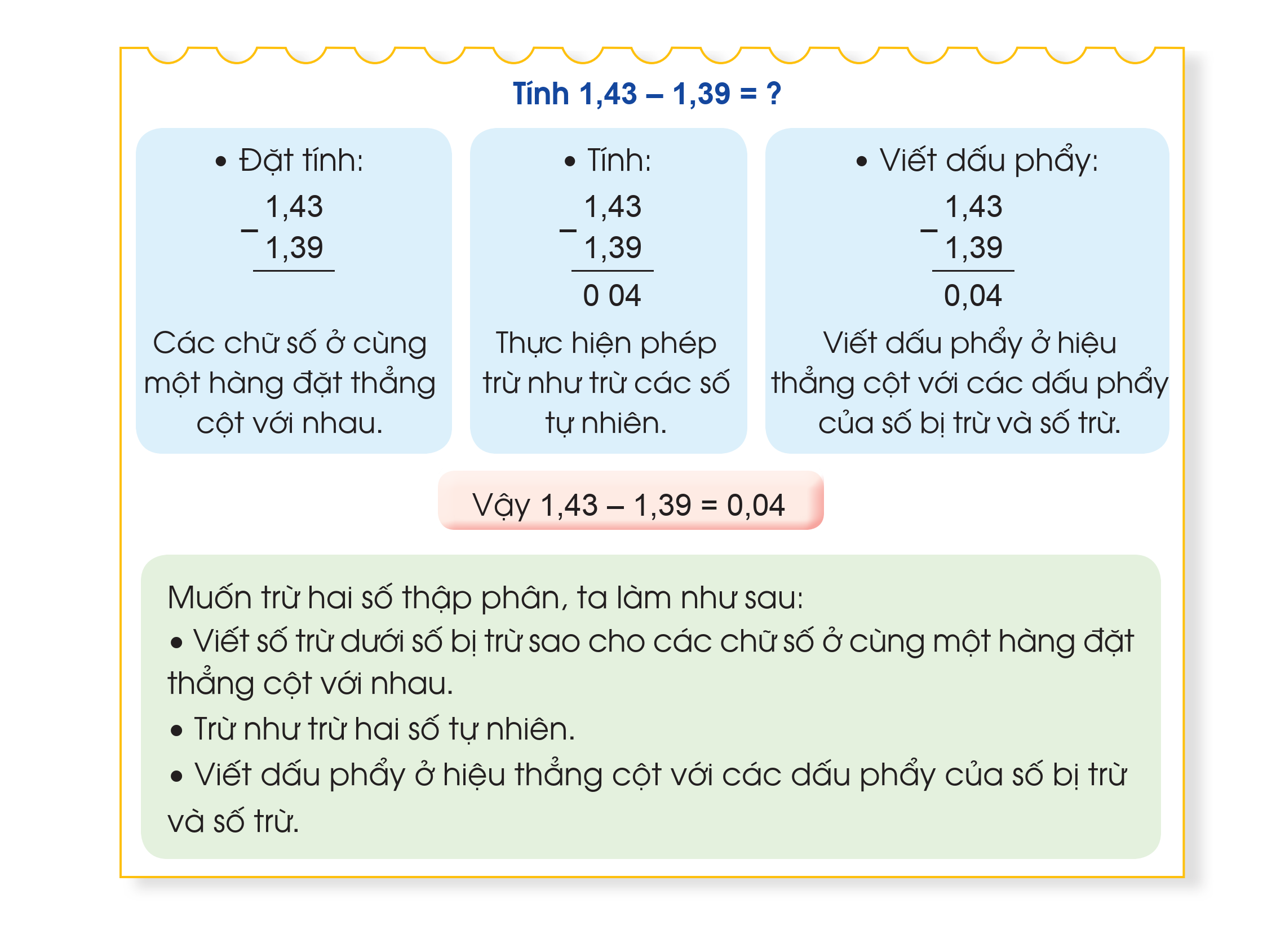 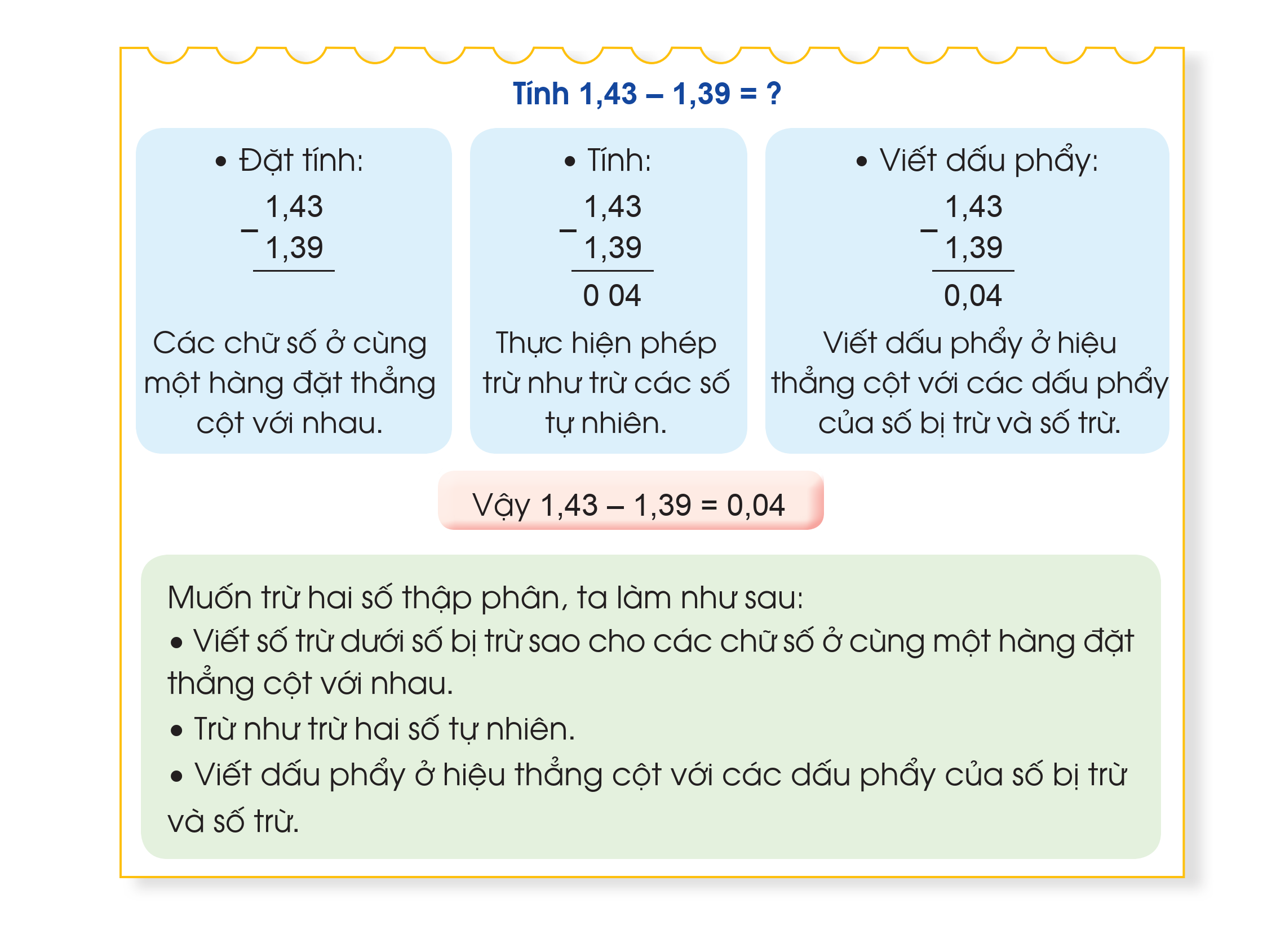 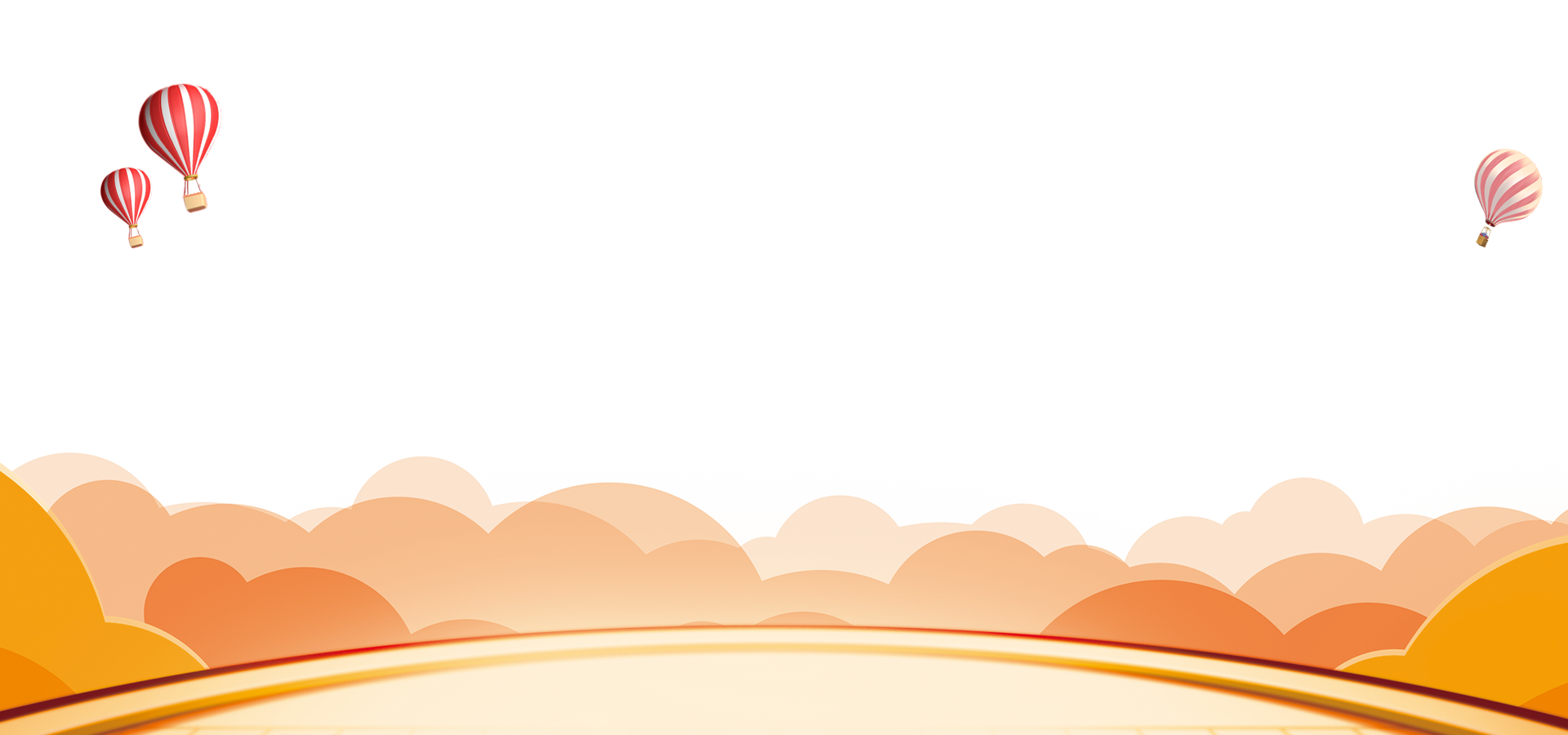 Đọc kết quả: 1,43 - 1,39 = 0,04.
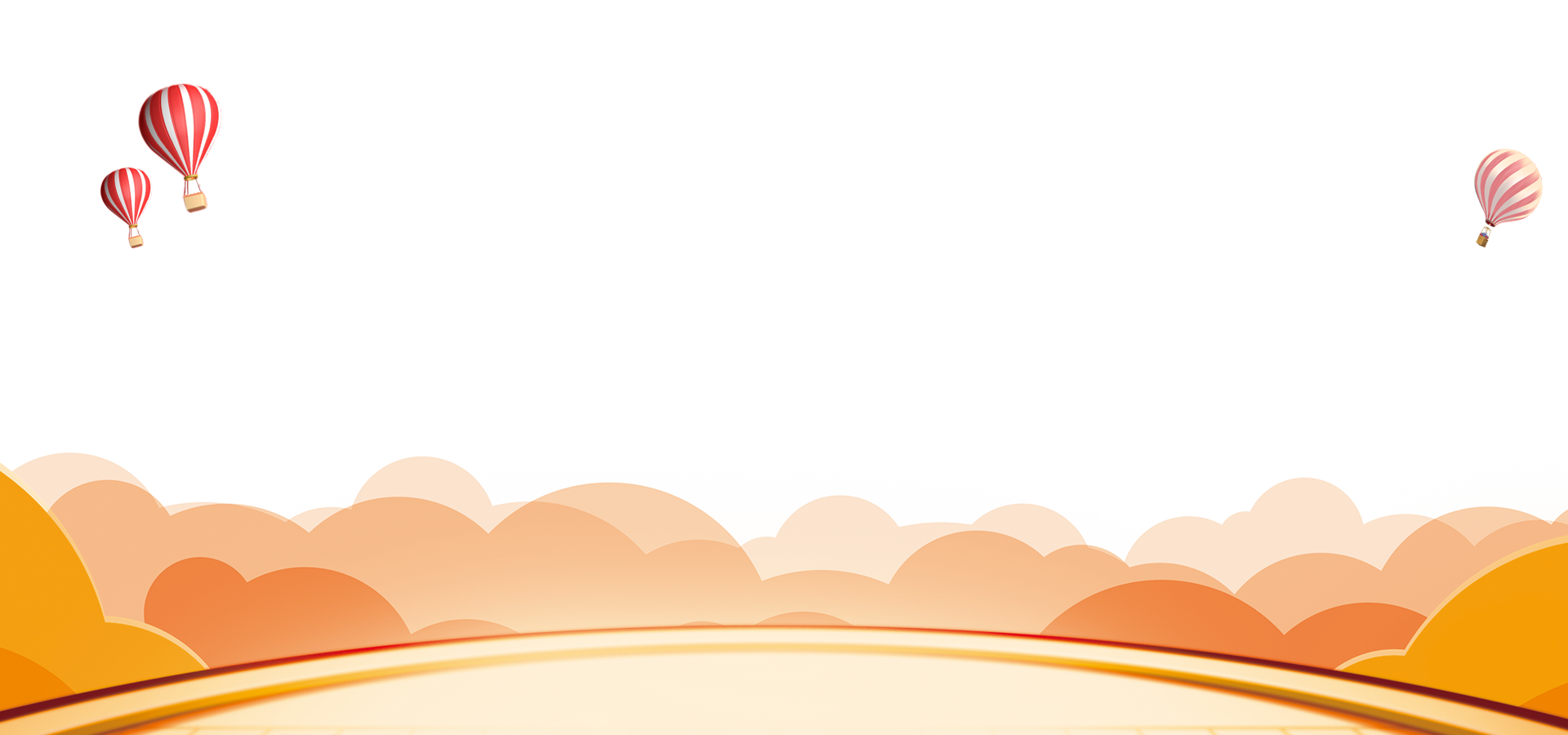 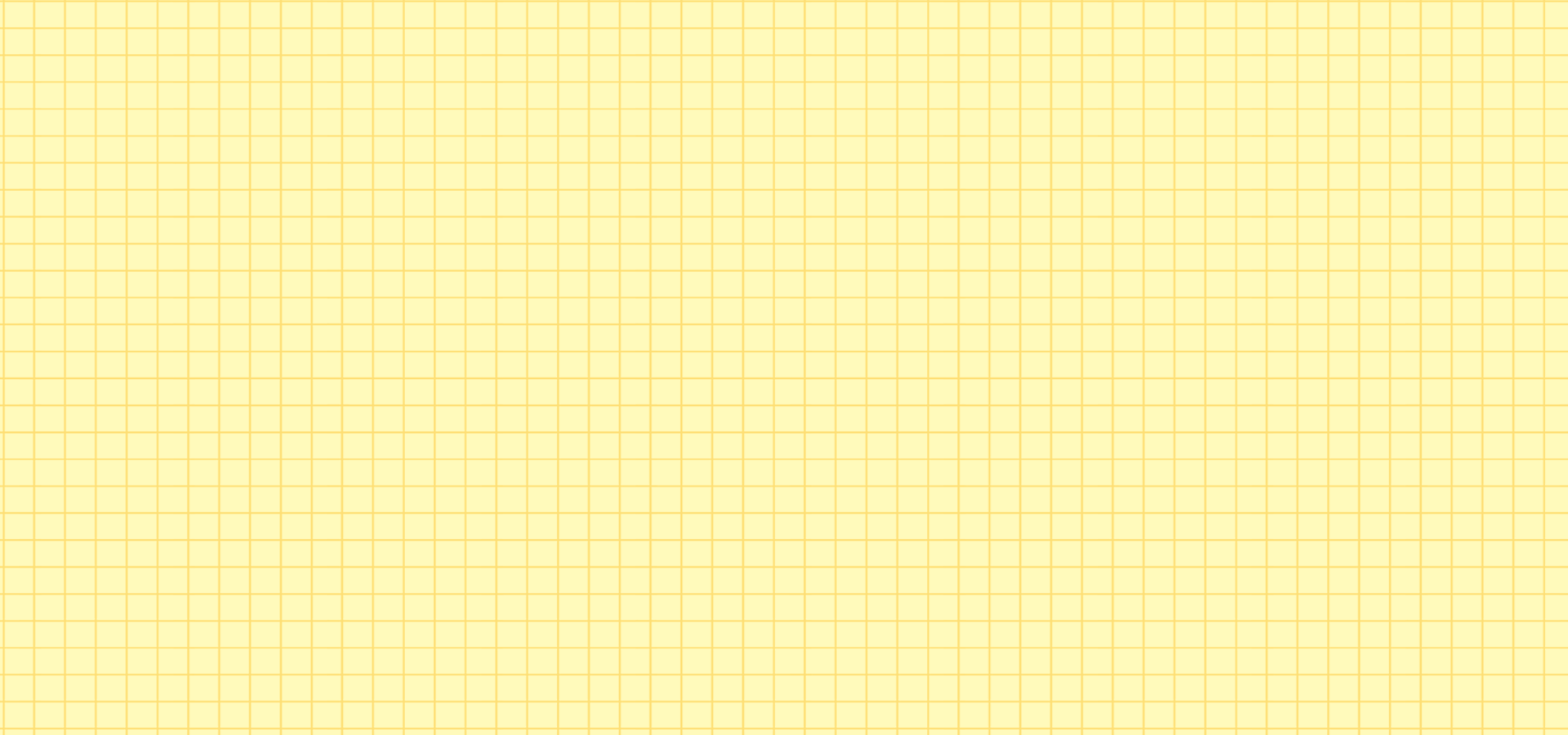 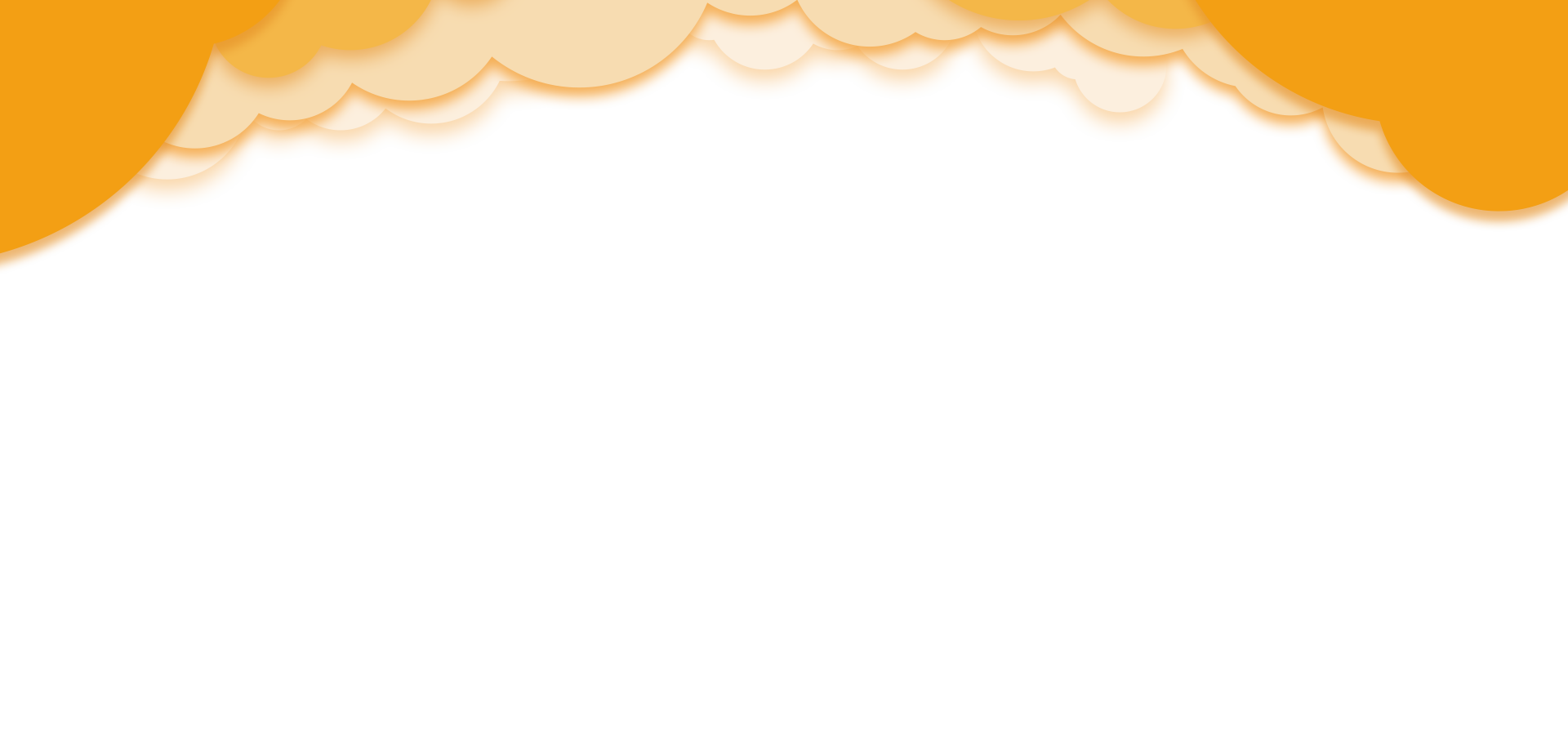 Muốn trừ hai số thập phân, ta làm như sau:
• Viết số trừ dưới số bị trừ sao cho các chữ số ở cùng một hàng đặt thẳng cột với nhau.
• Trừ như trừ hai số tự nhiên.
• Viết dấu phẩy ở hiệu thẳng cột với các dấu phẩy của số bị trừ và số trừ.
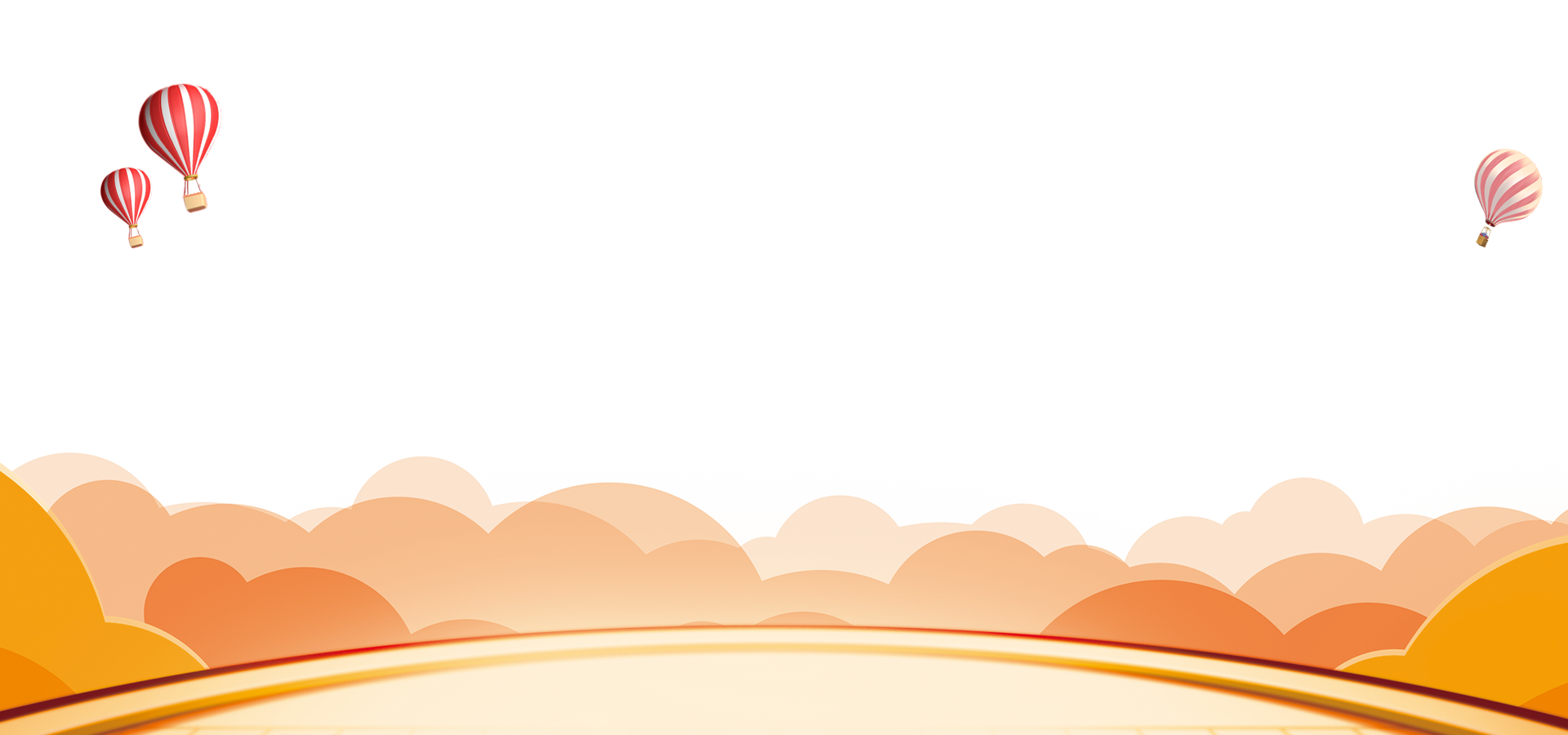 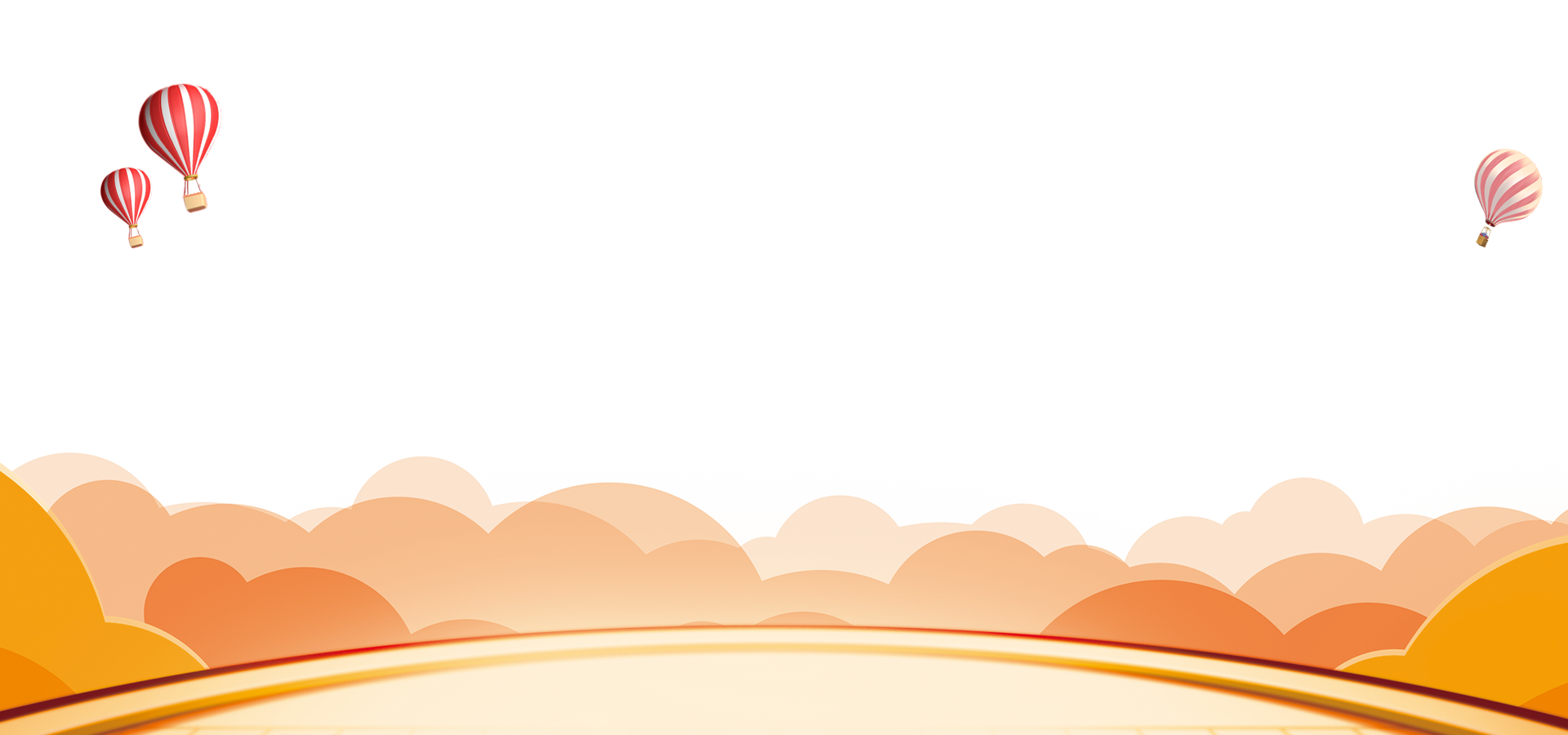 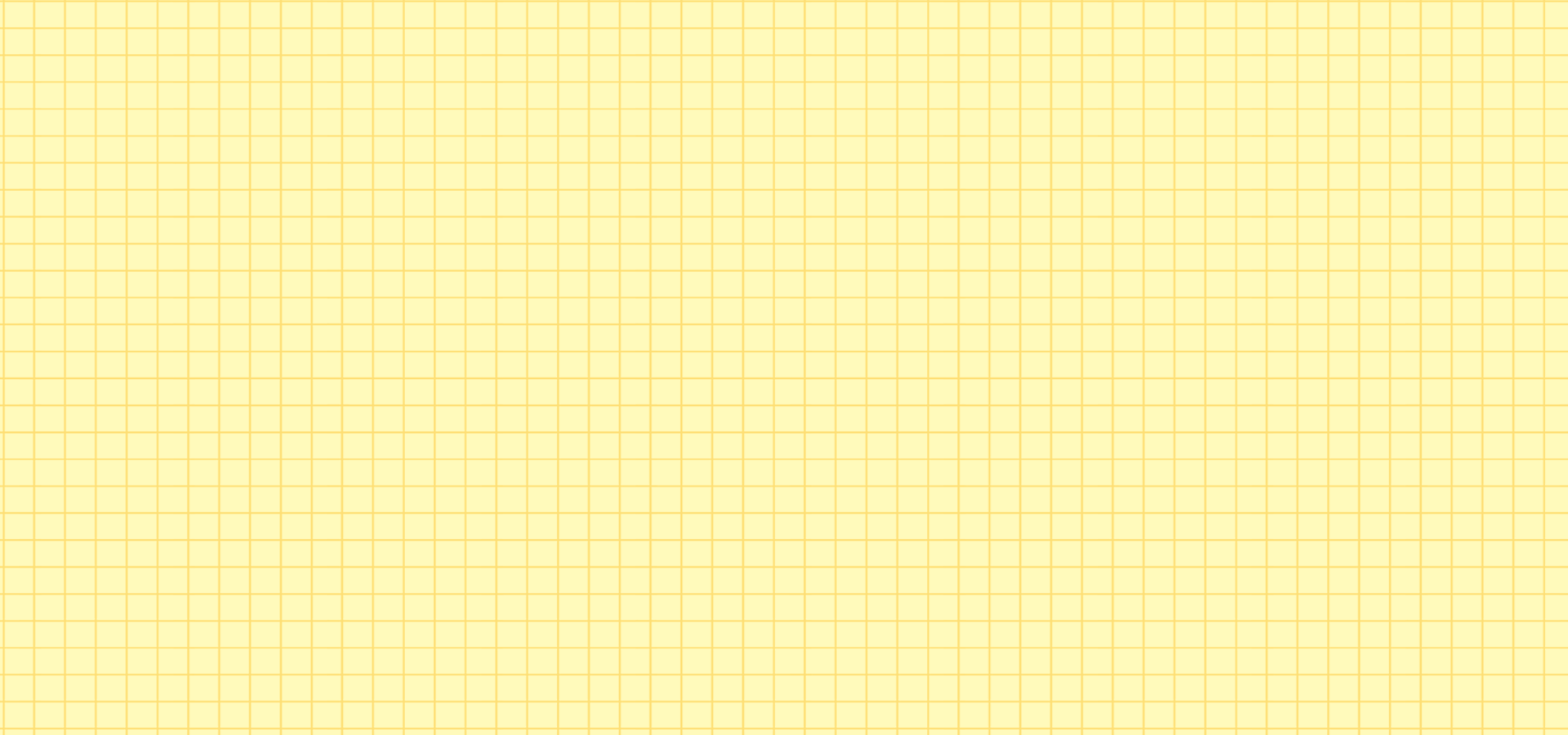 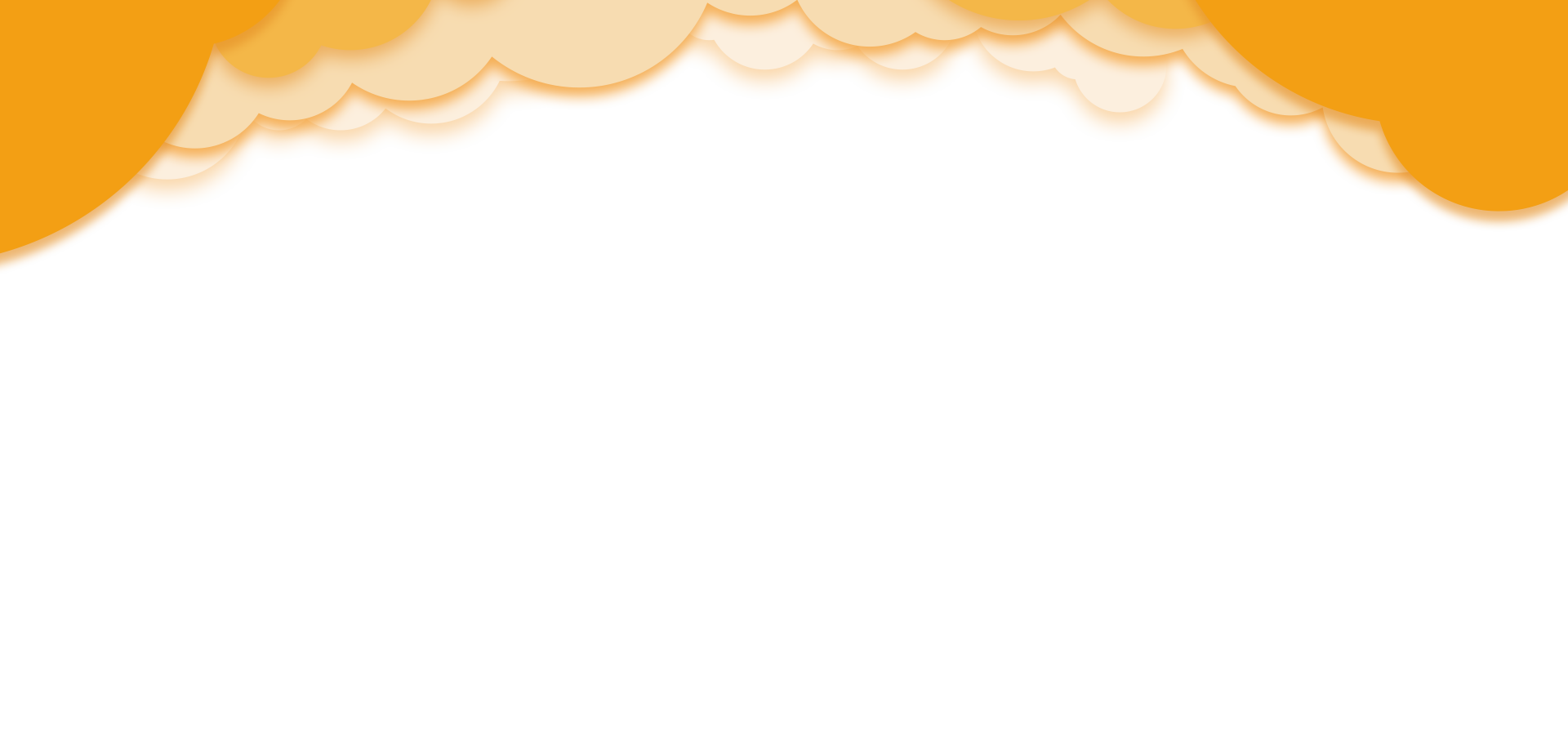 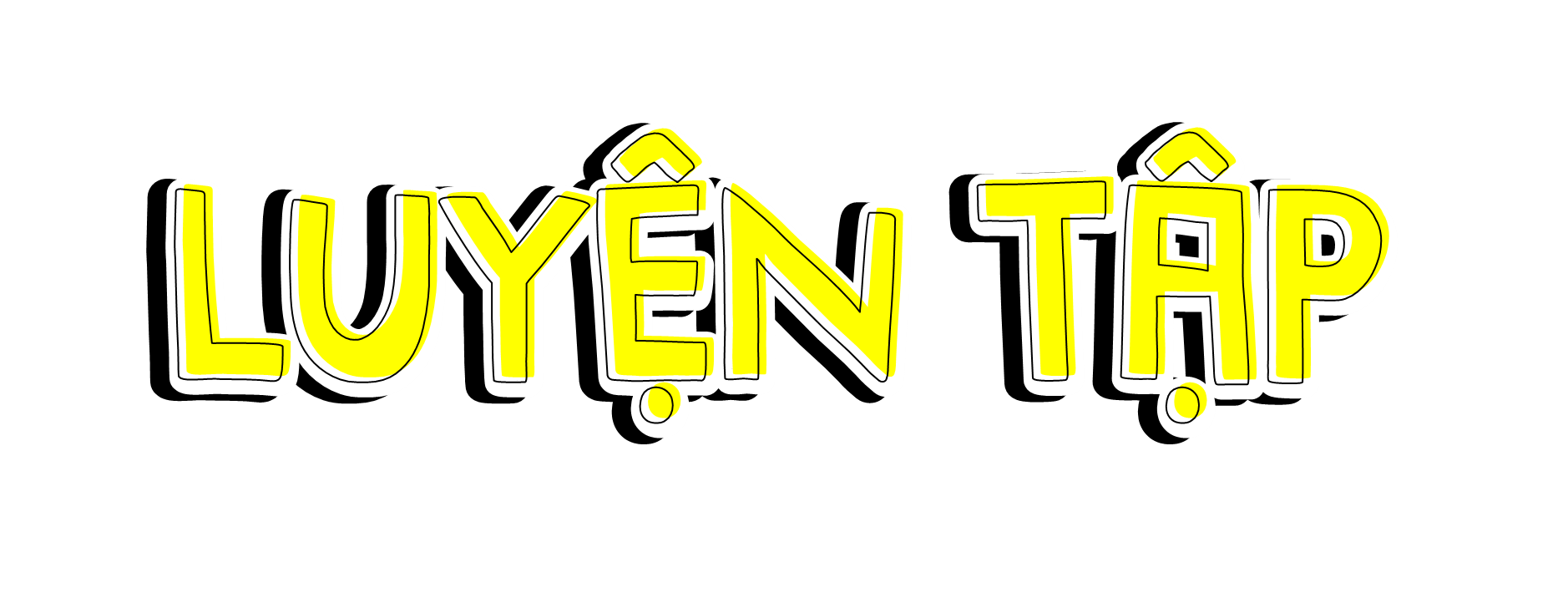 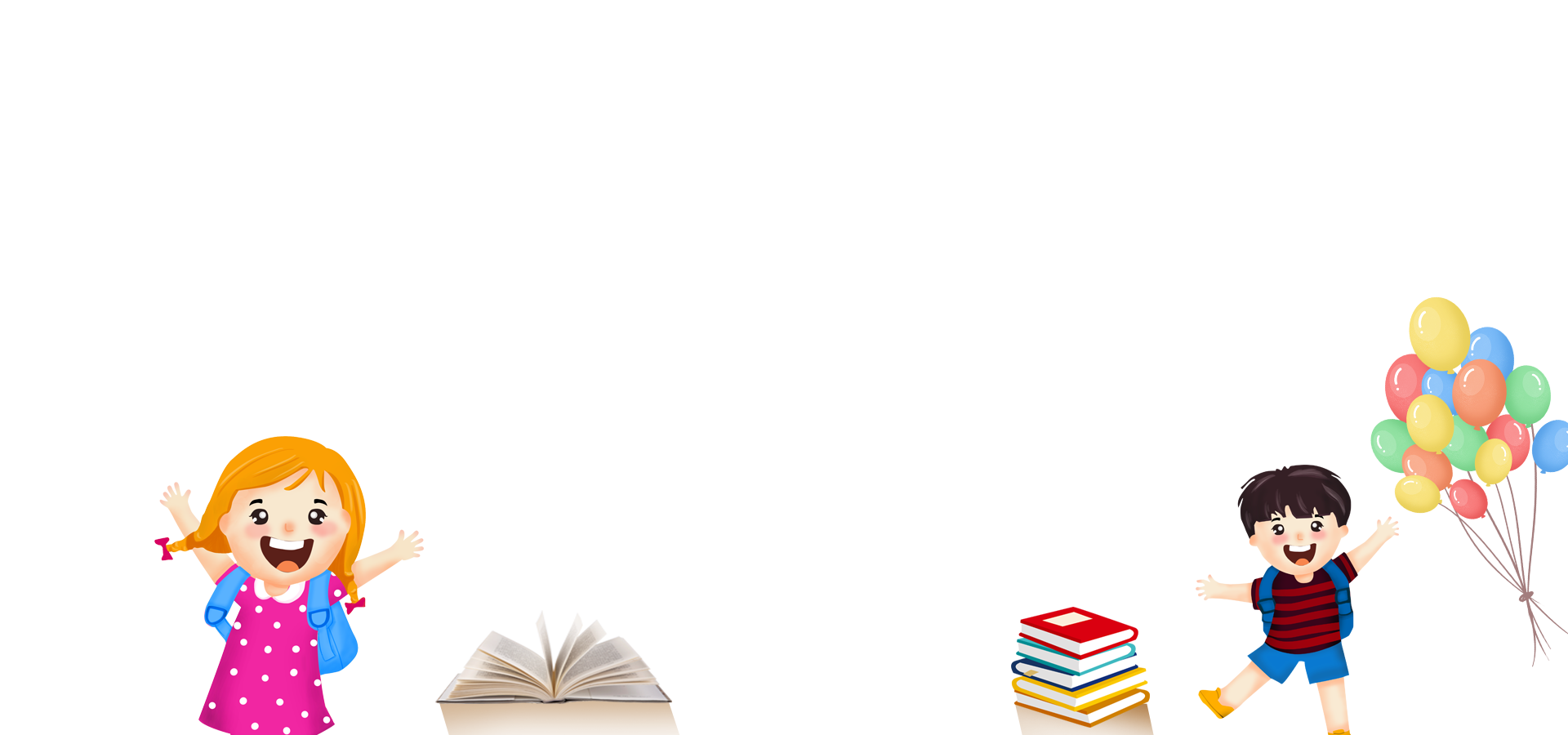 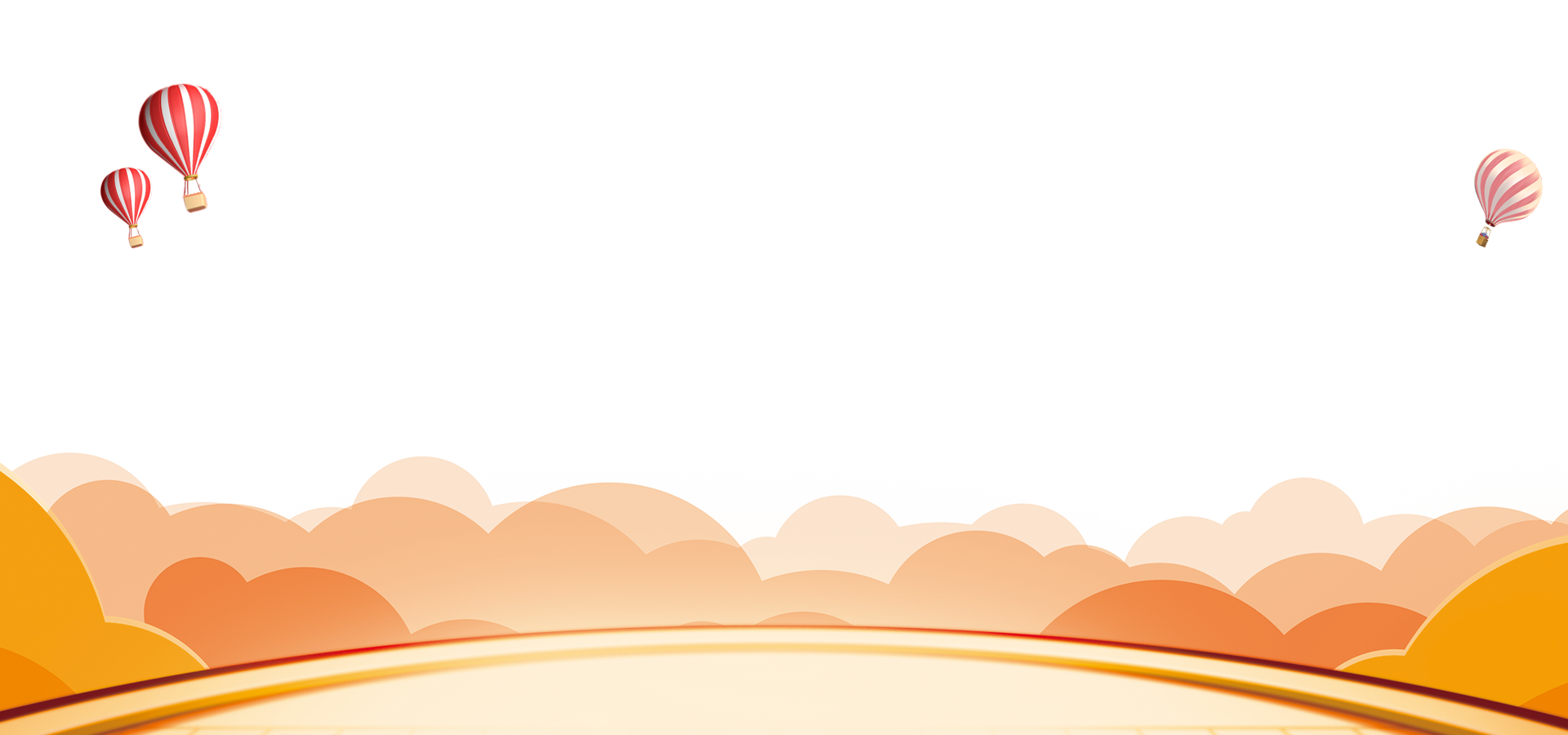 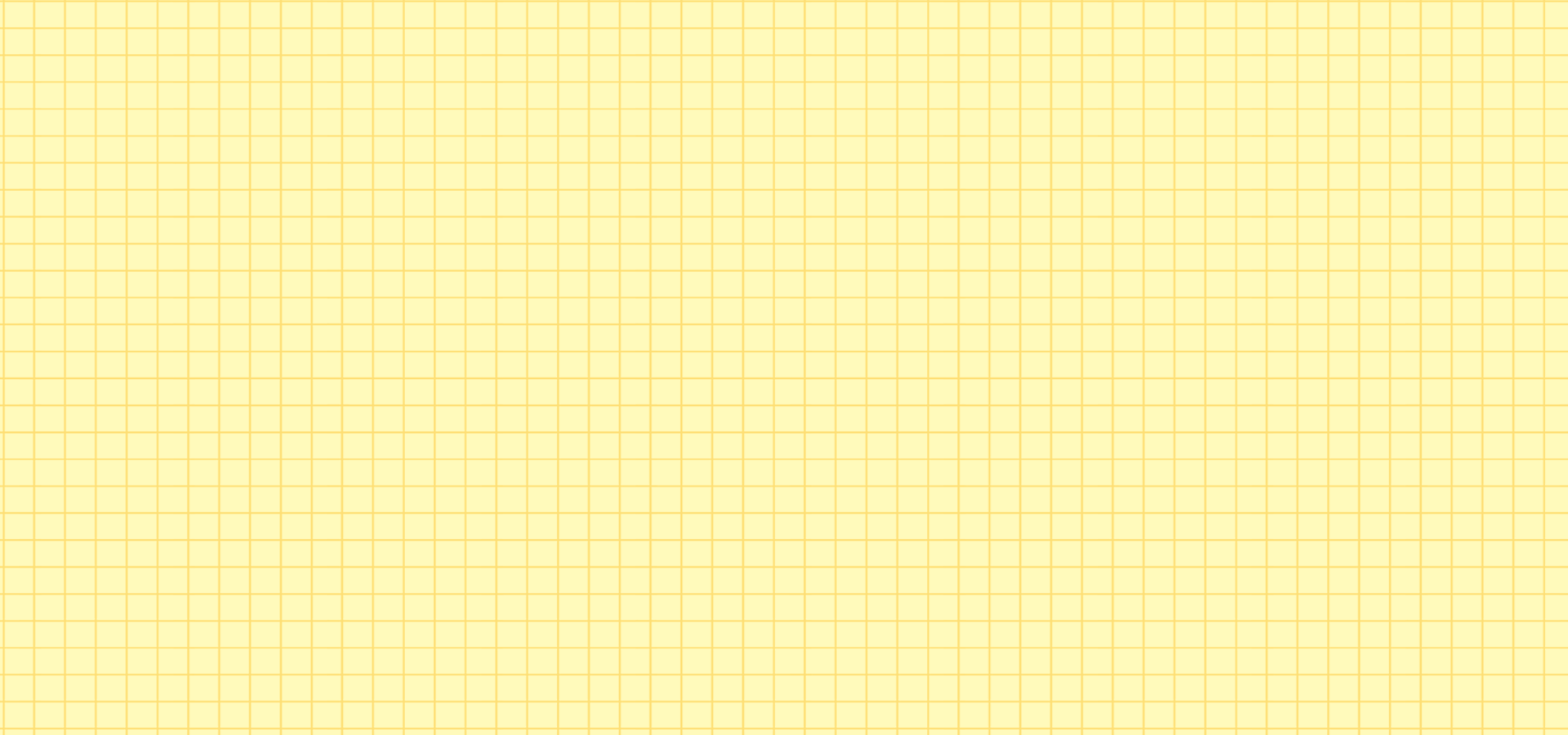 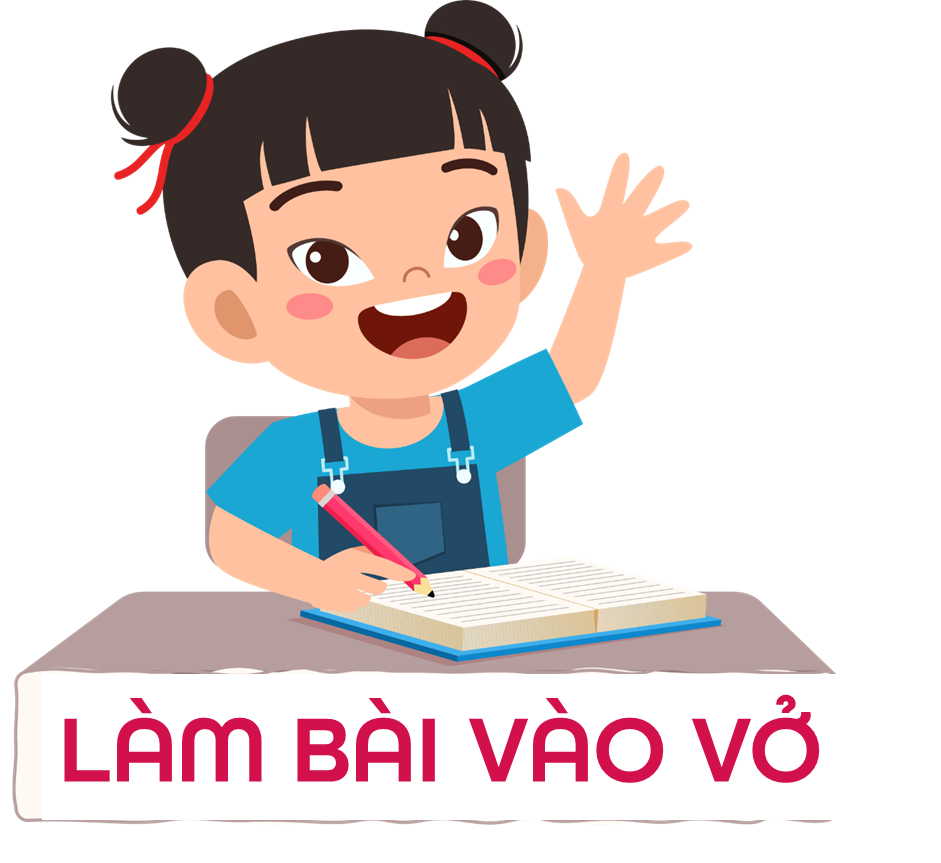 Bài 1: a)Tính
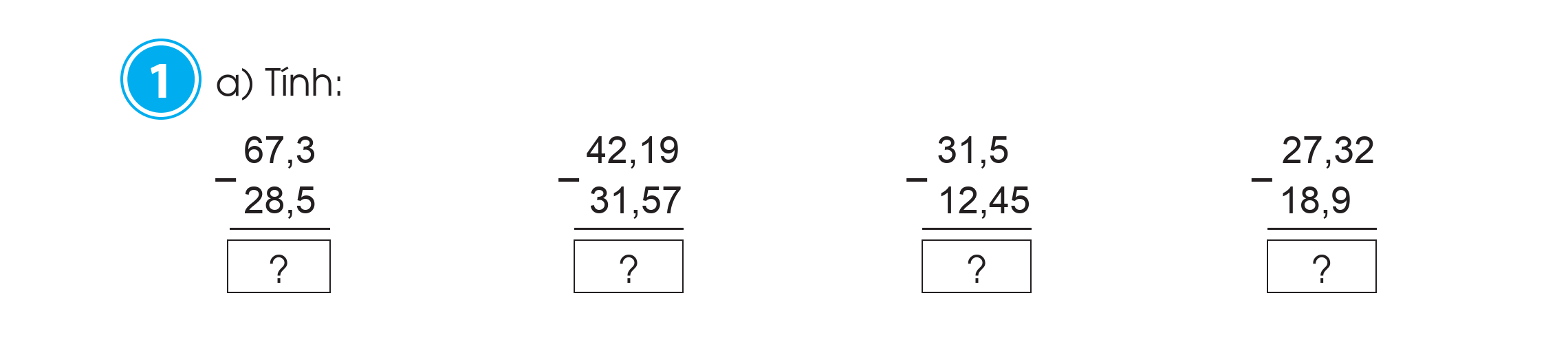 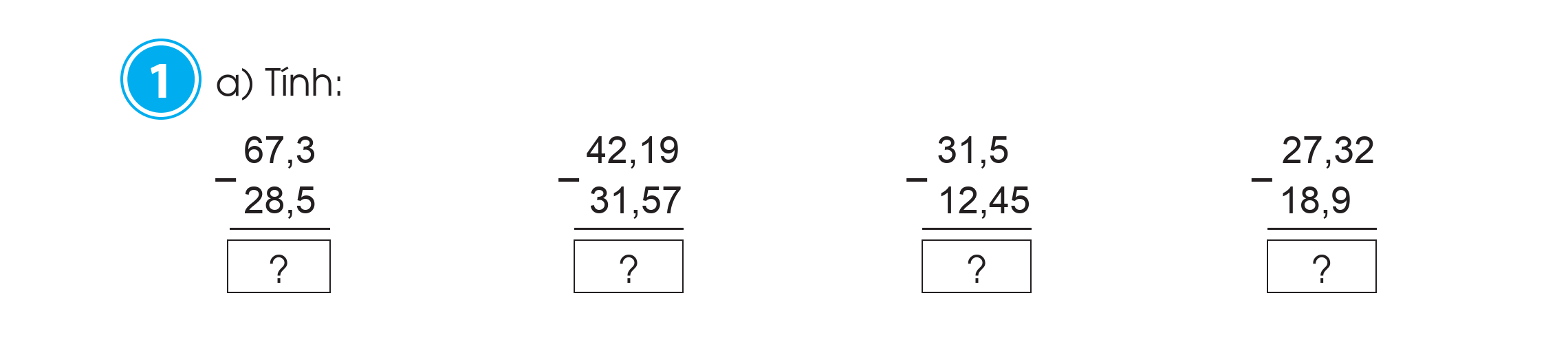 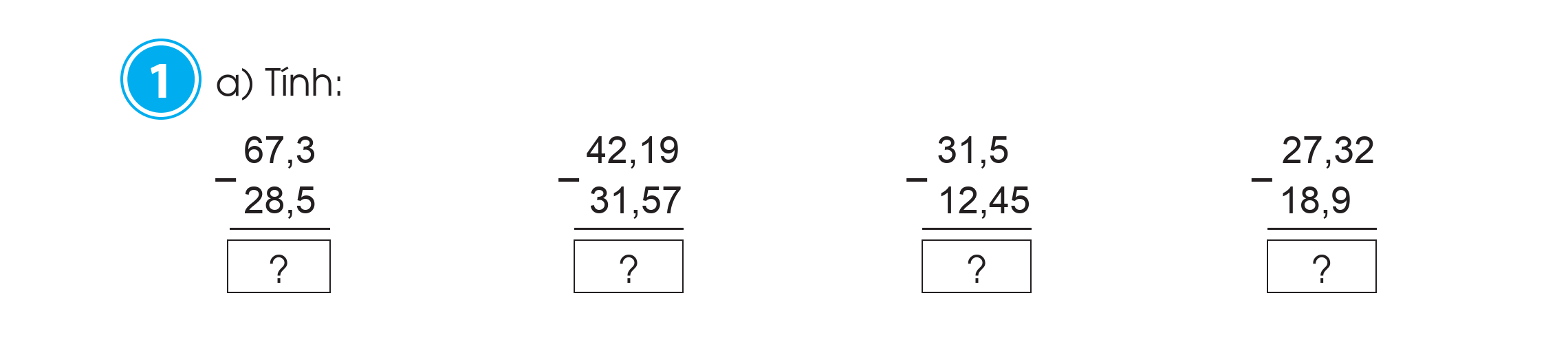 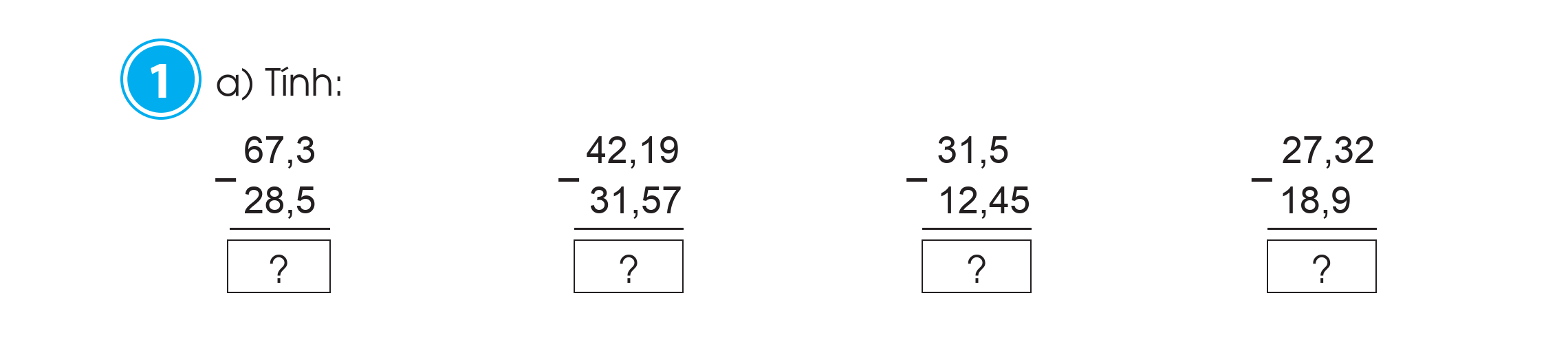 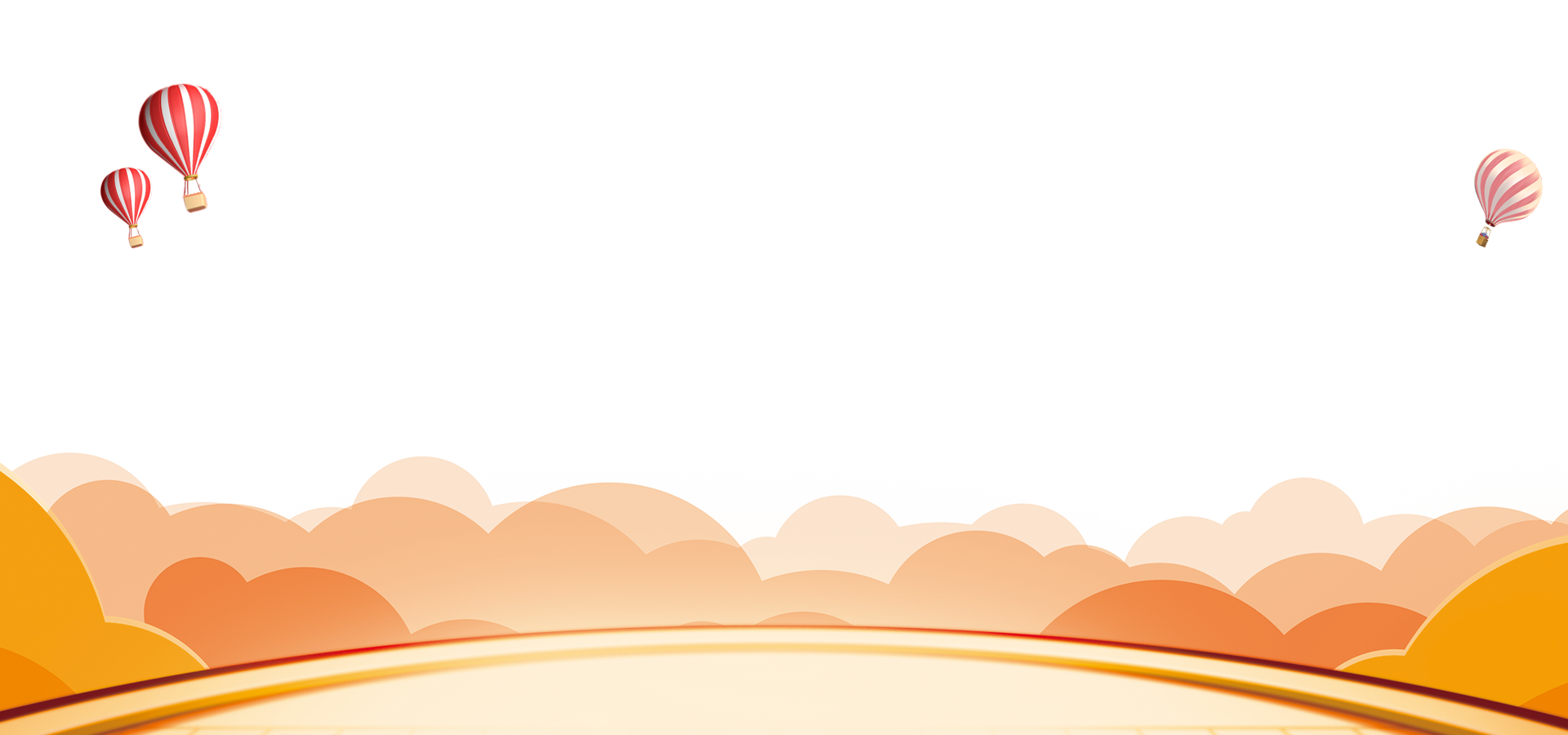 8,42
19,05
38,8
10,62
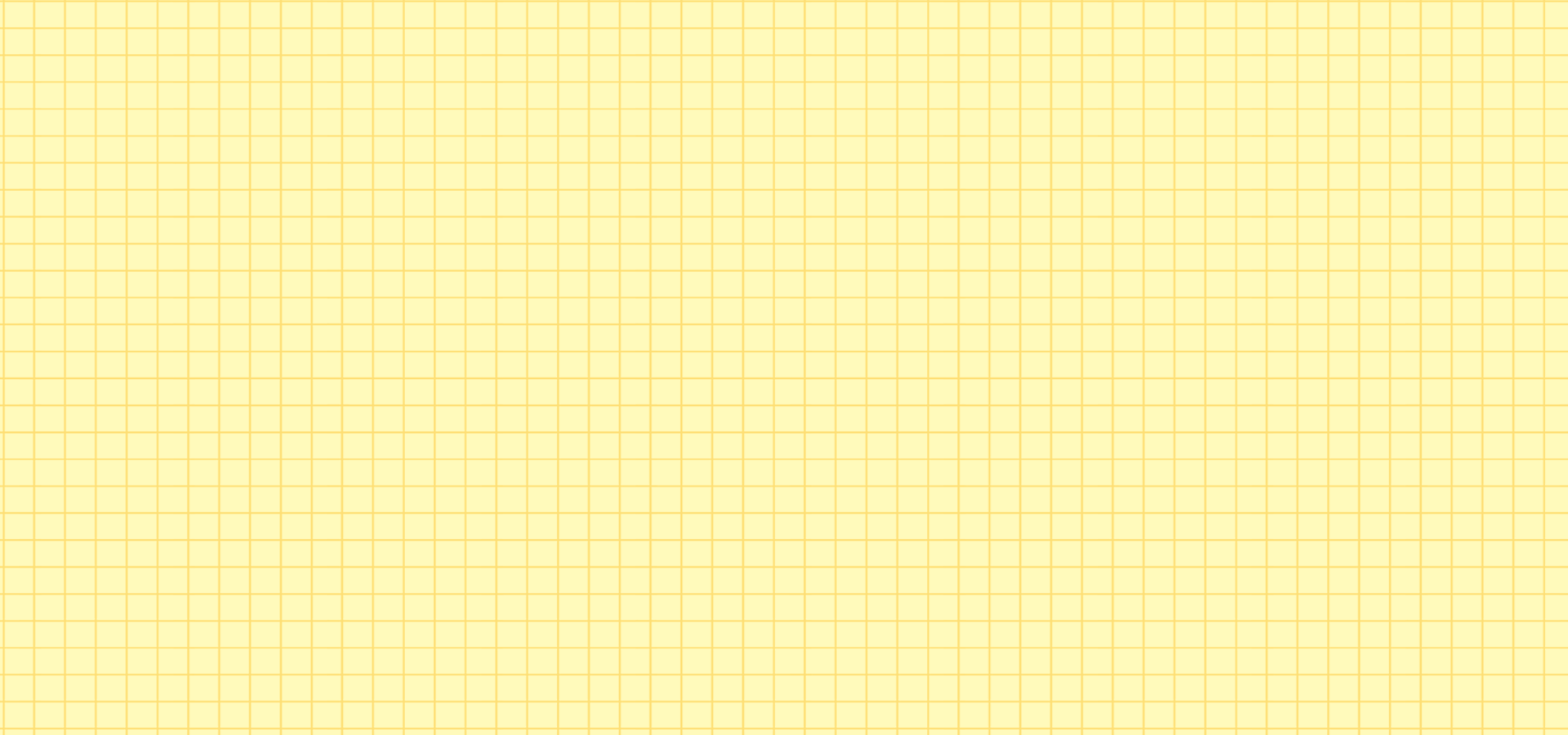 Bài 1: b)Đặt tính rồi tính
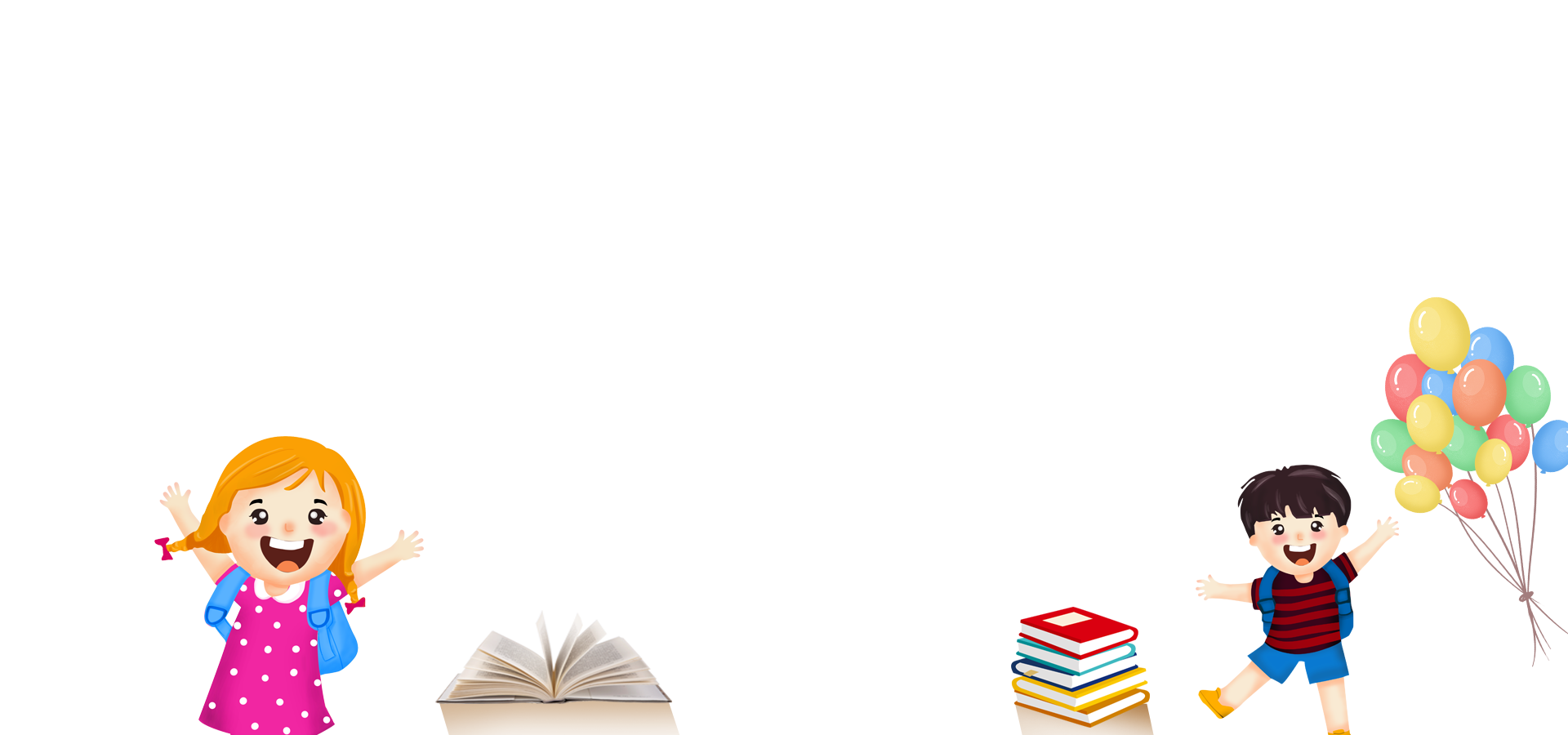 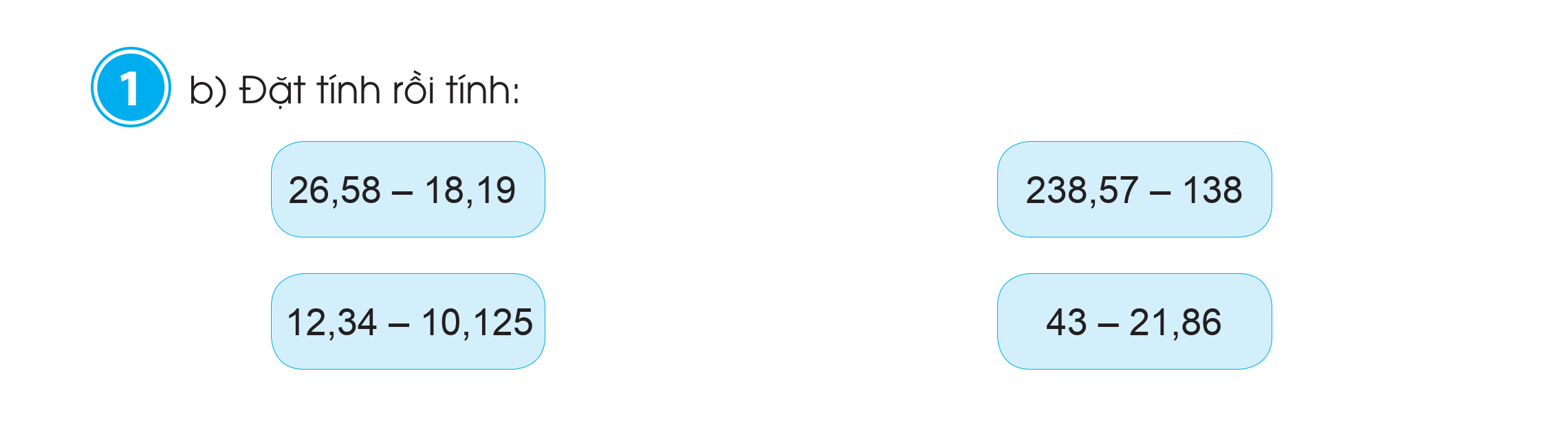 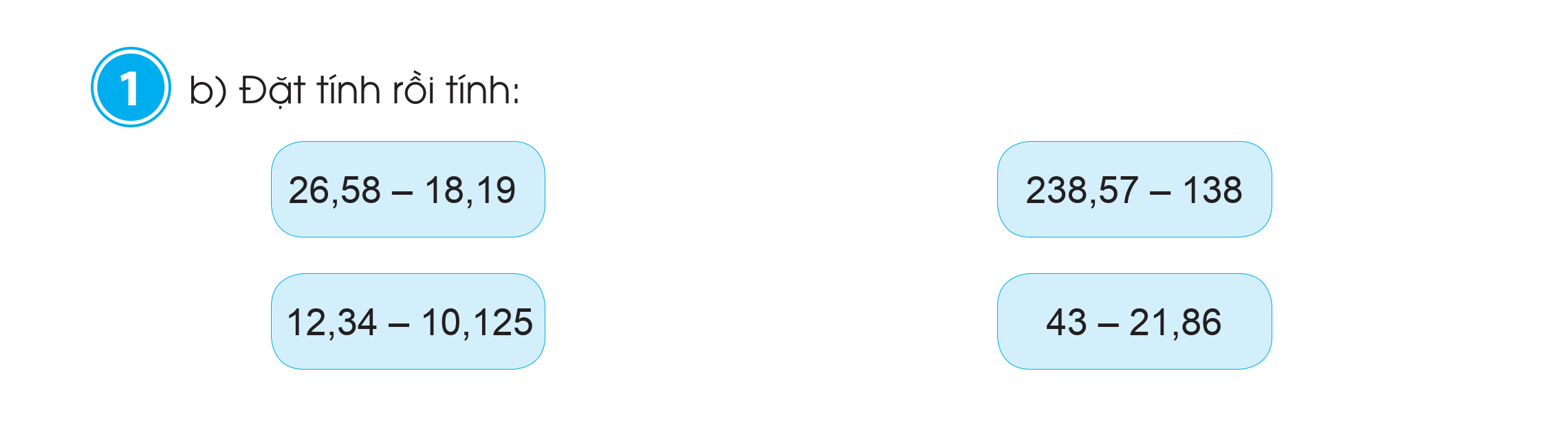 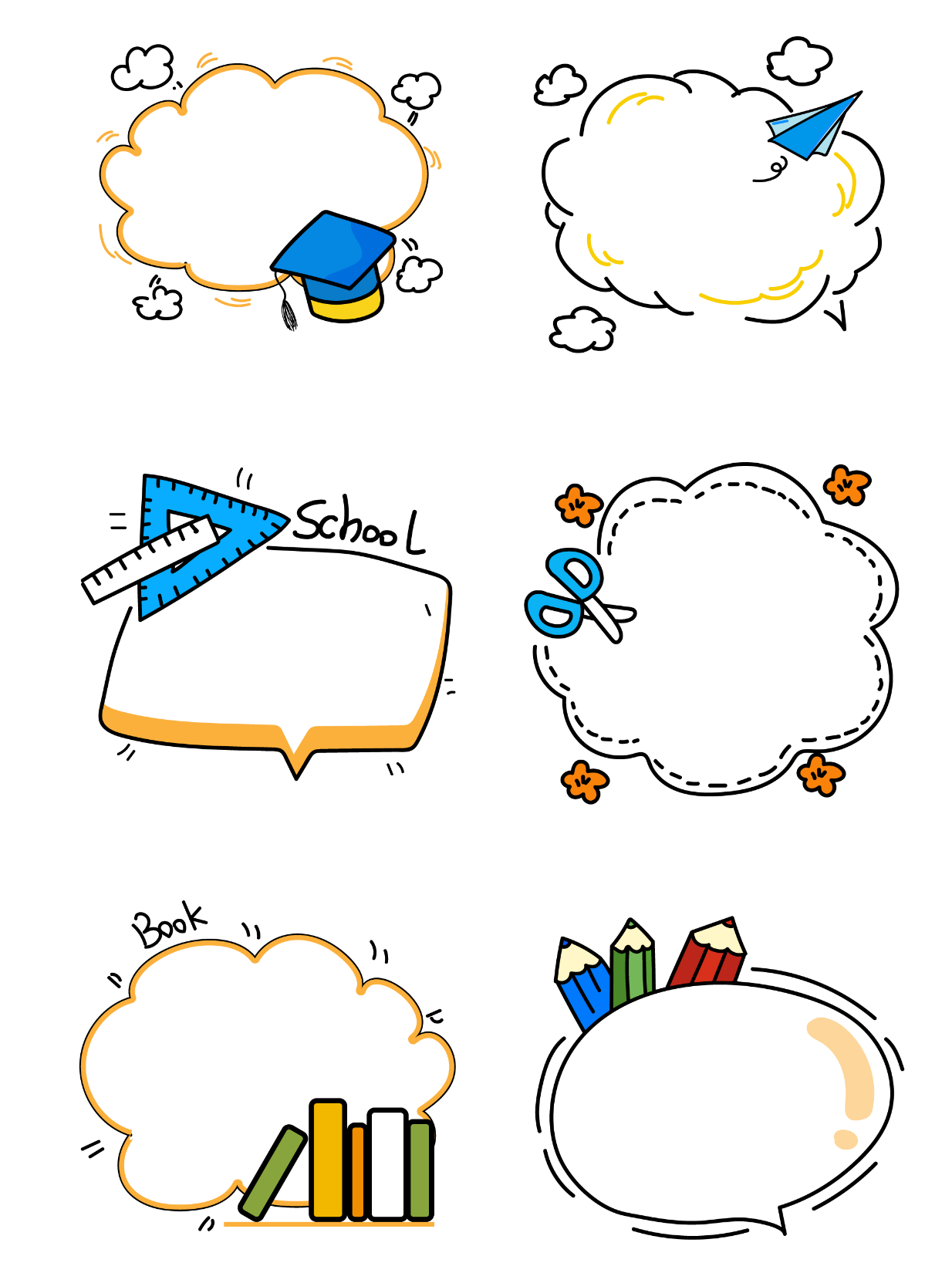 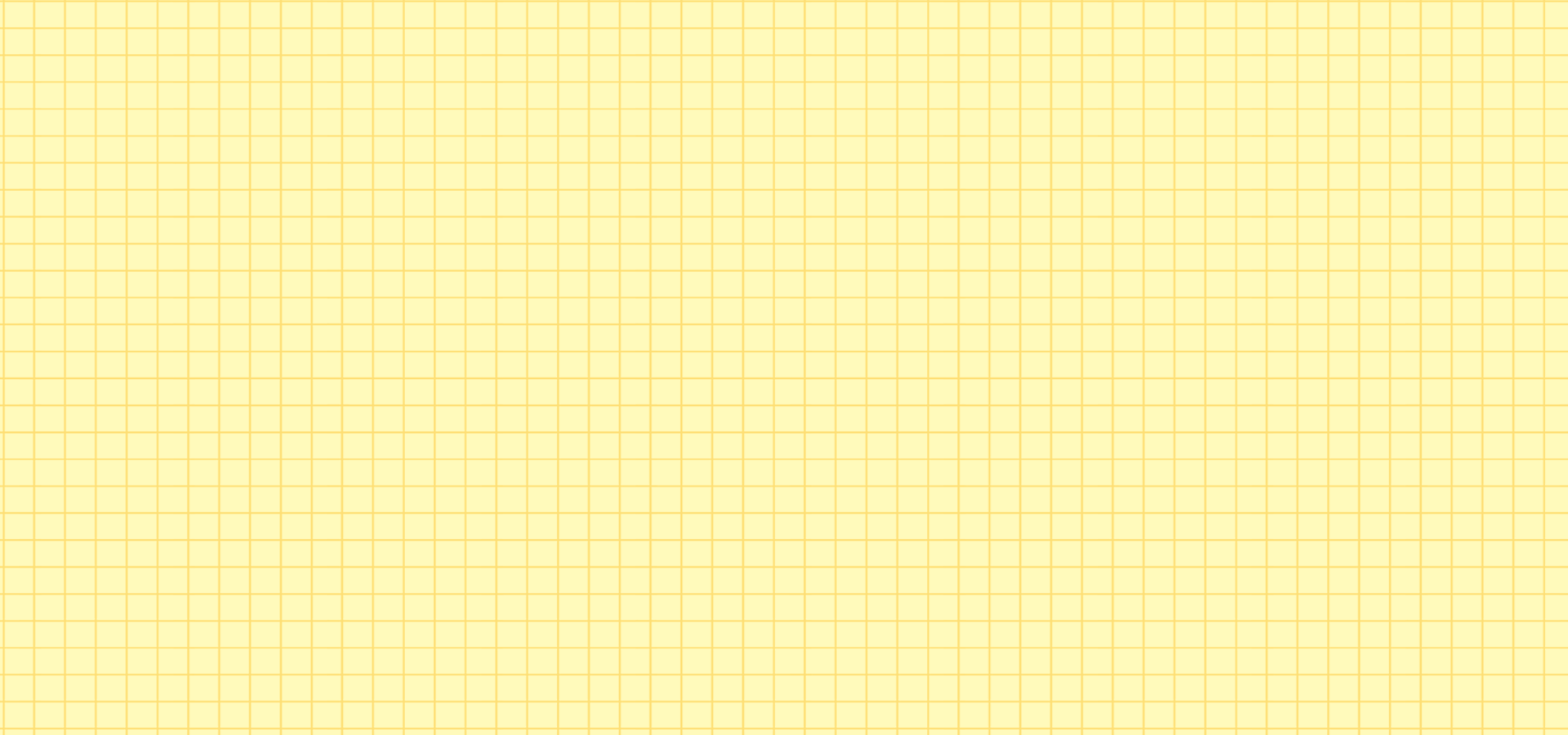 Bài 1: b)Đặt tính rồi tính
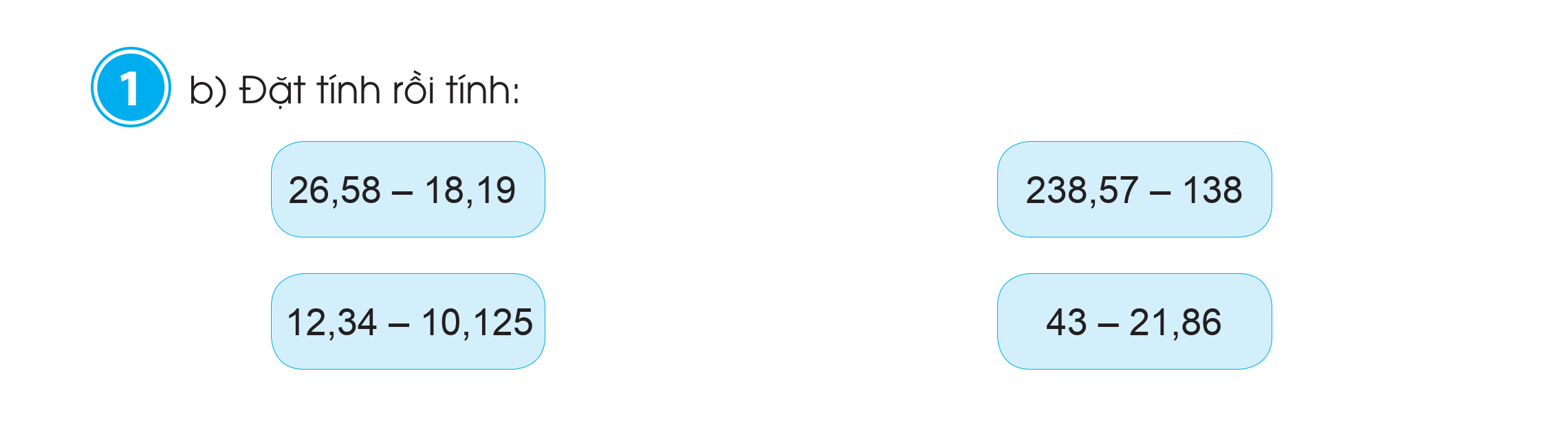 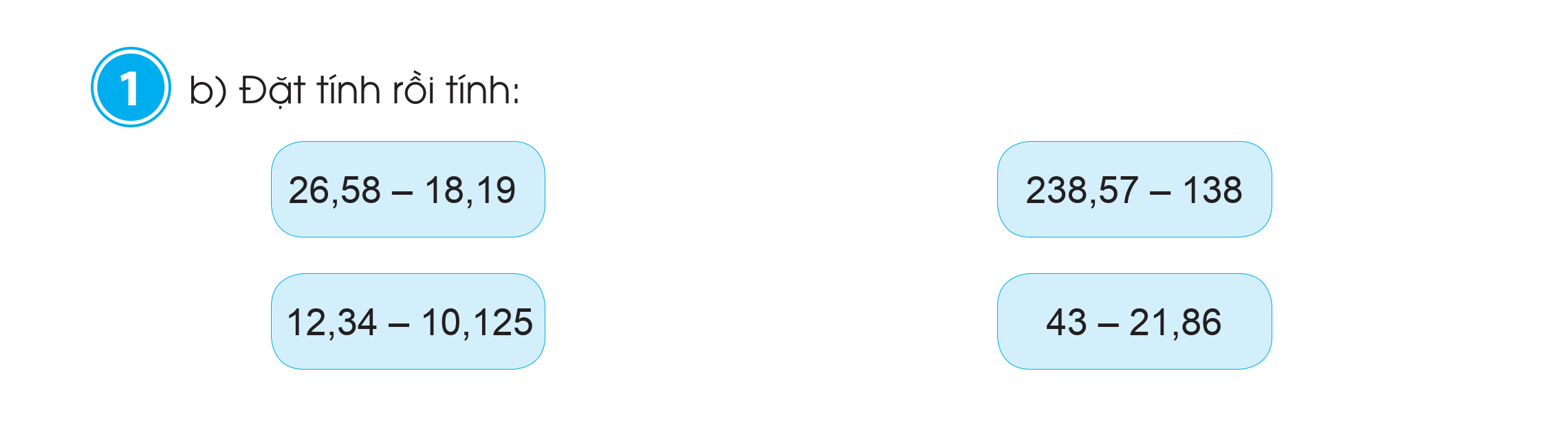 26,58
12,34
-
-
10,125
18,19
8,39
2,215
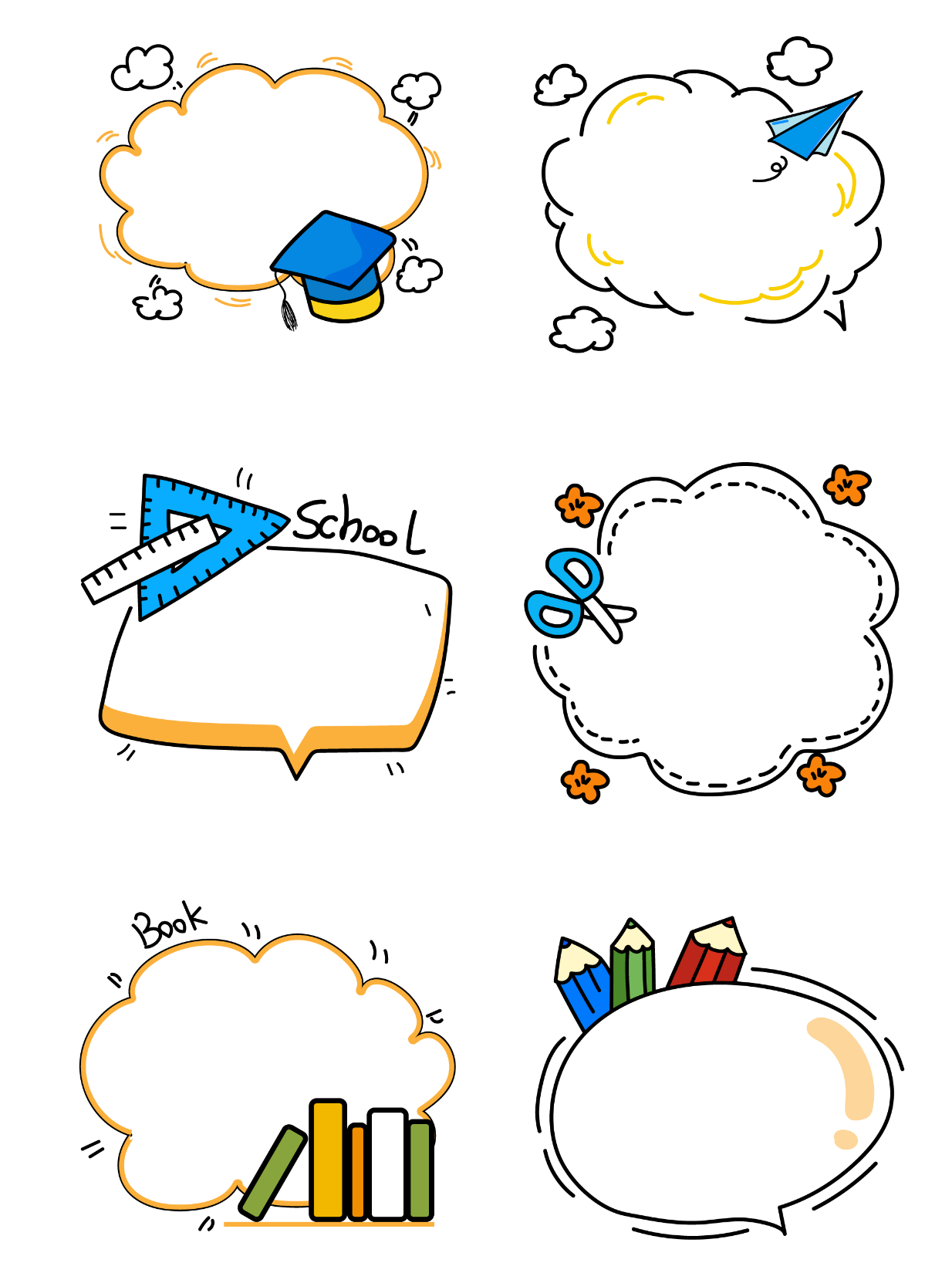 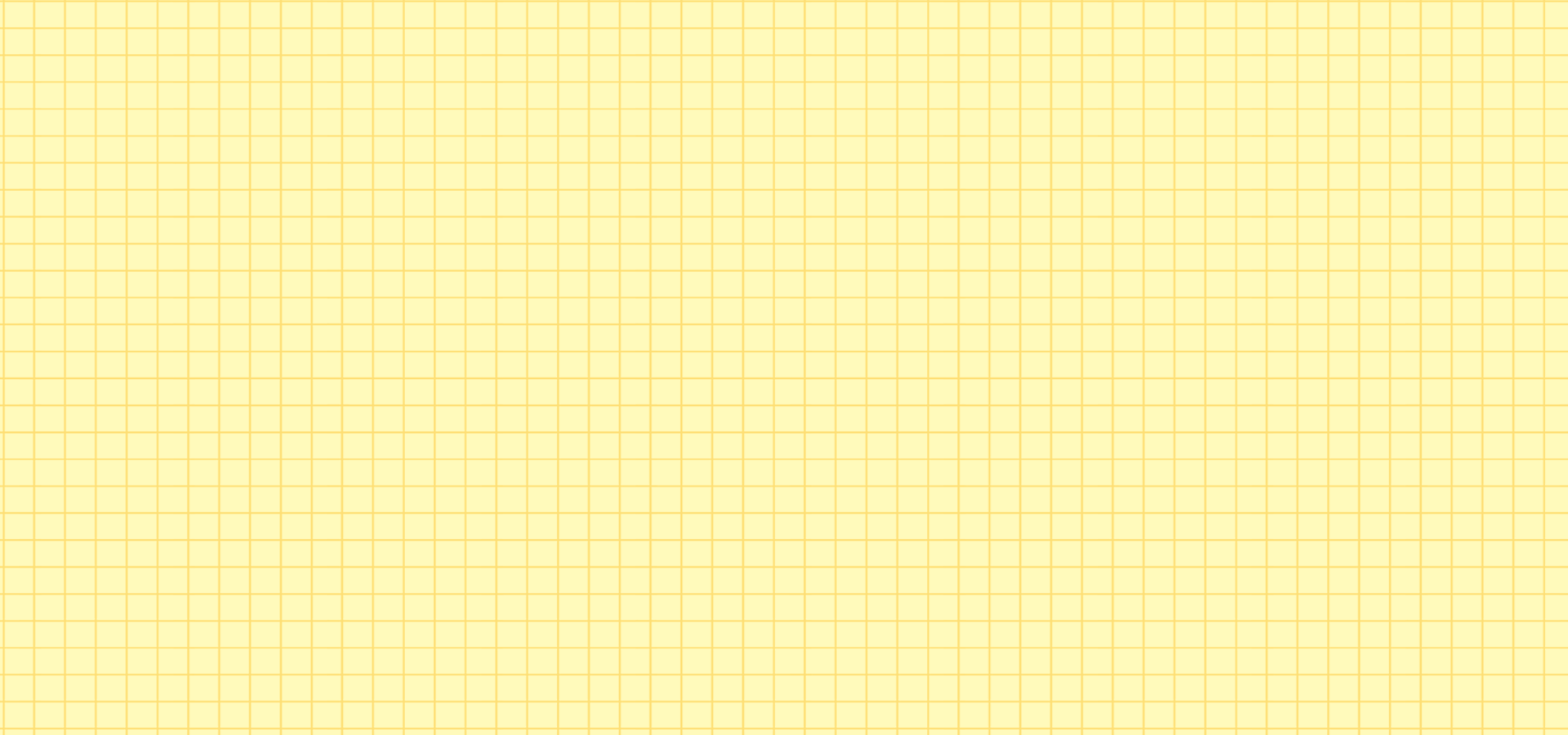 Bài 1: b)Đặt tính rồi tính
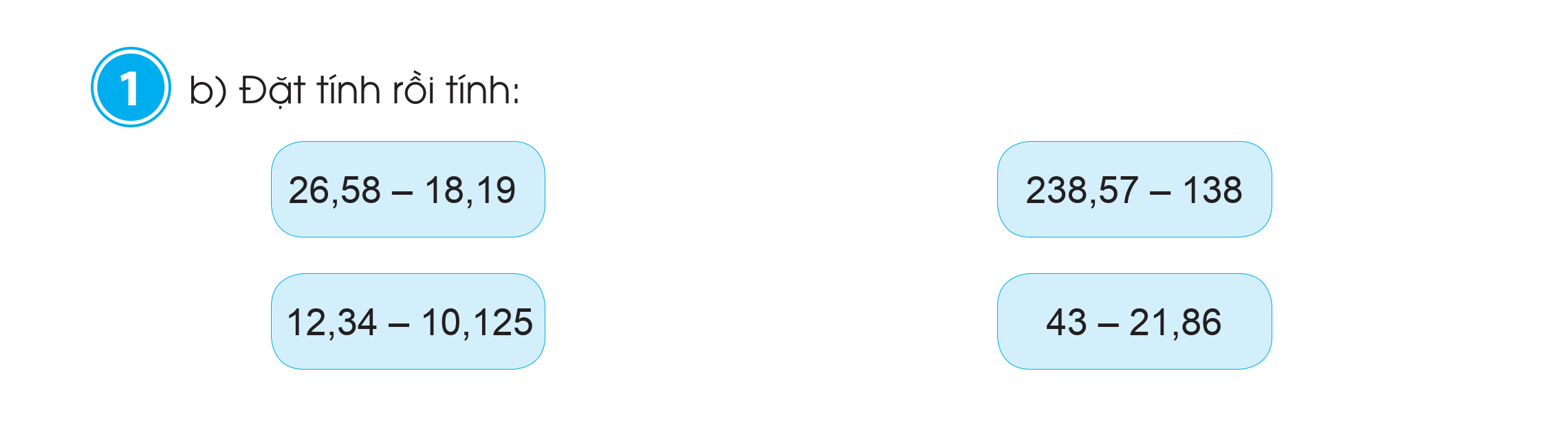 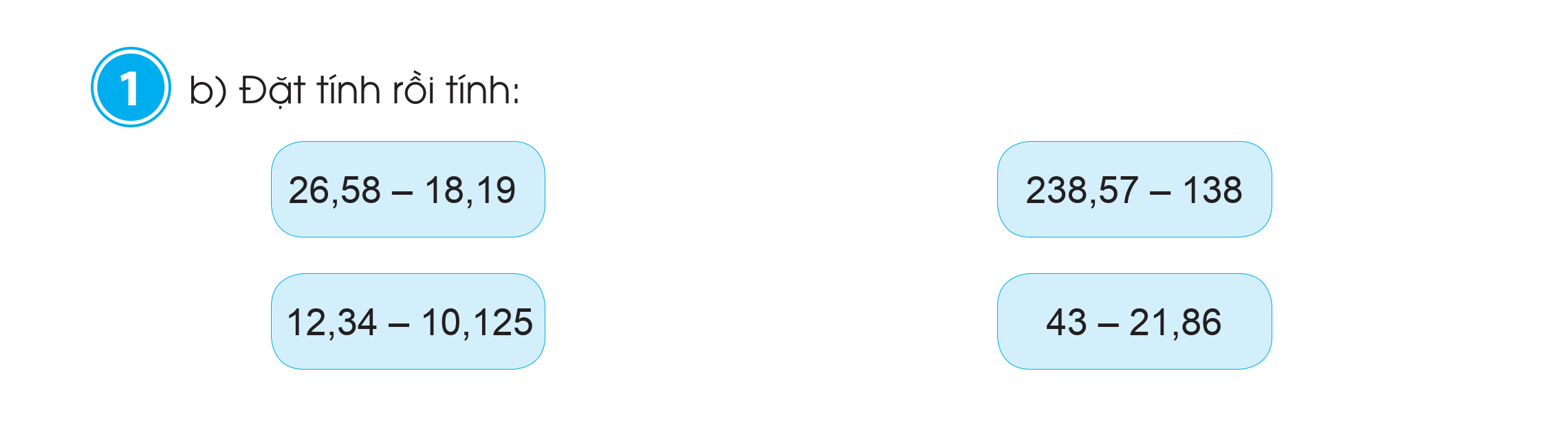 238,57
43
-
-
138
21,86
100,57
21,14
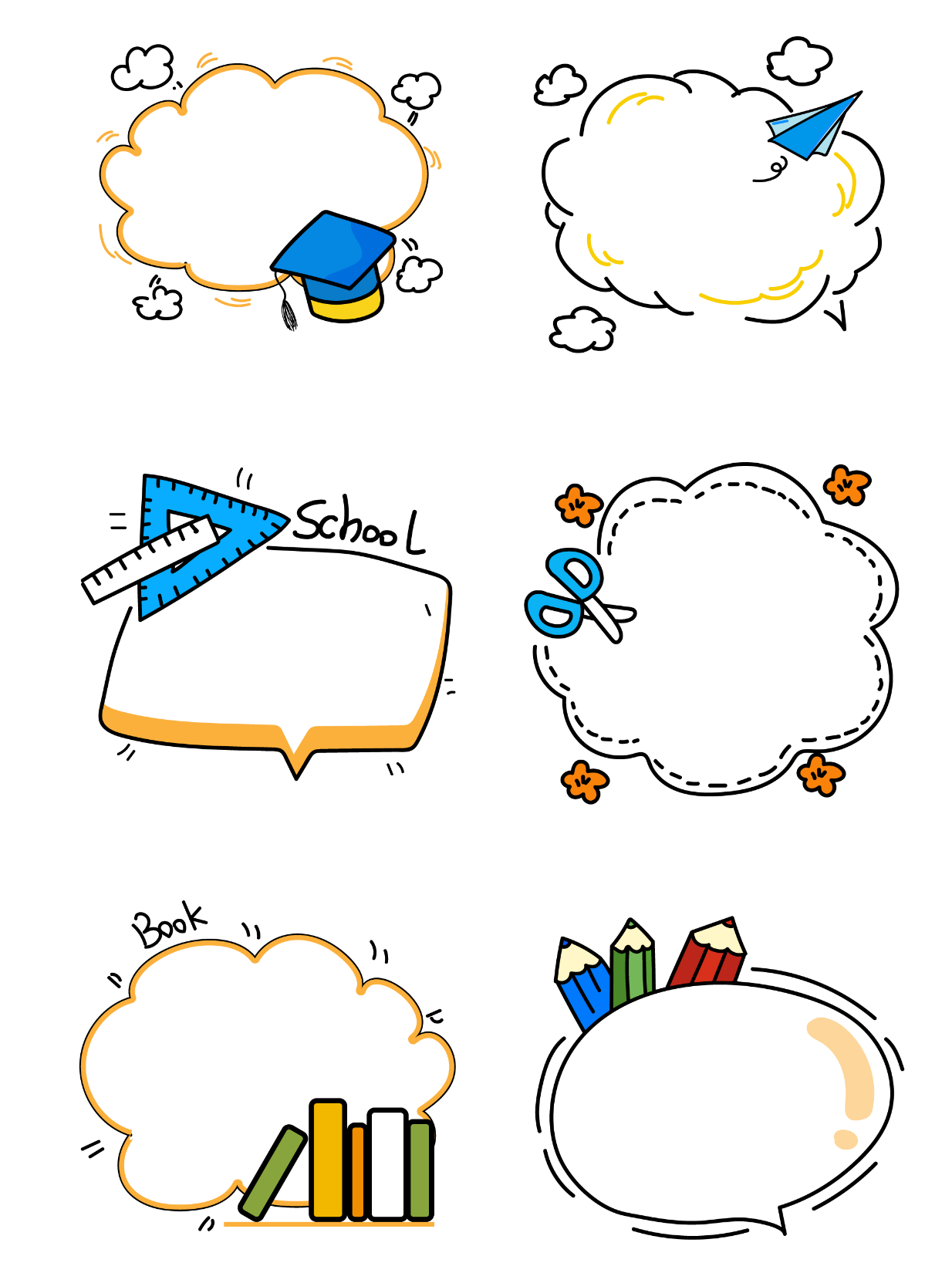 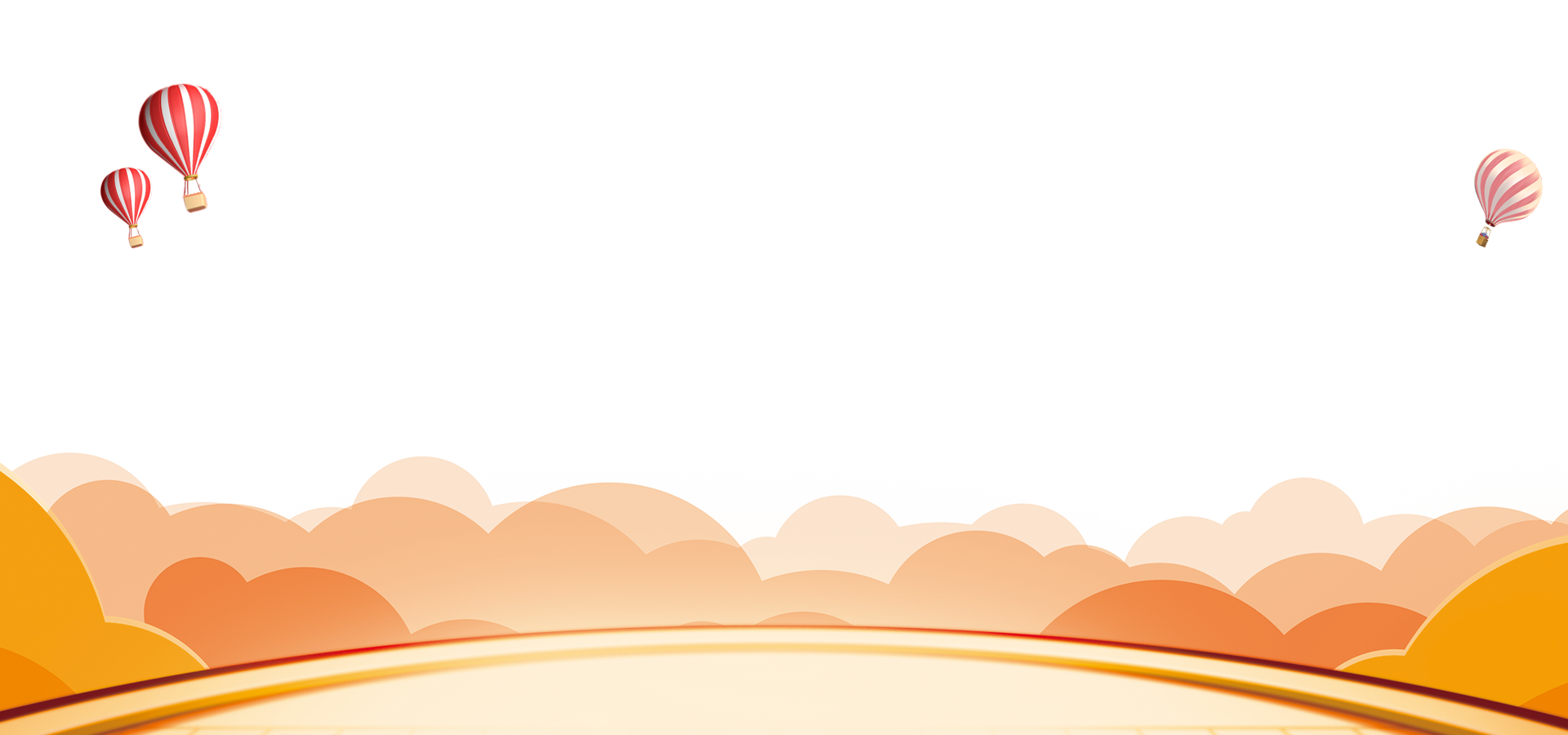 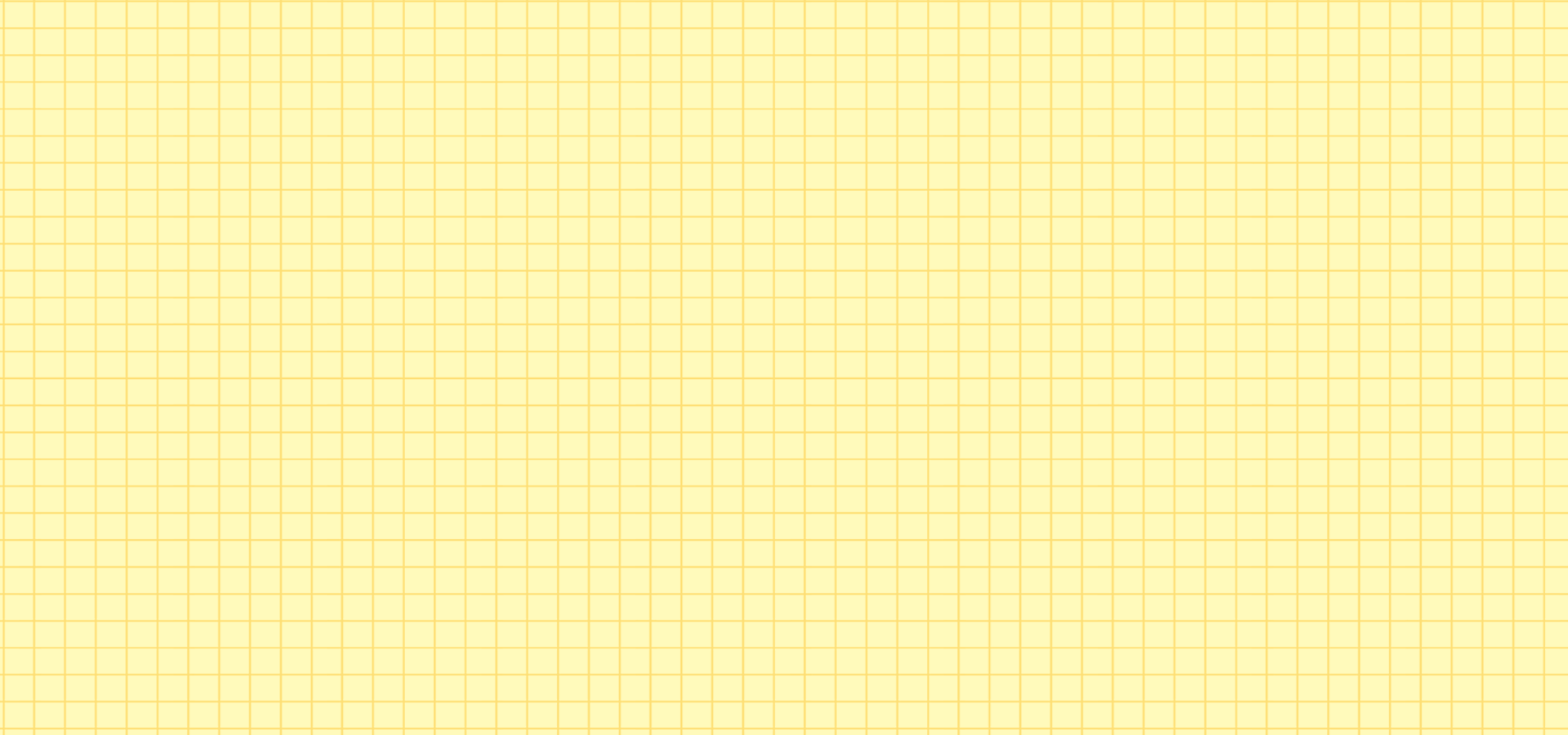 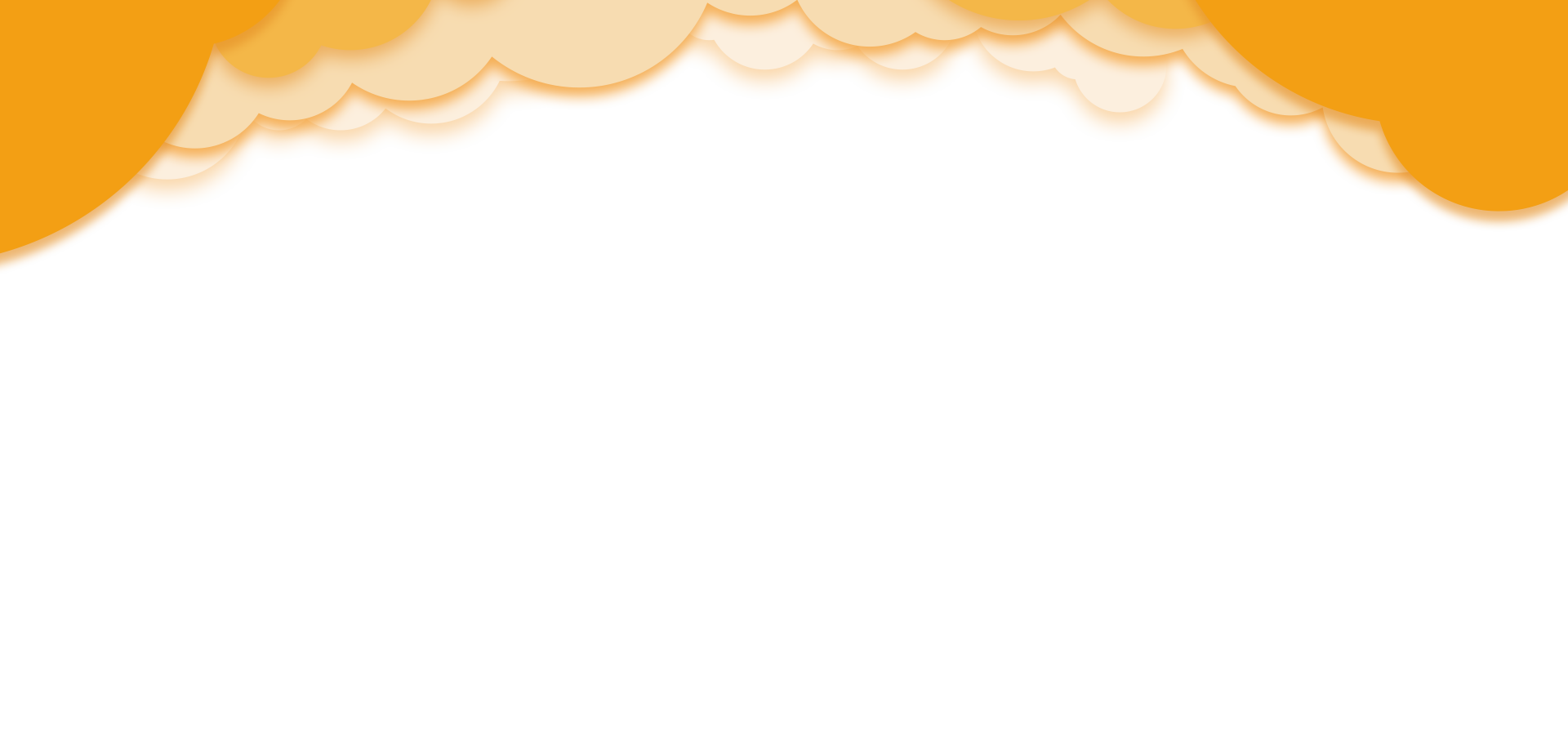 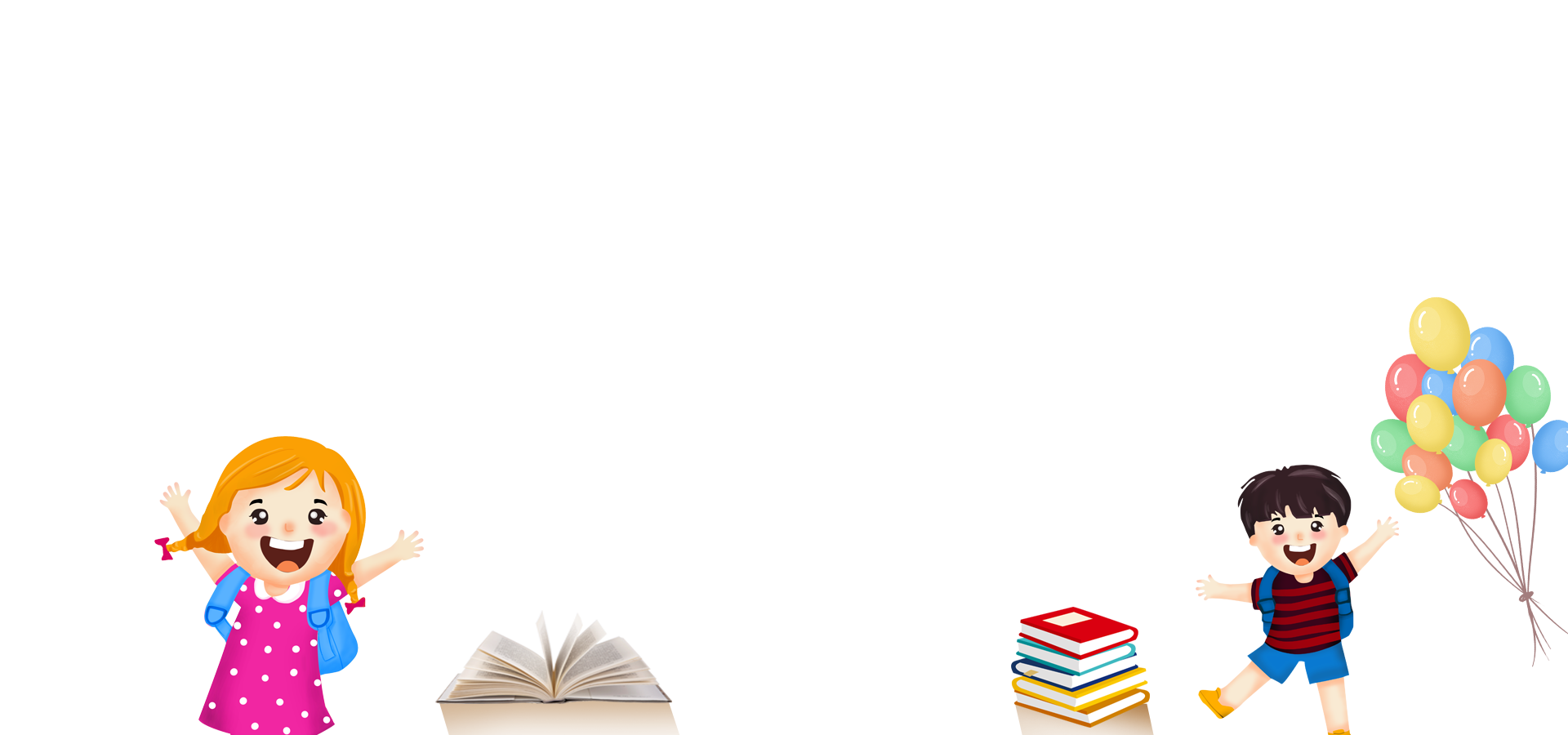 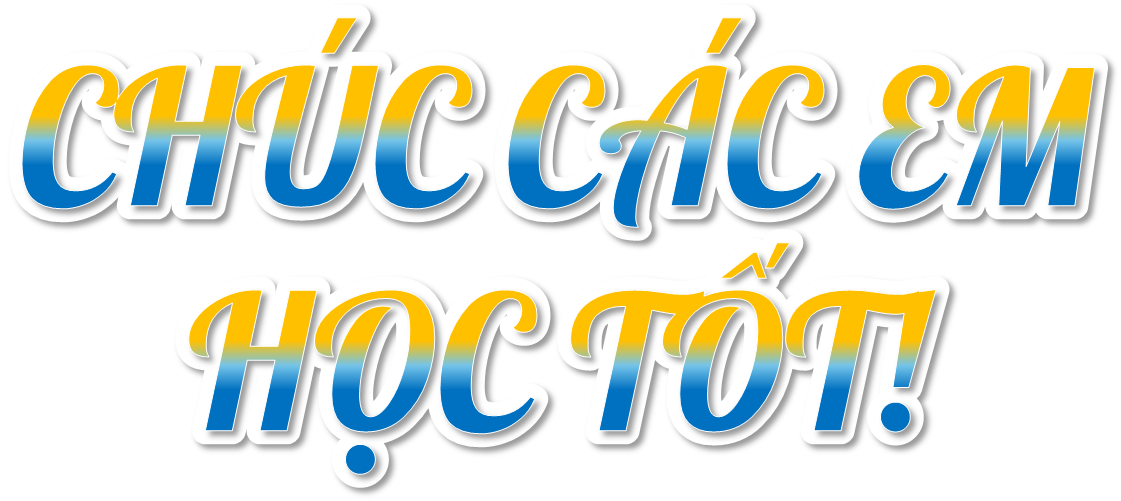 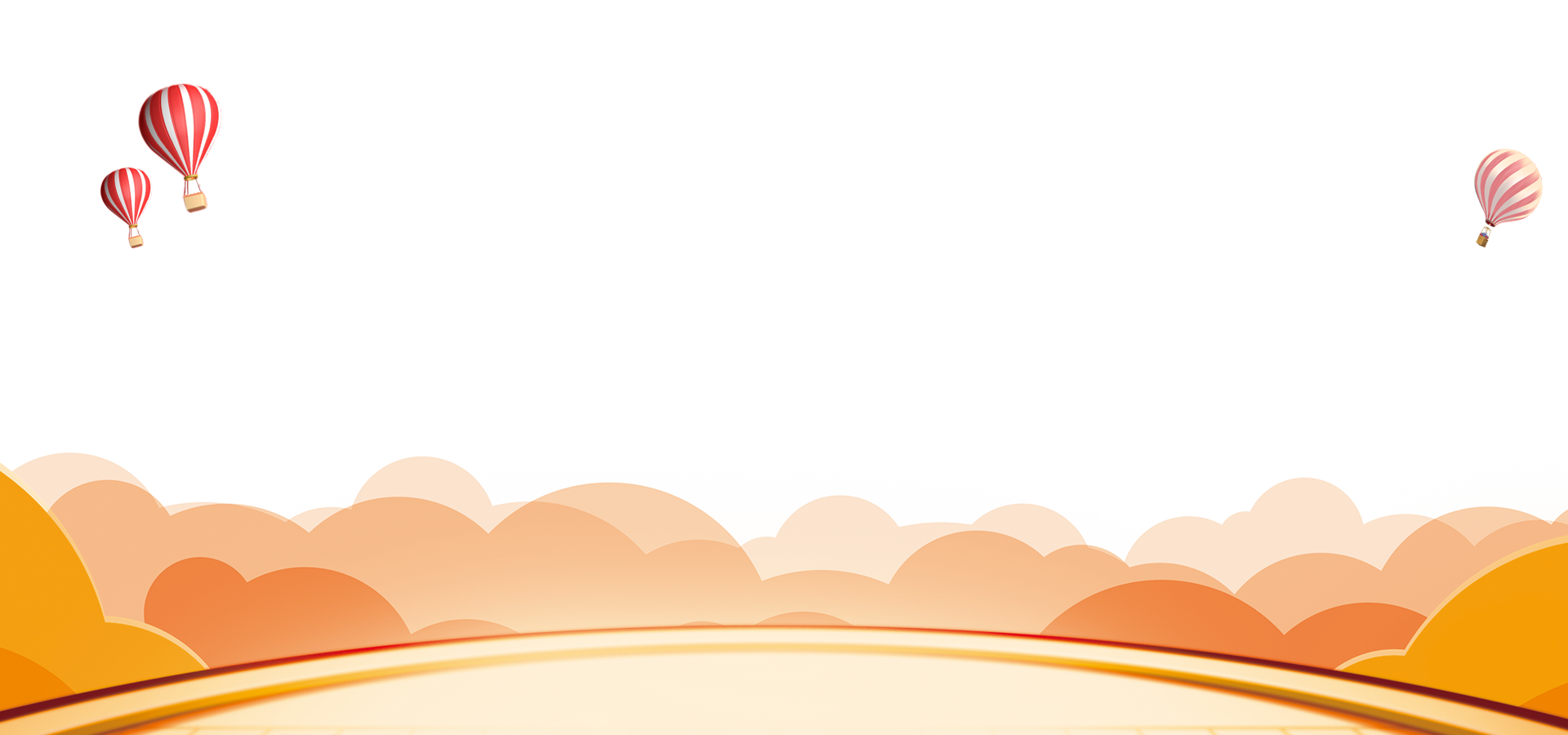